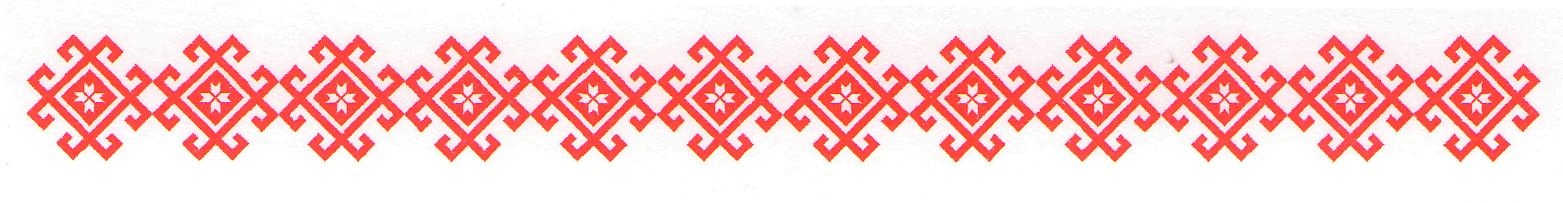 Управление образования 
Департамента по социальной политике
Администрации городского округа Саранск
Реализация этнокультурного компонента содержания дошкольного образования в условиях
инновационной образовательной площадки
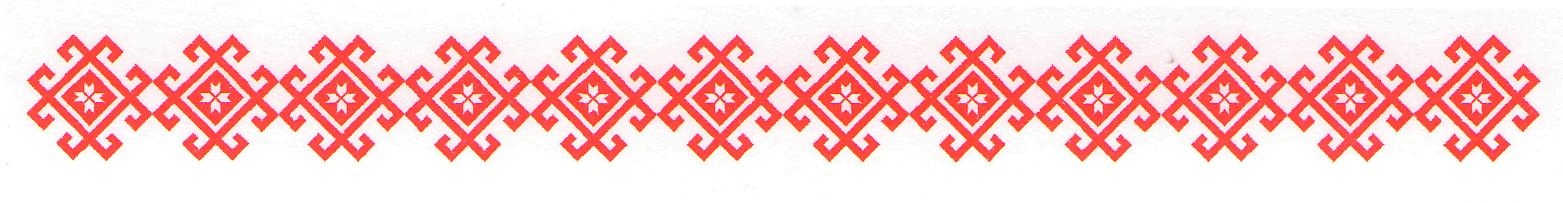 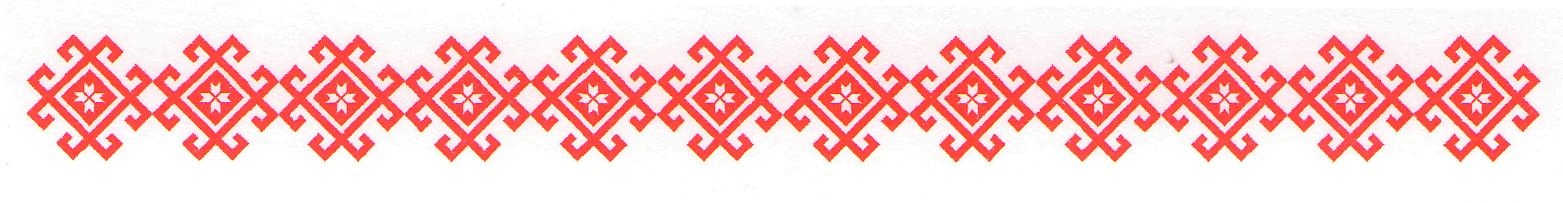 Подготовила: заведующая
МАДОУ «Детский сад №89»
Гурьянова Е.Н.
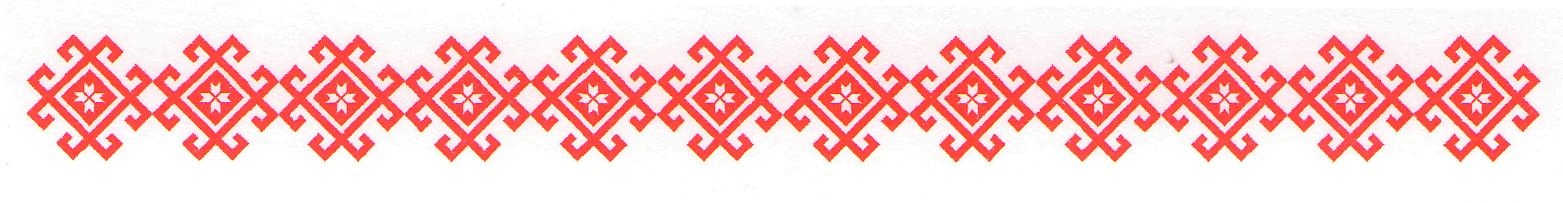 ЧЕЛОВЕК, НЕ ЗНАЮЩИЙ СВОЕГО 
ПРОШЛОГО, НЕ ЗНАЕТ НИЧЕГО
(СТАРИННАЯ МУДРОСТЬ)
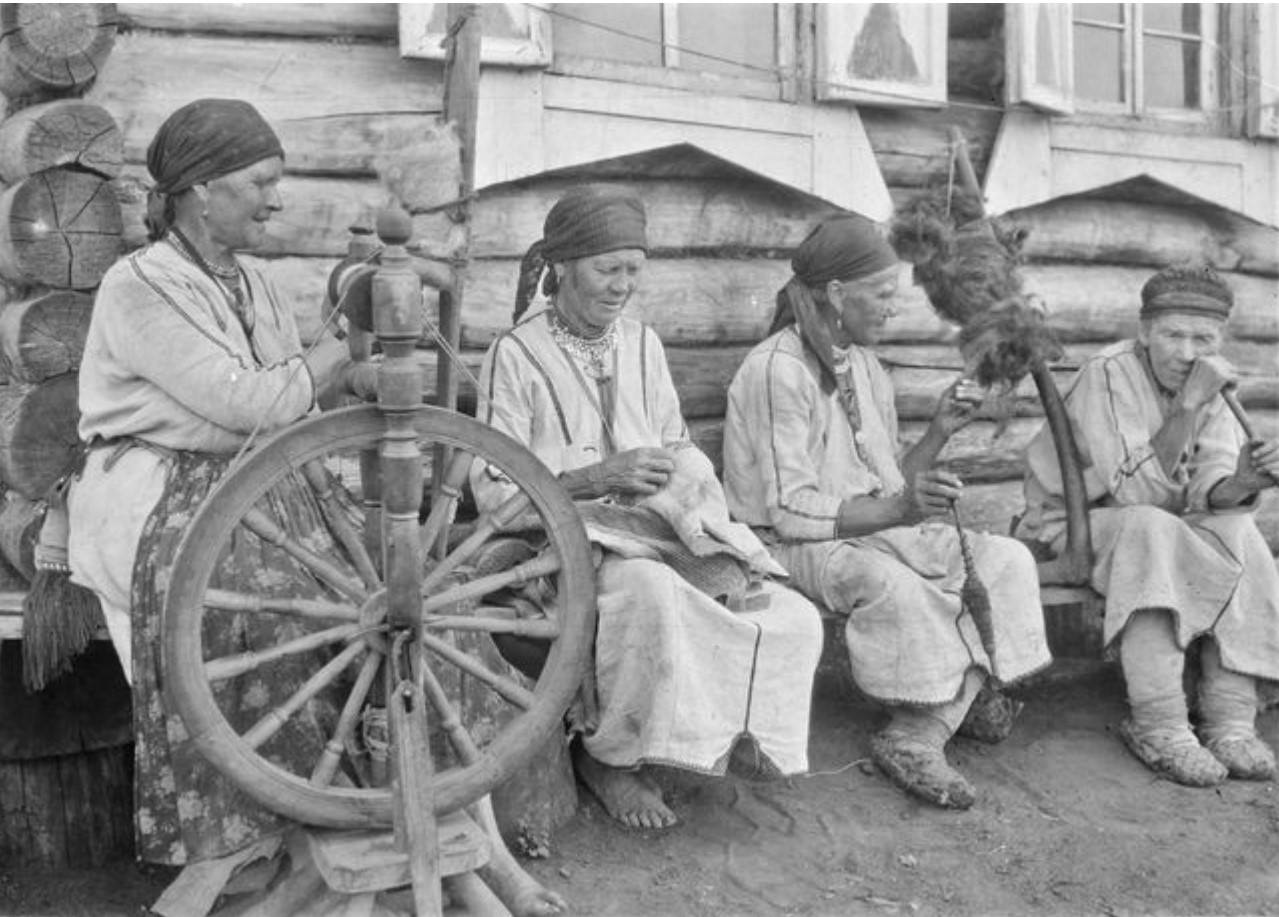 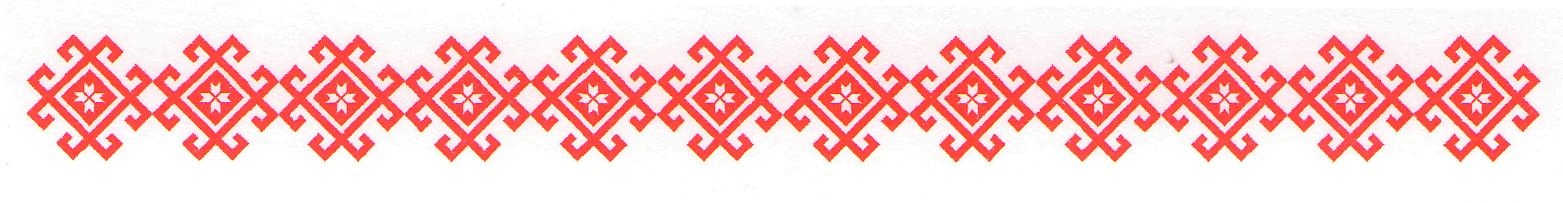 МОРДОВИЯ – МНОГОНАЦИОНАЛЬНЫЙ РЕГИОН
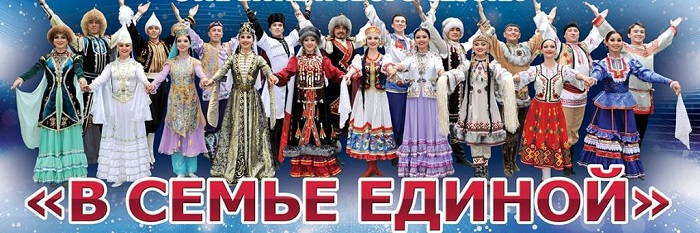 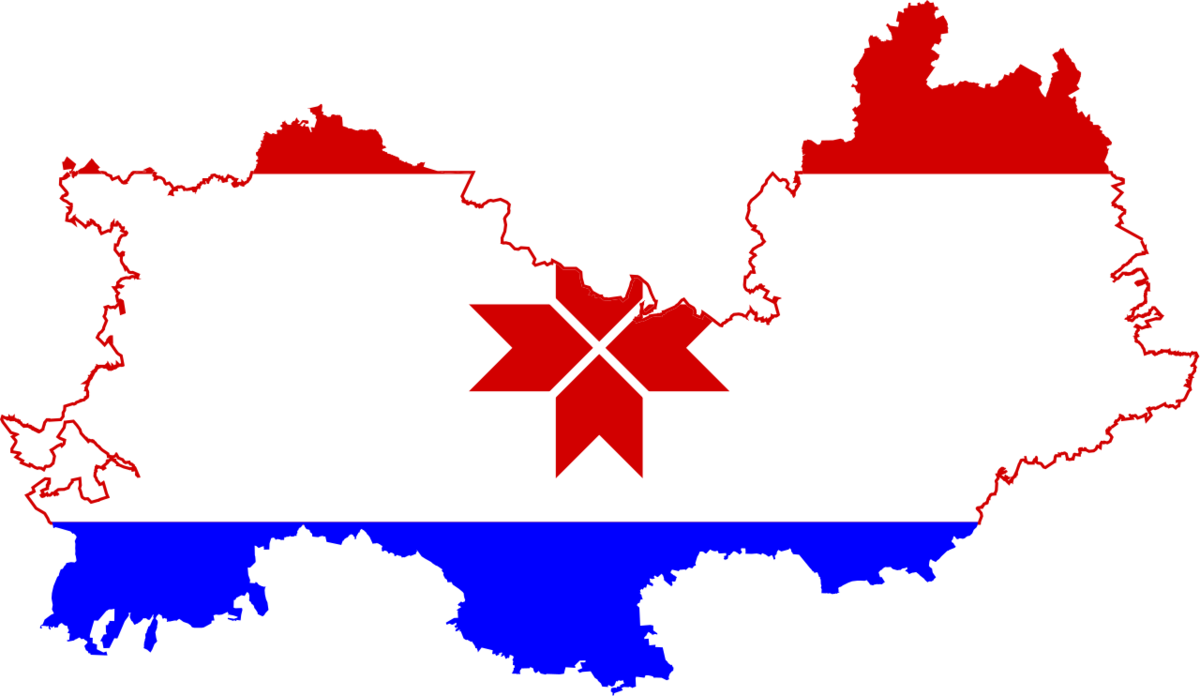 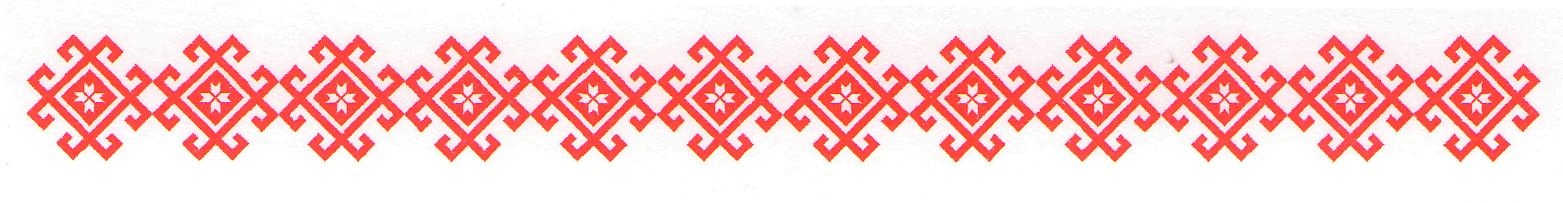 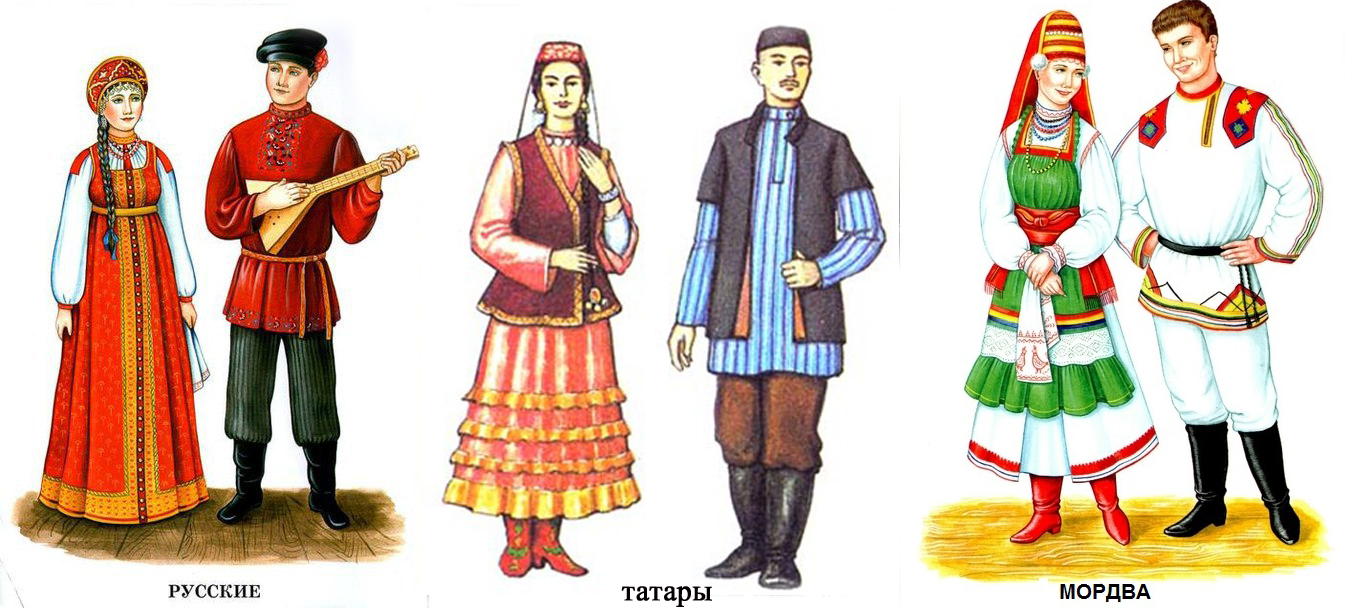 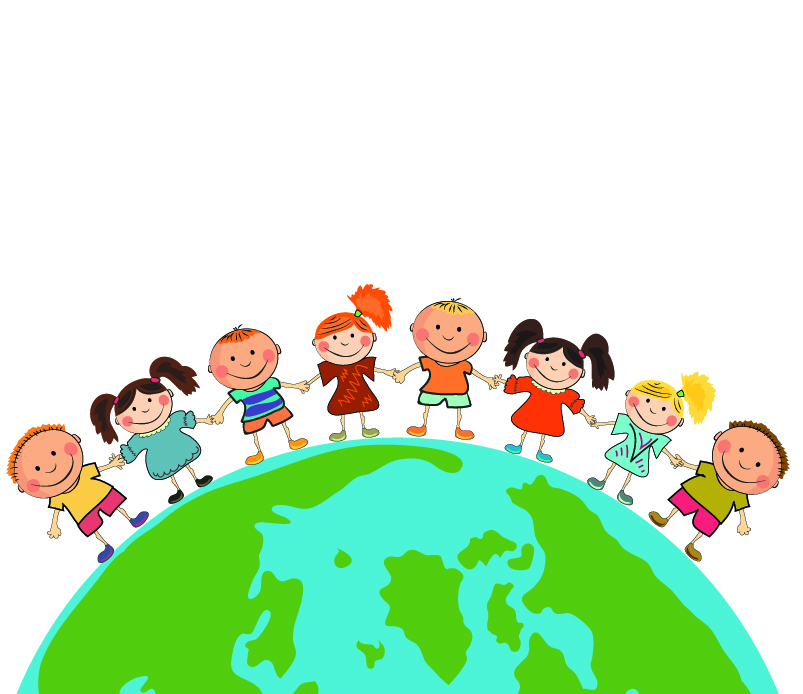 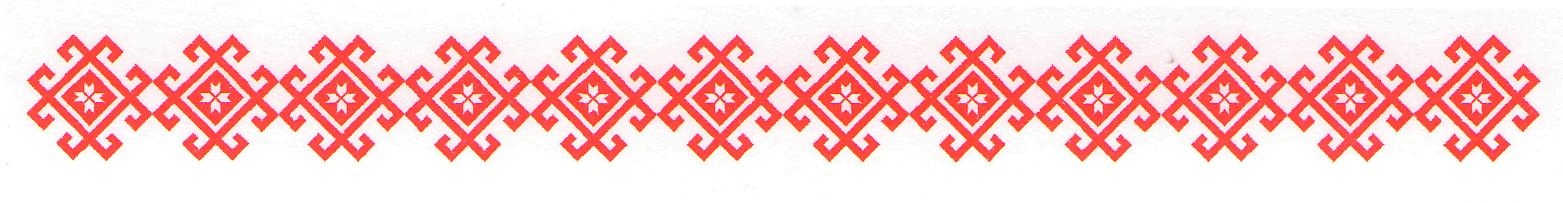 Нормативно - правовая база
       -«Конституция РФ ст.26.44
       -Указ президента РФ от 19декабря 2012г.№666 «О стратегии   государственной национальной политики Российской Федерации на период до 2025г.
      -Распоряжение Правительства РФ от 15 июля 2013г.№1226-р «Стратегия государственной национальной политики  РФ на период до 2025г.»
       -Федеральный закон №273-ФЗ «Об образовании в РФ» от 29.12.2012г.
       -Федеральный государственный образовательный  стандарт  дошкольного образования, (приказ  Министерства образования науки  РФ  от 17.10.2013,№1155.
      - Устав МАДОУ «Детский сад №89 комбинированного вида»
      - локальные акты МАДОУ «Детский сад №89 комбинированного вида»
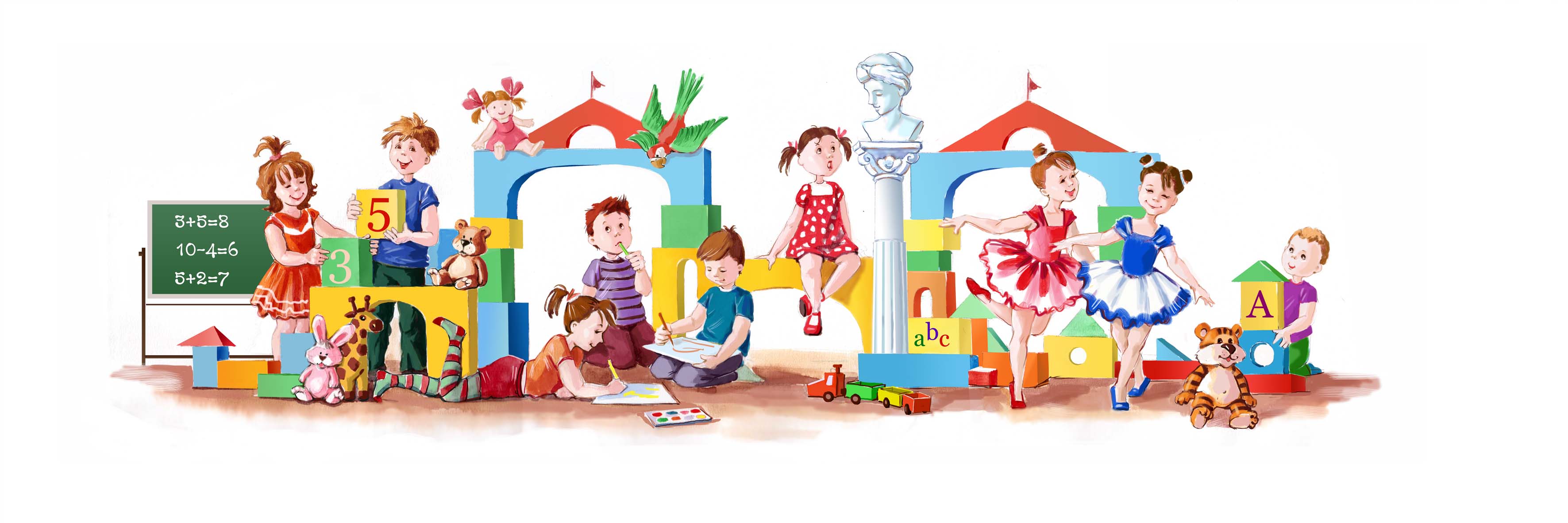 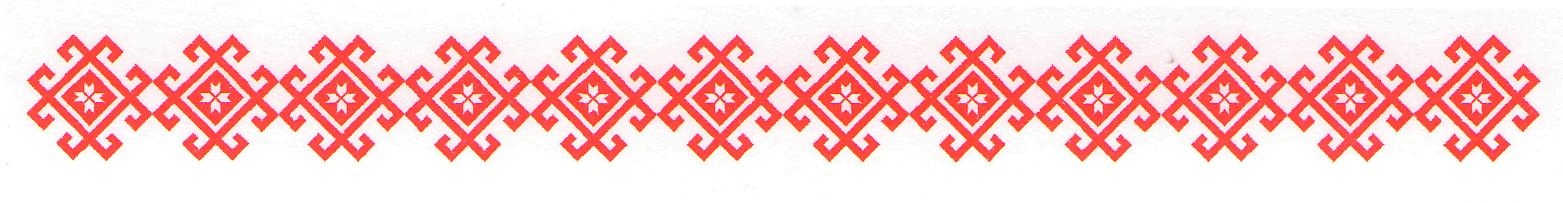 Формирование интегративных качеств этнокультурной направленности детей дошкольного возраста посредством интеграции образовательных областей
Цель инновации: Создание и проверка педагогических условий формирования интегративных качеств этнокультурной направленности у детей дошкольного возраста посредством интеграции образовательных областей
Ожидаемые результаты:
Формирование интереса к языкам и культуре народов 
Развитие взаимопонимания и формирование толерантных отношений
Использование педагогического потенциала традиционной народной 
       культуры, с целью воспитания у детей духовно-нравственных качеств личности
4. Совершенствование ресурсного обеспечения
5. Продолжение работы по налаживанию партнерских отношений с социумом
6. Распространение  педагогического опыта
1 этап –организационный    (2015-2016) 
2 этап – практический          (2016-2018)
3 этап – обобщающий          (2018-2020)
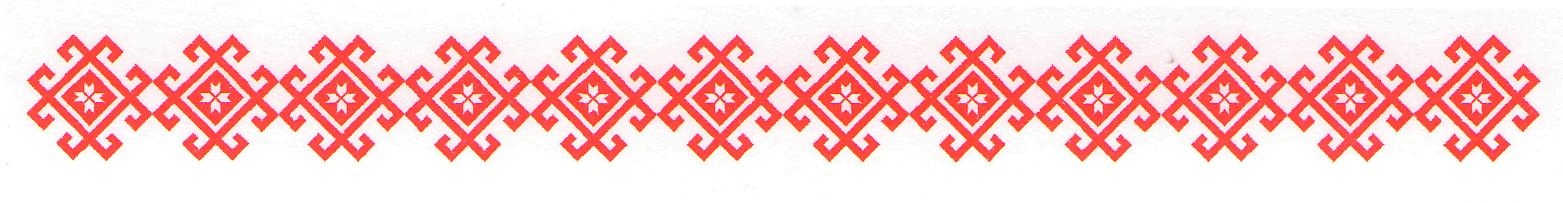 Формирование интегративных качеств этнокультурной направленности детей дошкольного возраста посредством интеграции образовательных областей
Результаты анкетирования родителей (законных представителей):
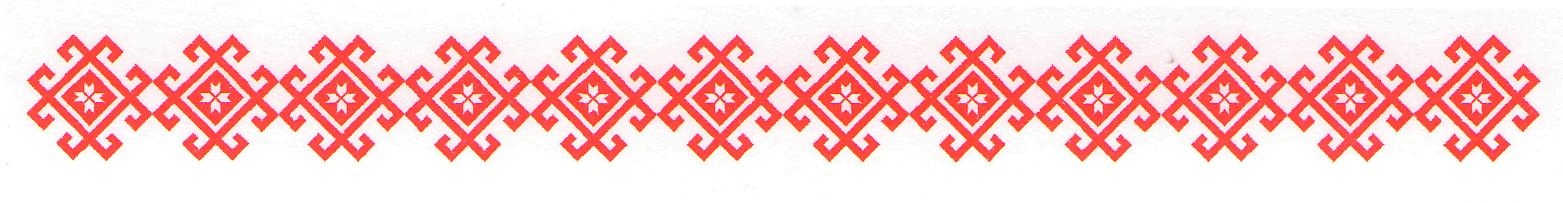 Формирование интегративных качеств этнокультурной направленности детей дошкольного возраста посредством интеграции образовательных областей
Направления инновационной деятельности:

работа с детьми;
работа с педагогами;
работа  с родителями;
взаимодействие с социумом;
организация  поликультурной предметно-развивающей среды.
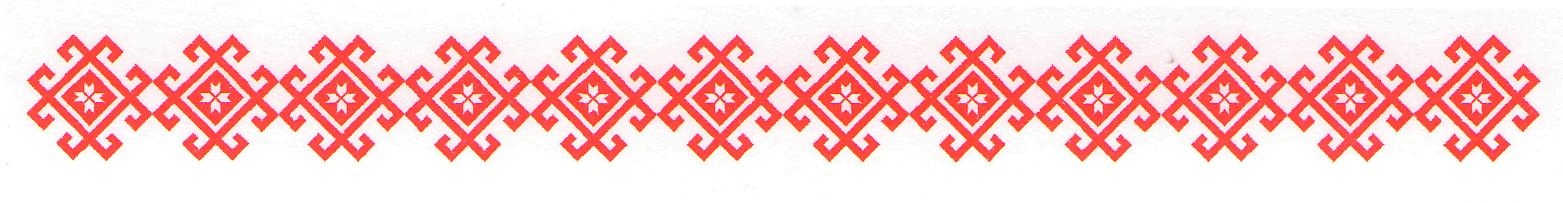 ПРЕДМЕТНО-РАЗВИВАЮЩАЯ СРЕДА
ЦЕНТРЫ НАРОДНОЙ КУЛЬТУРЫ
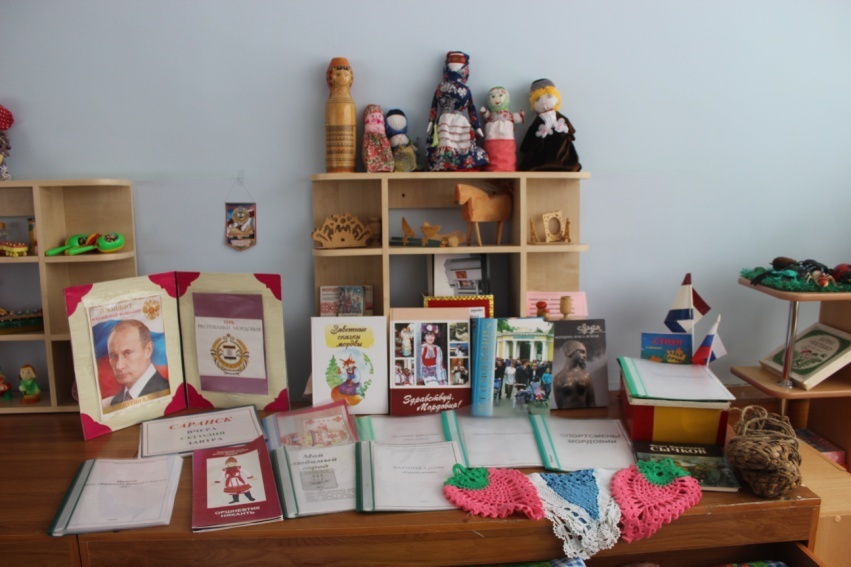 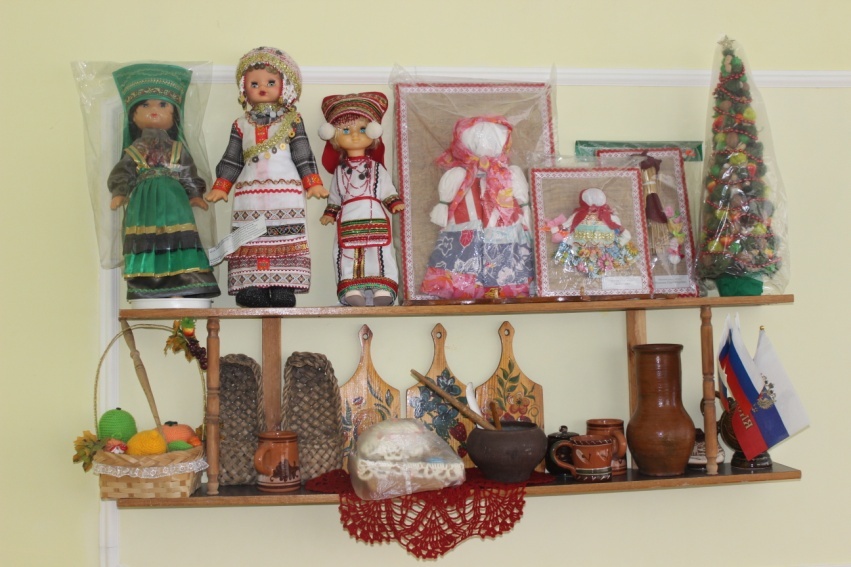 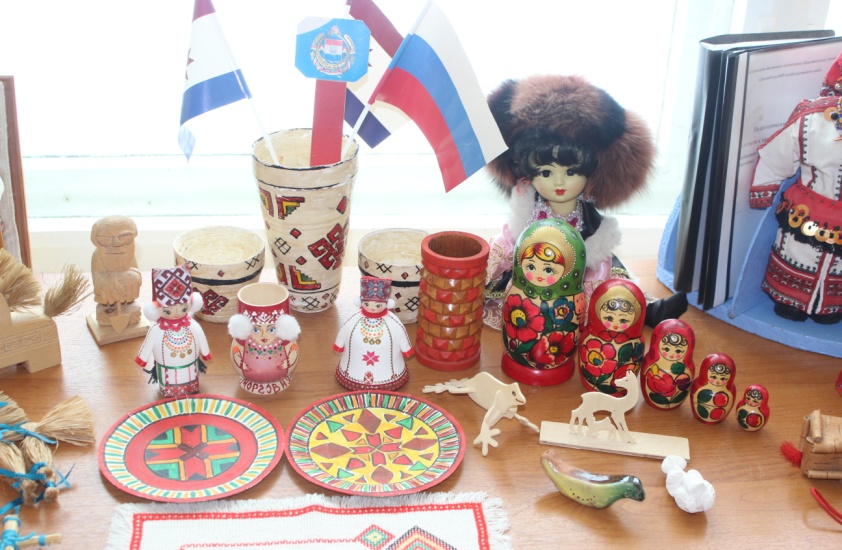 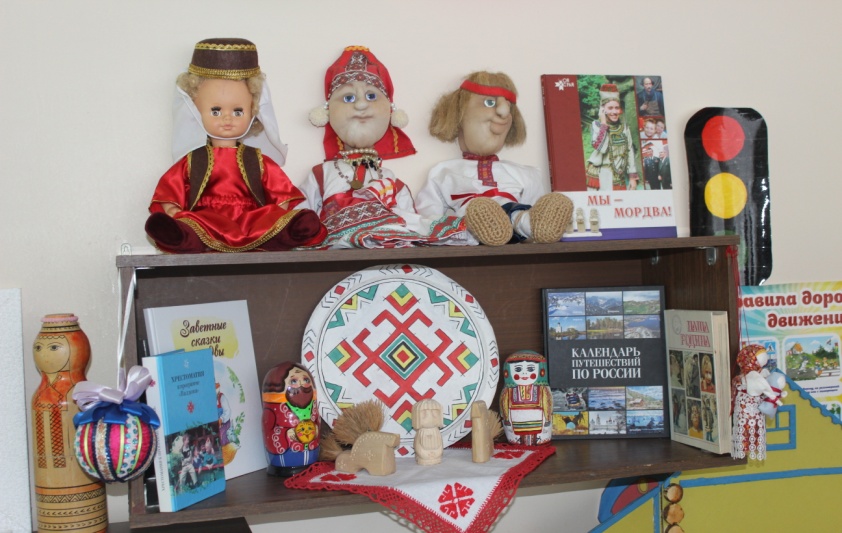 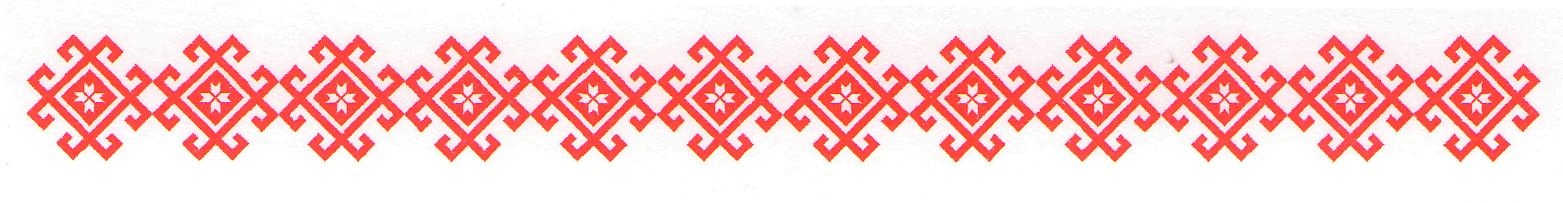 ПРЕДМЕТНО-РАЗВИВАЮЩАЯ СРЕДА
МИНИ-МУЗЕЙ НАЦИОНАЛЬНОЙ КУЛЬТУРЫ
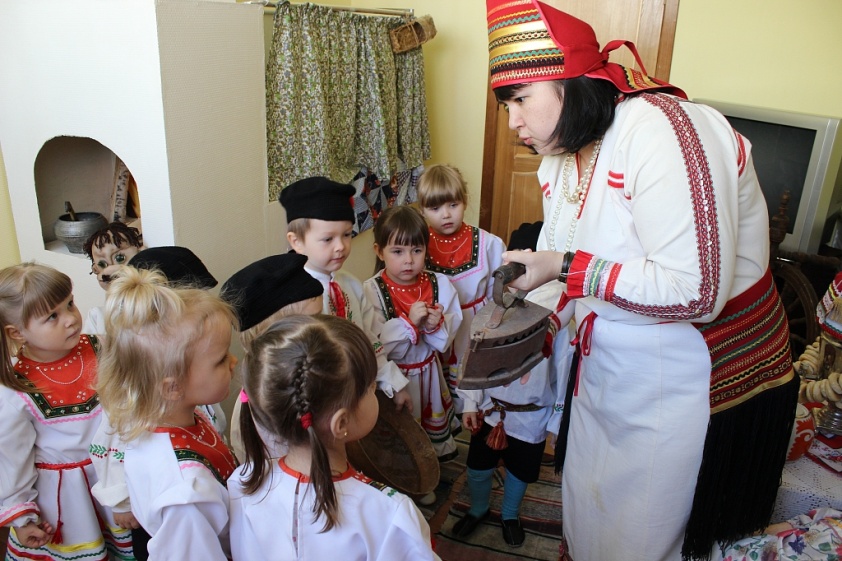 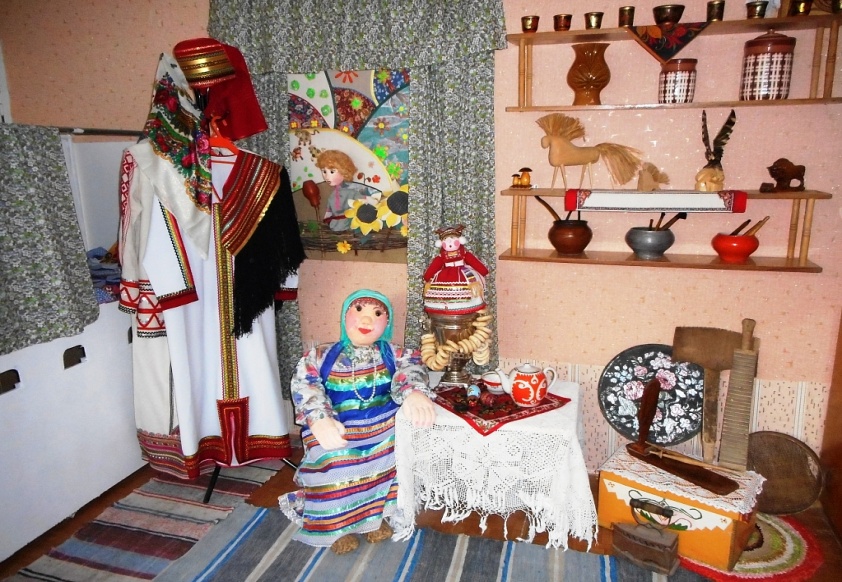 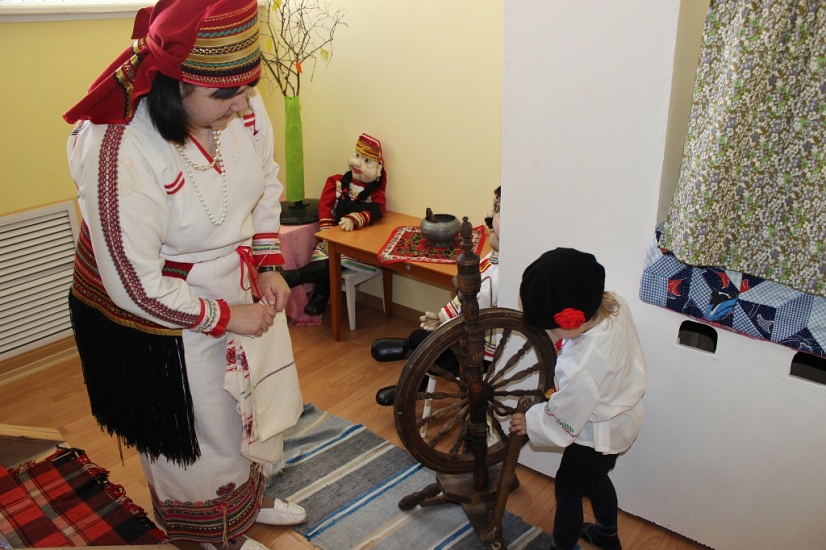 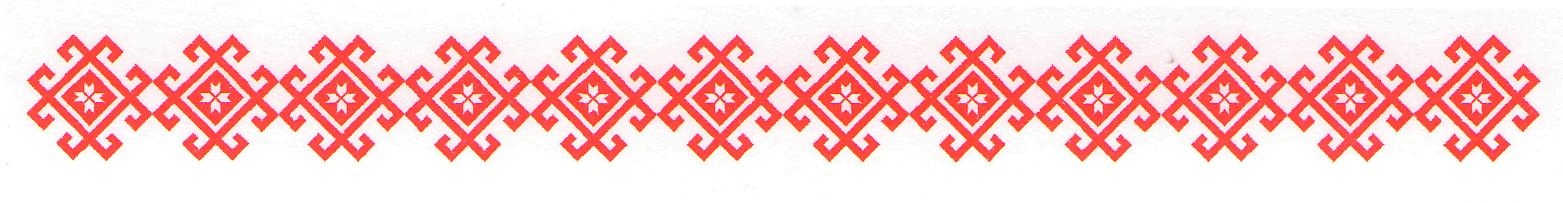 ПРЕДМЕТНО-РАЗВИВАЮЩАЯ СРЕДА
МИНИ-МУЗЕЙ НАЦИОНАЛЬНОЙ КУЛЬТУРЫ
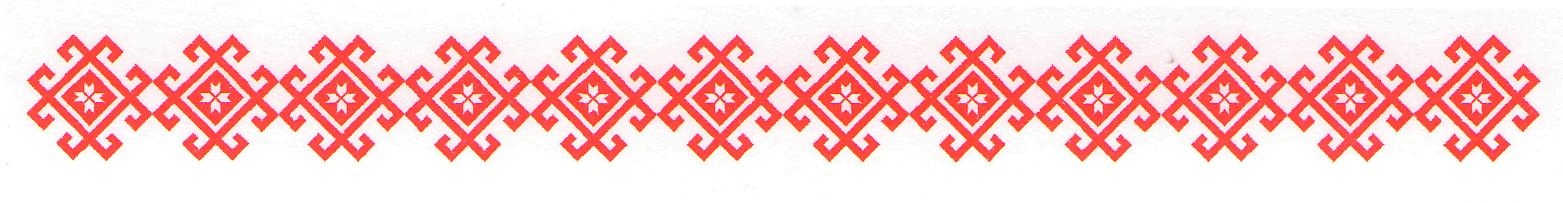 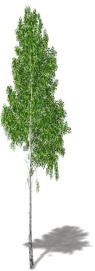 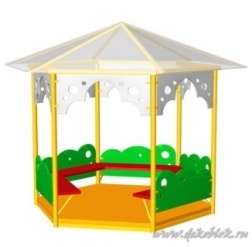 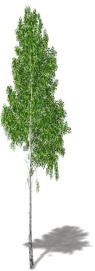 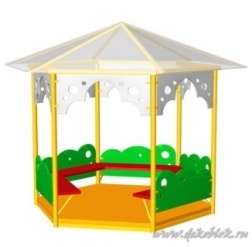 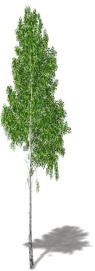 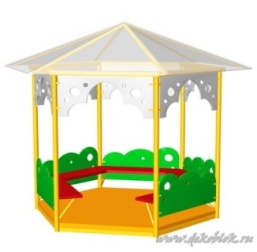 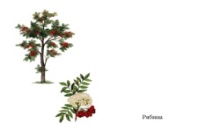 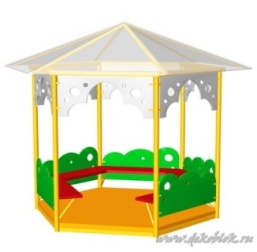 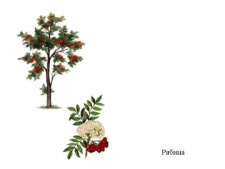 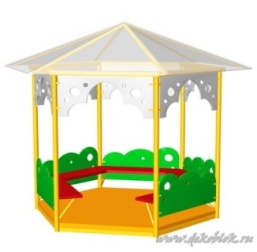 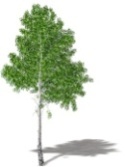 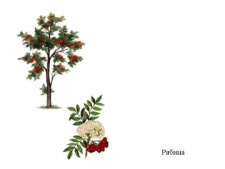 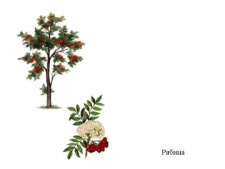 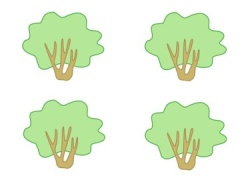 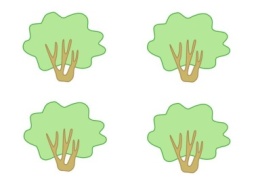 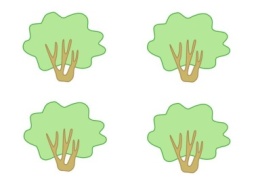 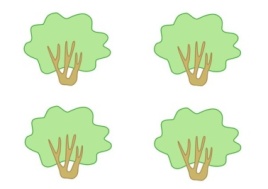 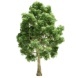 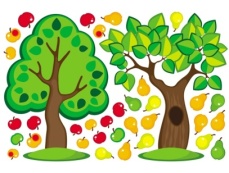 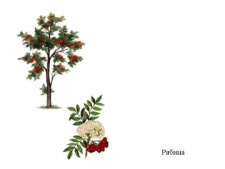 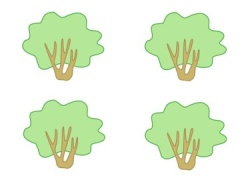 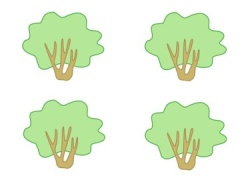 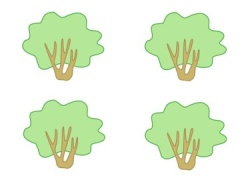 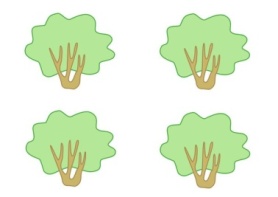 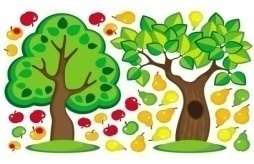 Гр.№7
Гр.№9
Гр.№6
Гр.№2
Гр.№4
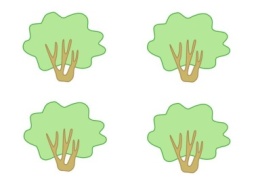 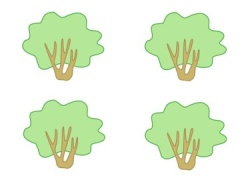 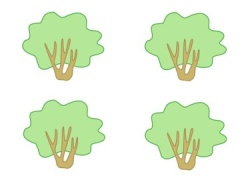 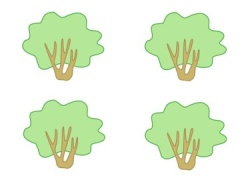 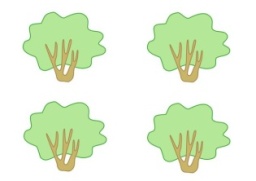 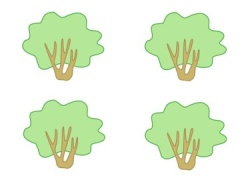 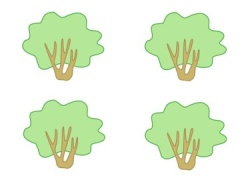 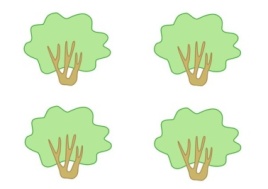 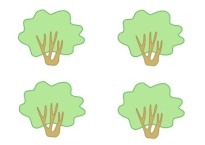 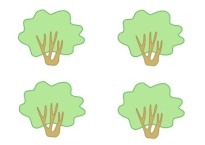 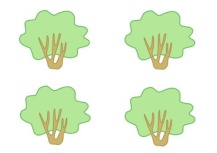 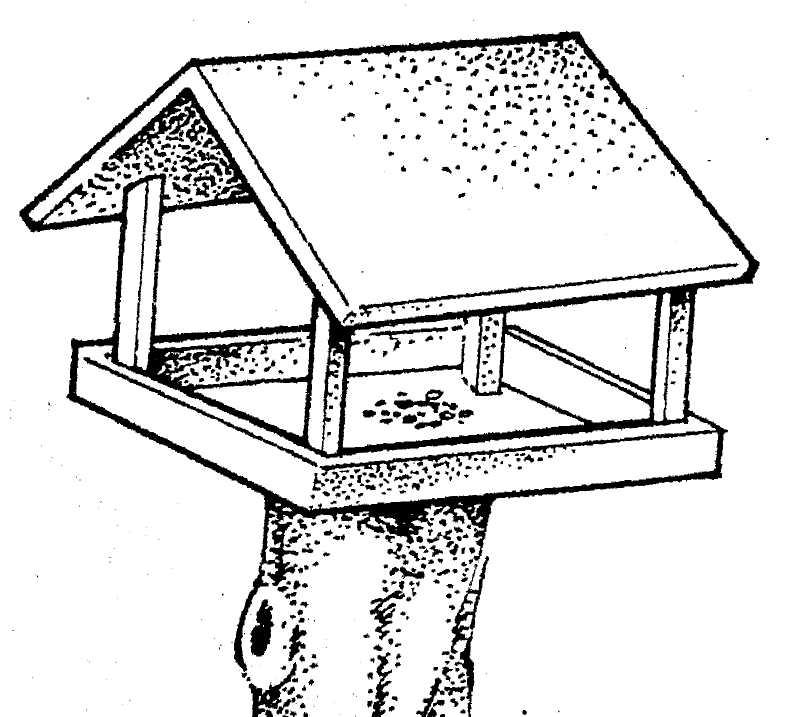 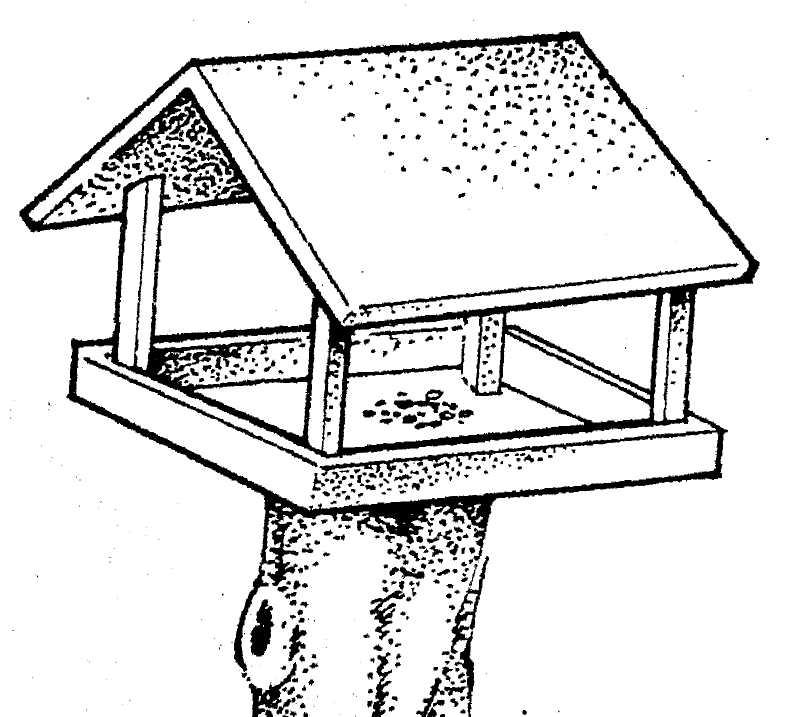 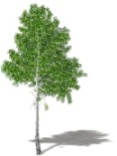 7
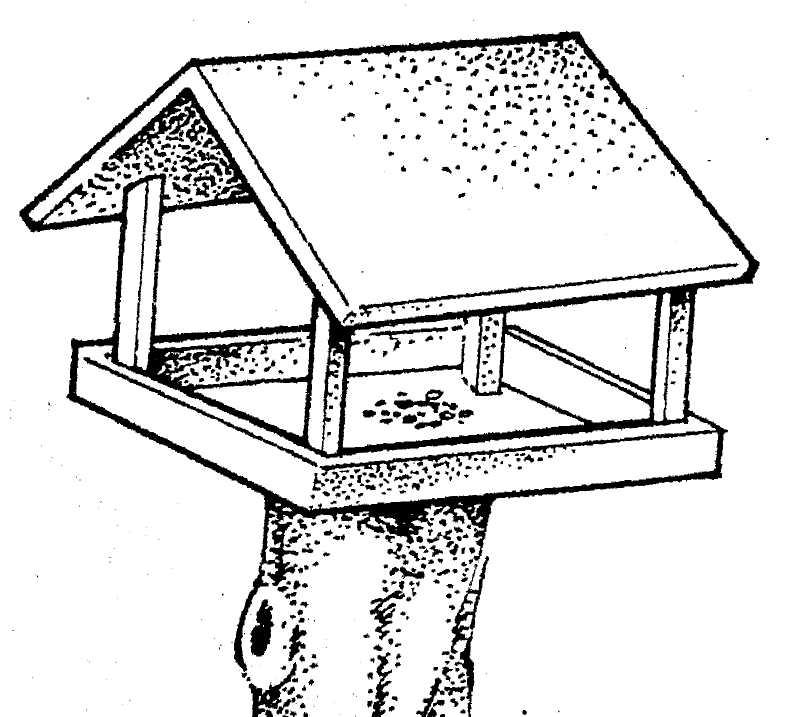 МАДОУ«Детский сад №89 комбинированного вида»
«Экологическая тропинка»
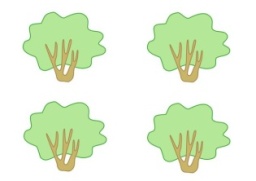 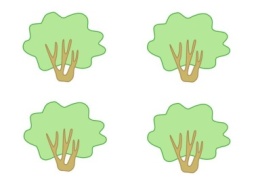 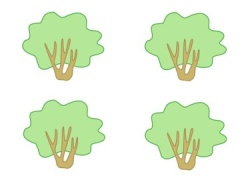 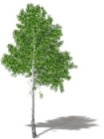 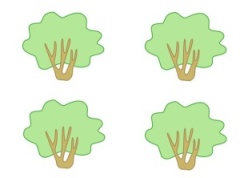 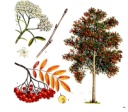 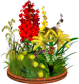 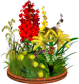 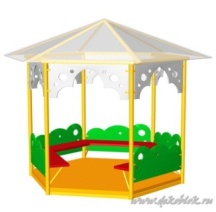 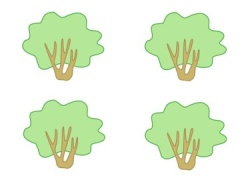 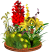 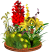 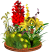 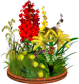 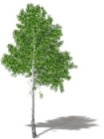 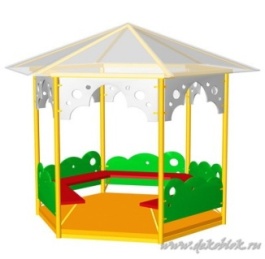 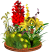 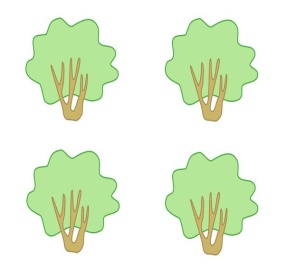 Гр.№8
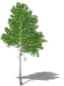 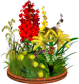 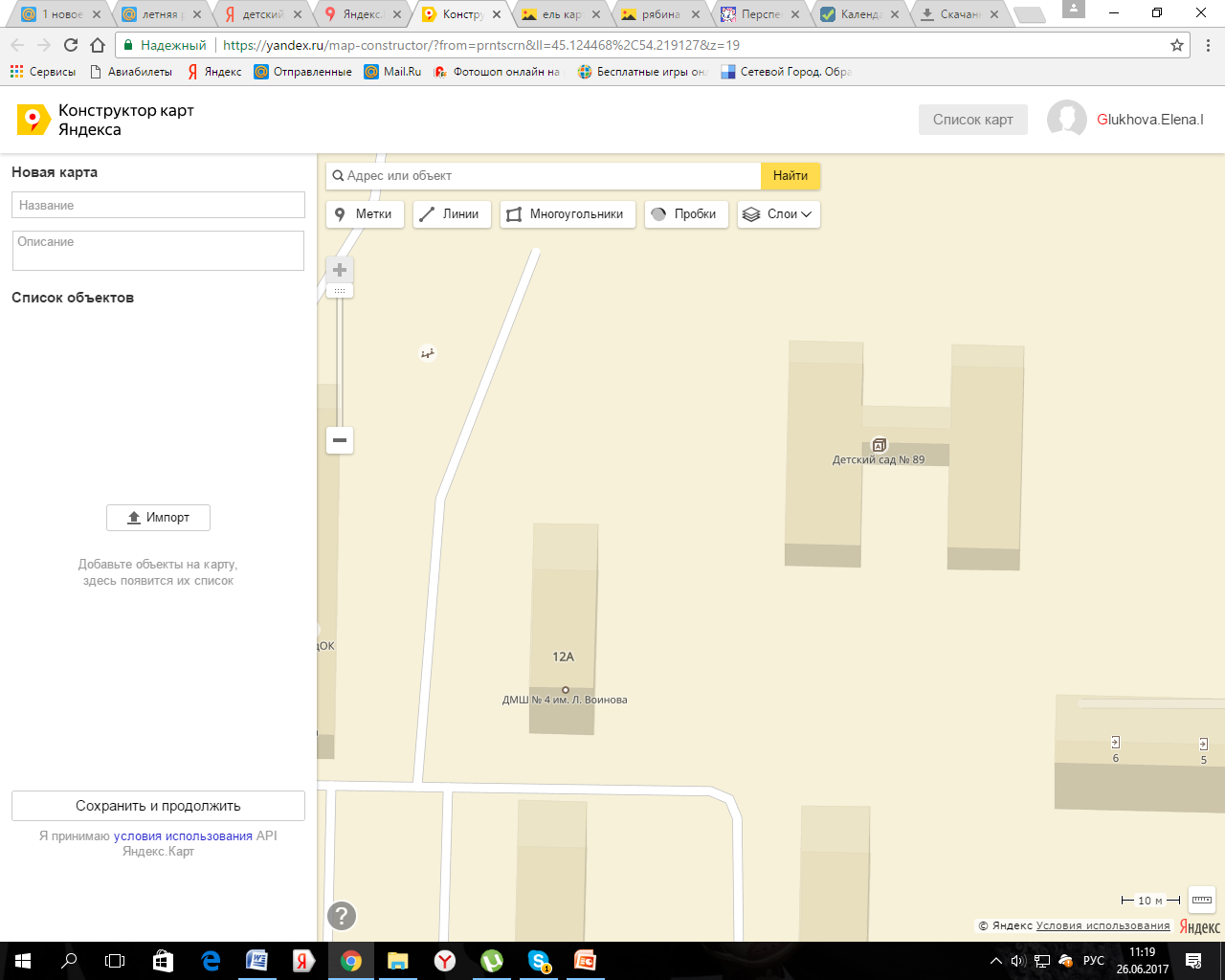 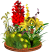 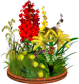 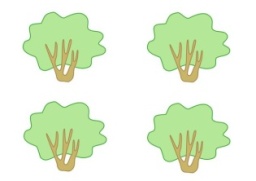 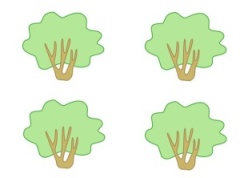 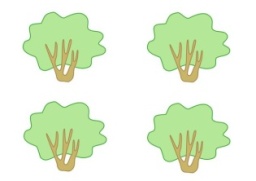 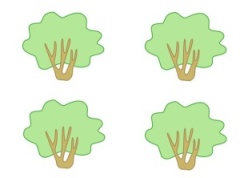 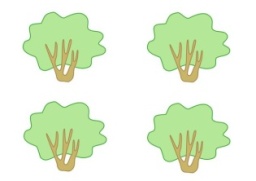 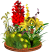 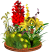 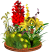 Гр.№11
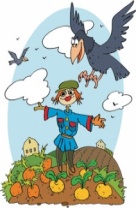 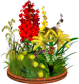 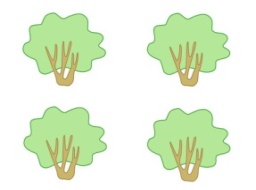 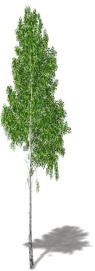 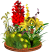 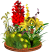 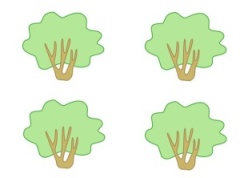 6
Огород
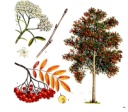 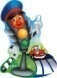 8
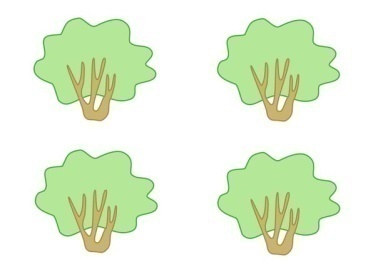 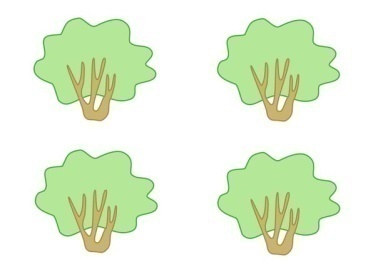 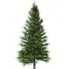 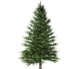 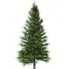 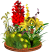 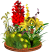 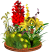 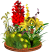 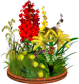 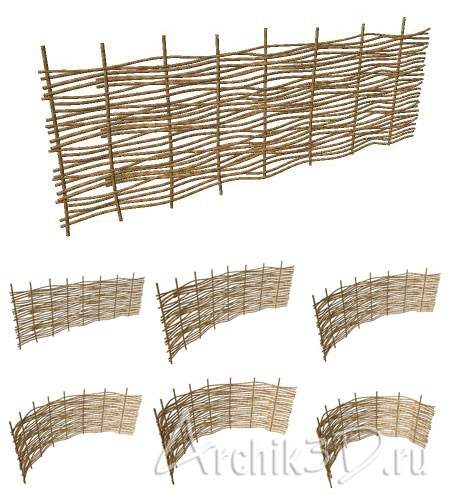 9
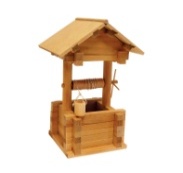 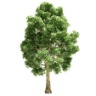 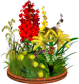 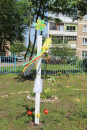 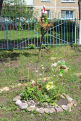 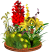 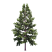 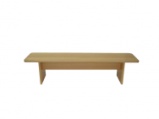 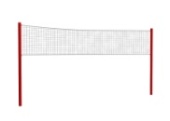 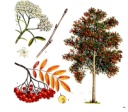 4
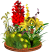 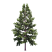 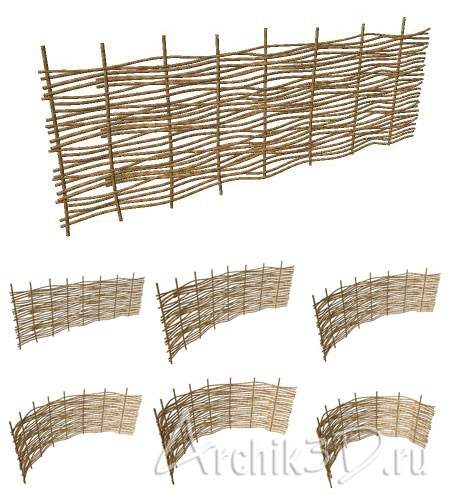 5
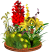 3
1
Спортивная площадка
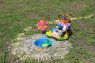 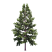 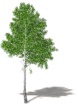 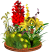 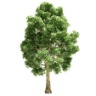 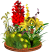 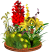 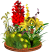 2
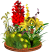 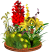 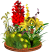 10
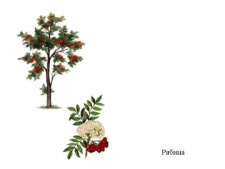 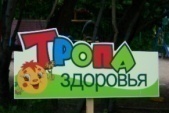 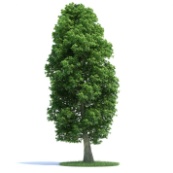 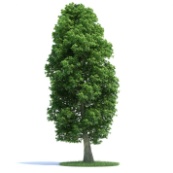 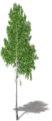 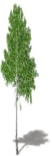 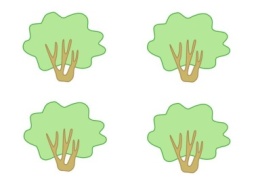 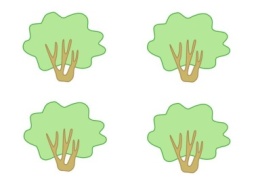 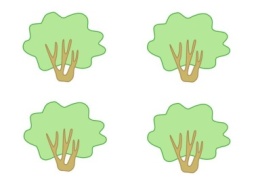 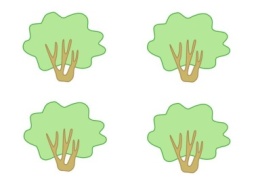 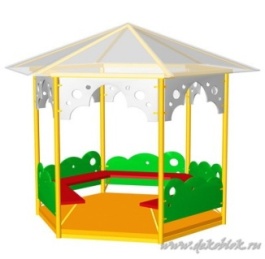 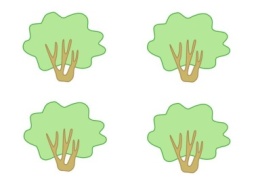 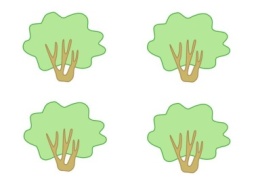 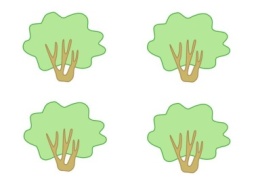 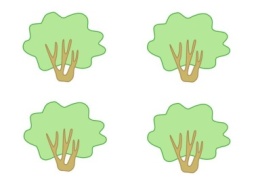 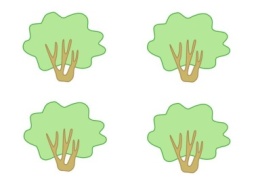 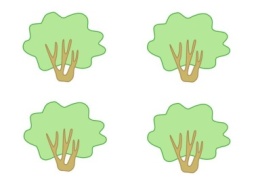 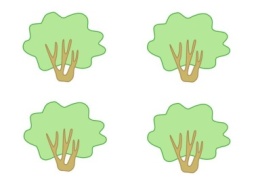 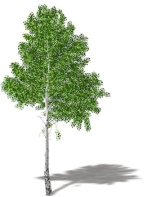 Гр.№3
Гр.№1
Гр.№5
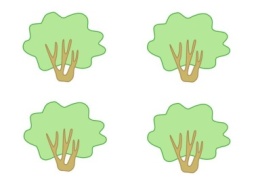 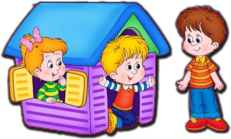 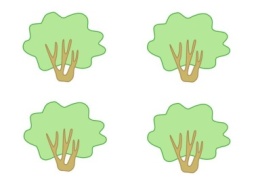 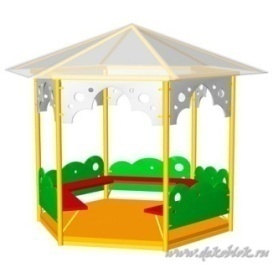 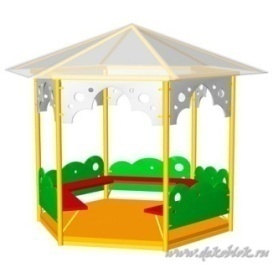 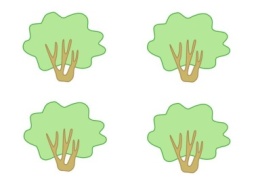 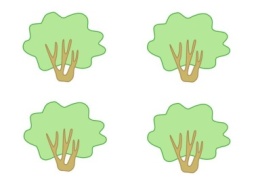 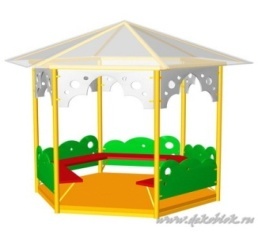 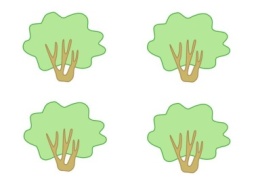 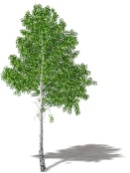 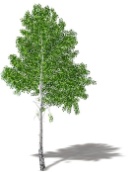 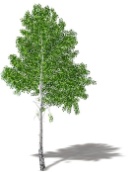 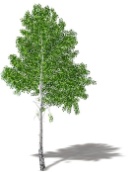 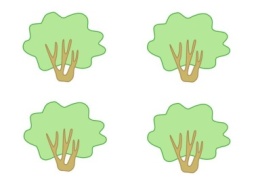 Гр.№10
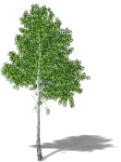 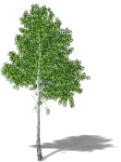 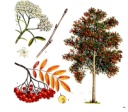 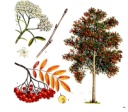 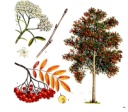 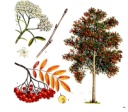 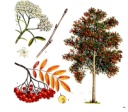 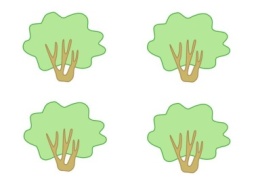 ПРЕДМЕТНО-РАЗВИВАЮЩАЯ СРЕДА
ЭКОЛОГИЧЕСКАЯ ТРОПА
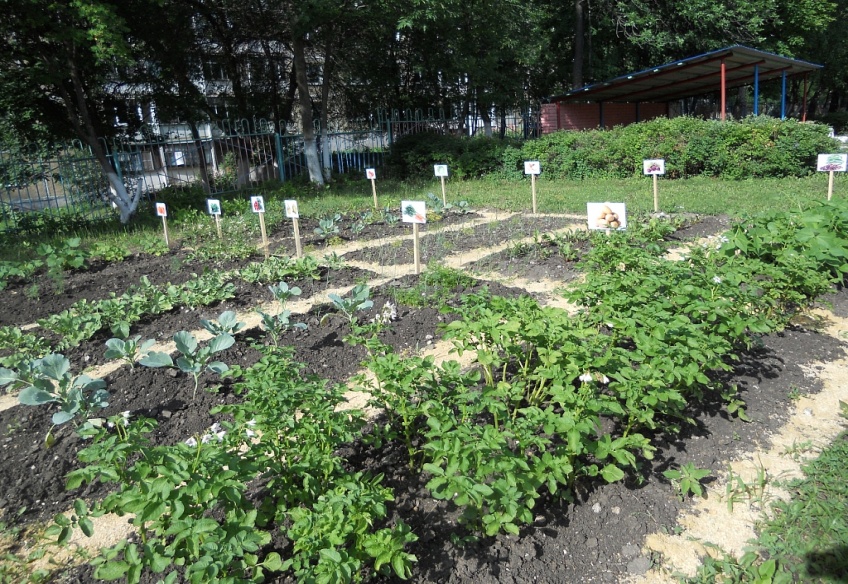 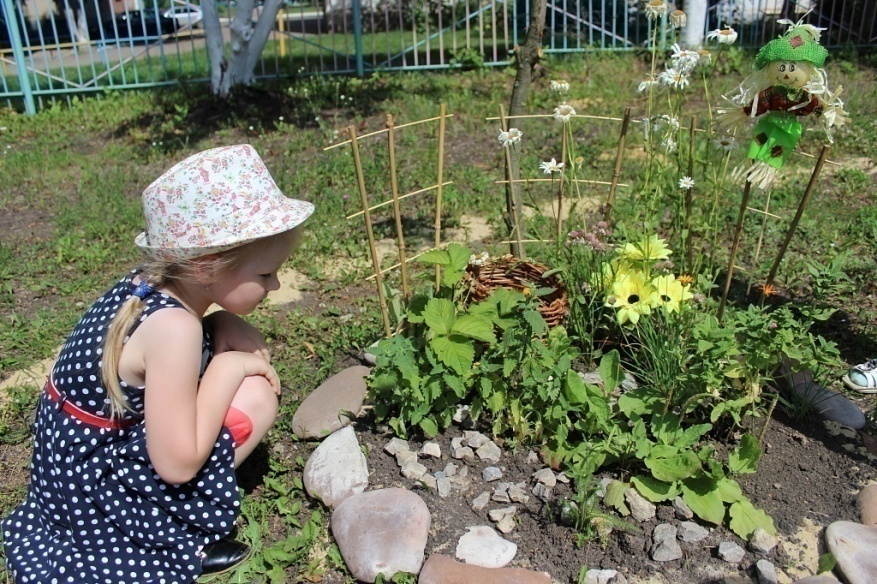 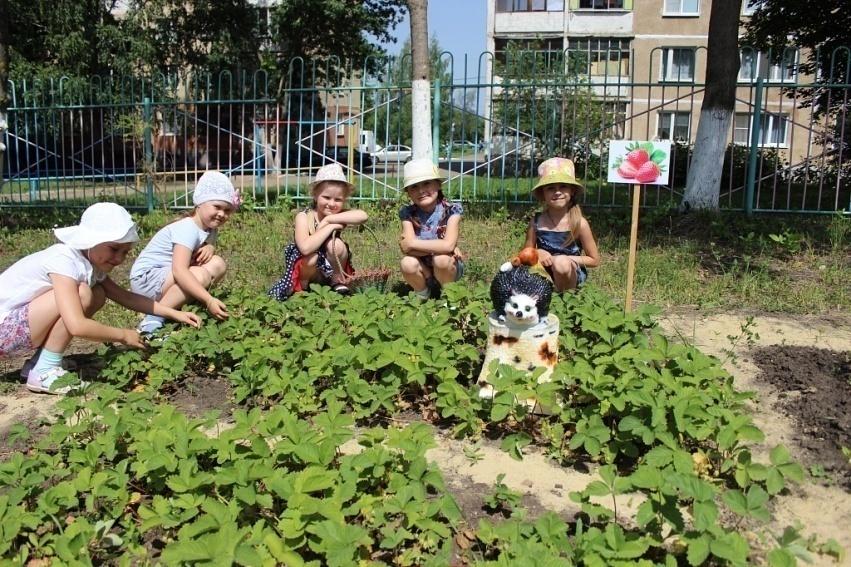 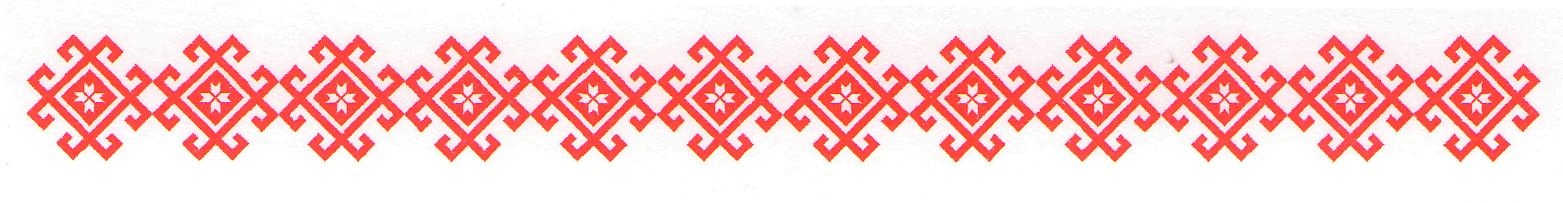 ПРЕДМЕТНО-РАЗВИВАЮЩАЯ СРЕДА
МОРДОВСКОЕ ПОДВОРЬЕ
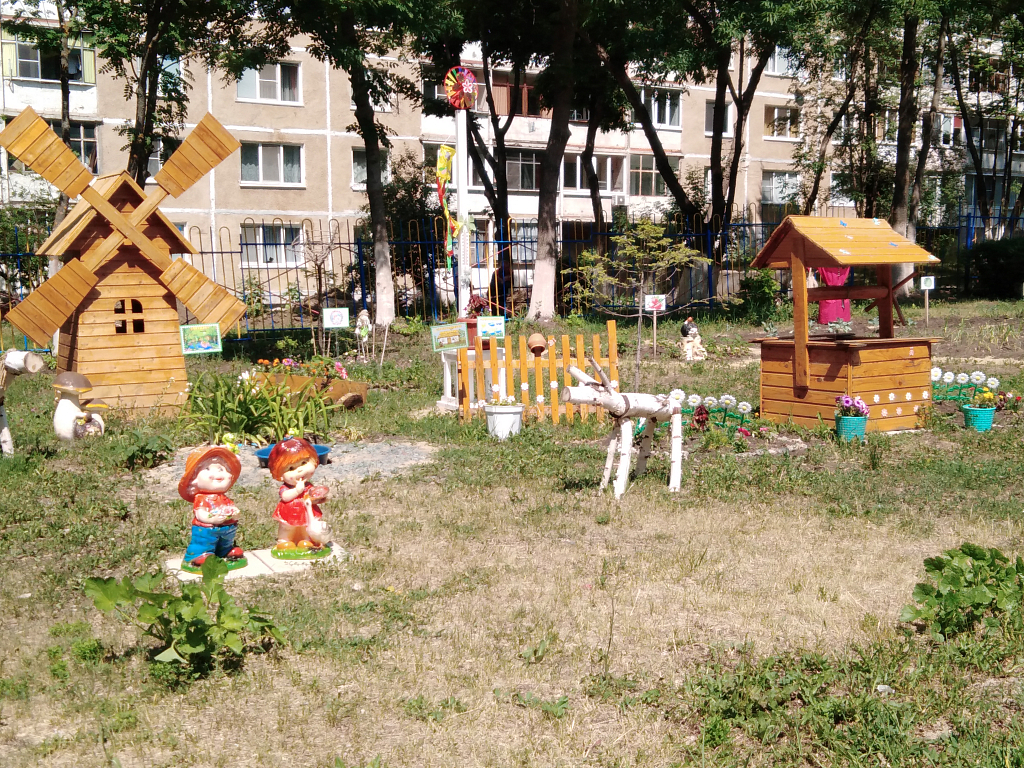 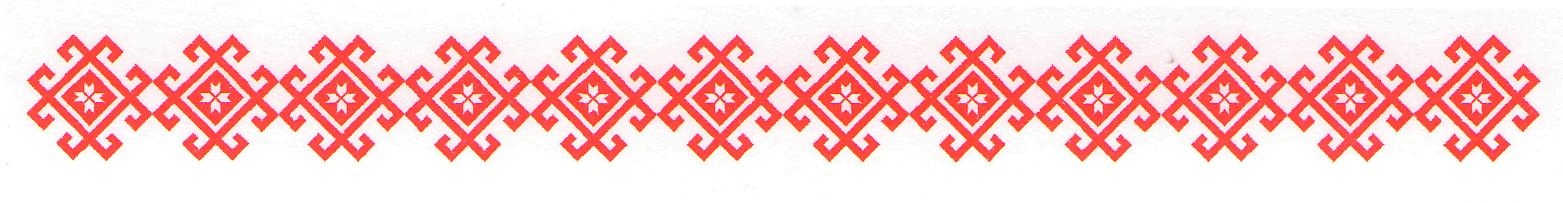 РАБОТА С ПЕДАГОГАМИ
Консультации для педагогов и родителей: «Моя малая Родина», «Традиции моего народа», «Этнокультурное воспитание - как важная составляющая педагогических технологий, использующихся в ДОУ»;
Семинары «Проектный метод организации воспитательно- образовательной работы в ДОУ»;
Семинары-практикумы, мастер-класс :«Разработка проектов образовательного процесса», «Художественная литература  в роли воспитателя»
Деловые игры: Квест -игра «Путешествие по Мордовии»
Круглый  стол, мастер-класс: «Керамика»
Педагогические Советы
Всероссийская образовательная акция «Тотальный диктант»
Выступления на городских семинарах
Выступление на образовательном форуме «Инновационная деятельность педагога дошкольного образования: опыт, проблемы, перспективы»
Выступление на международной научно-практической конференции 53-и Евсевьевские  чтения
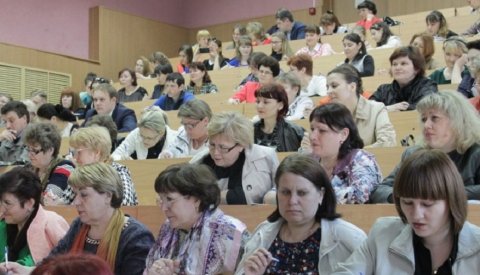 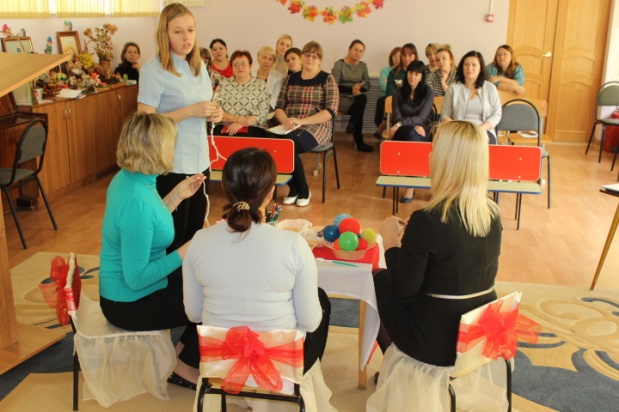 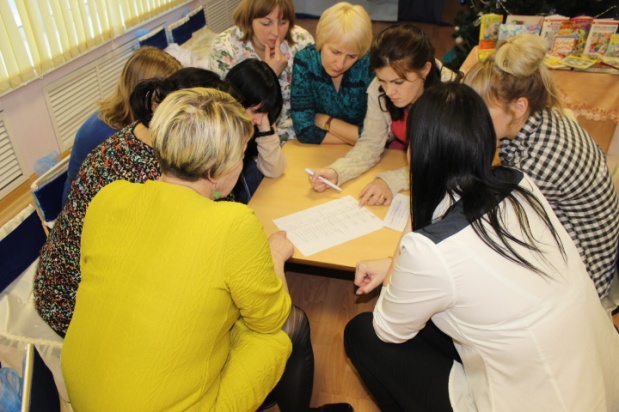 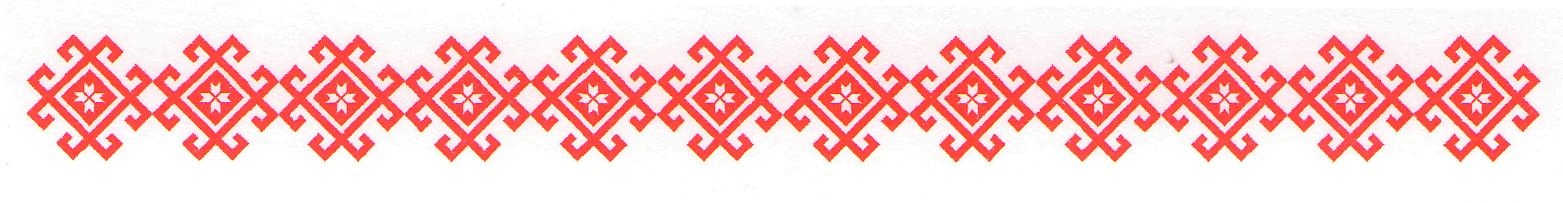 РАБОТА С ПЕДАГОГАМИ
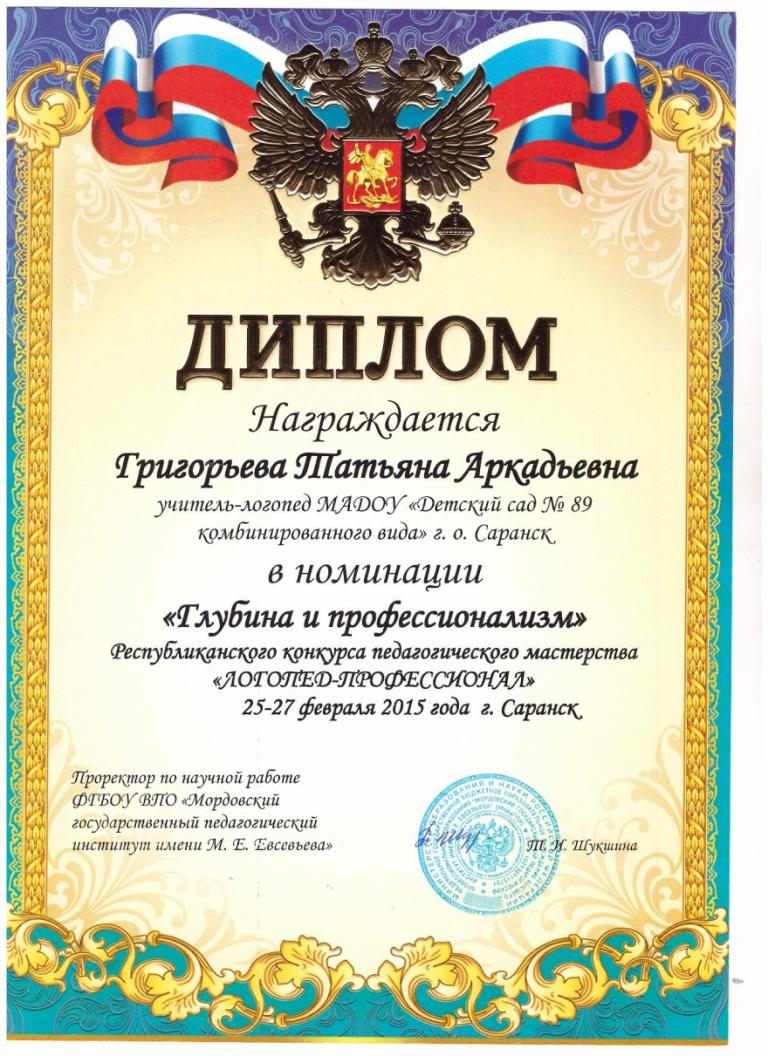 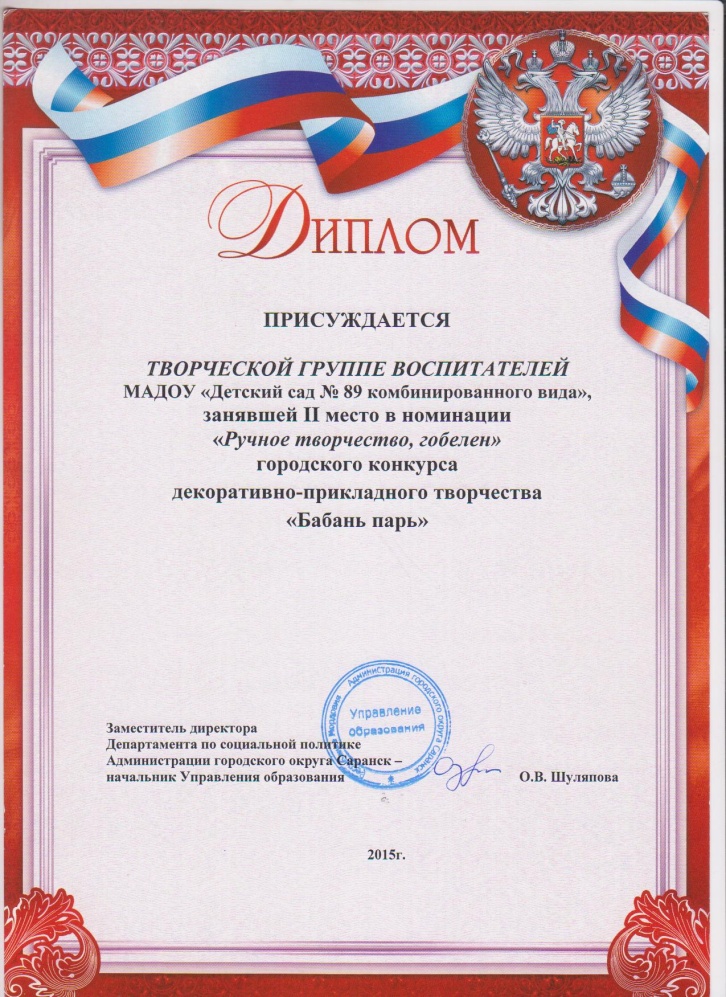 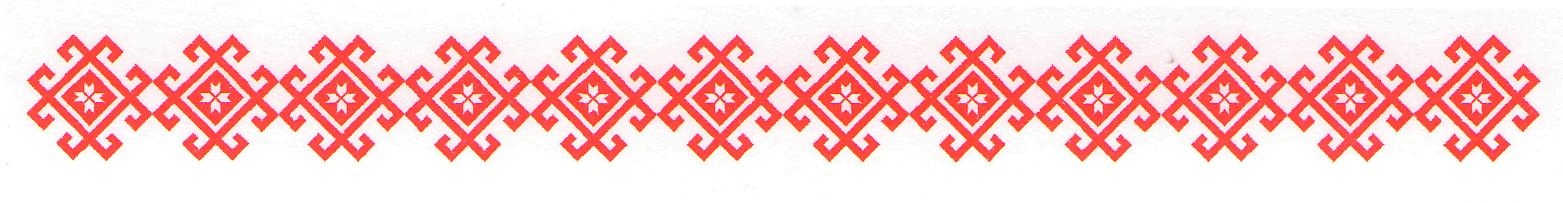 РАБОТА С ПЕДАГОГАМИ
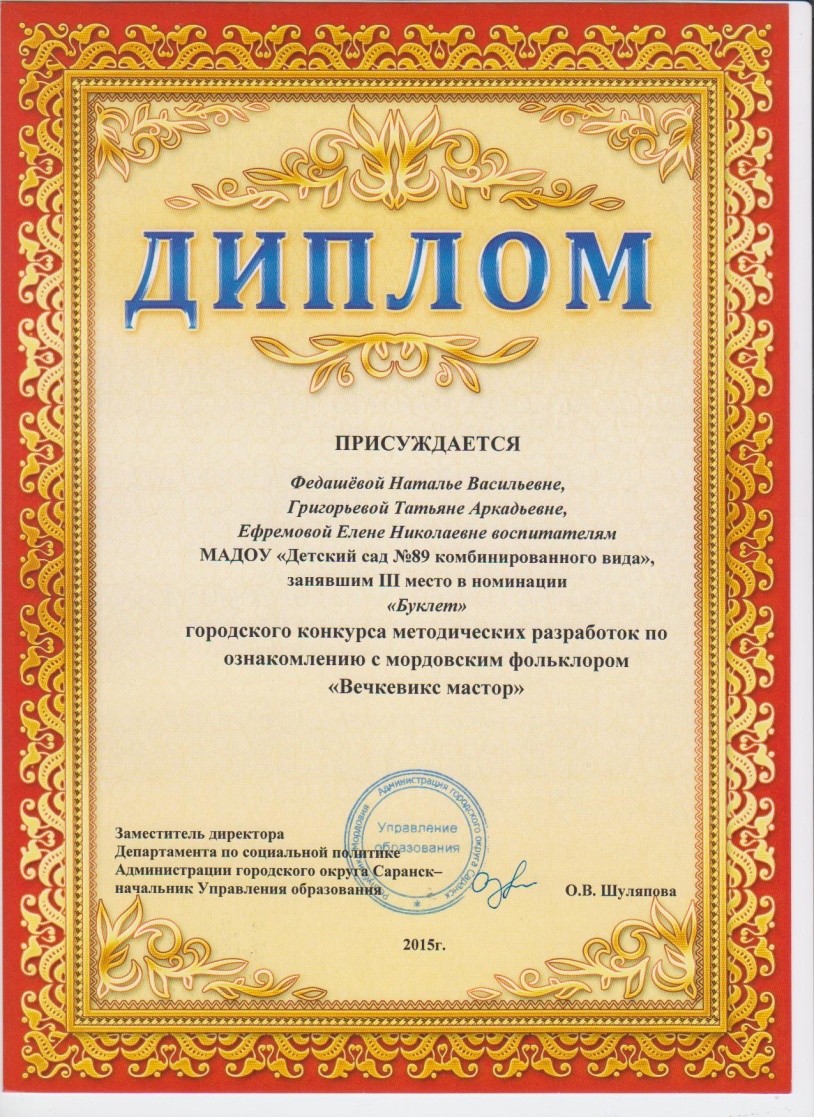 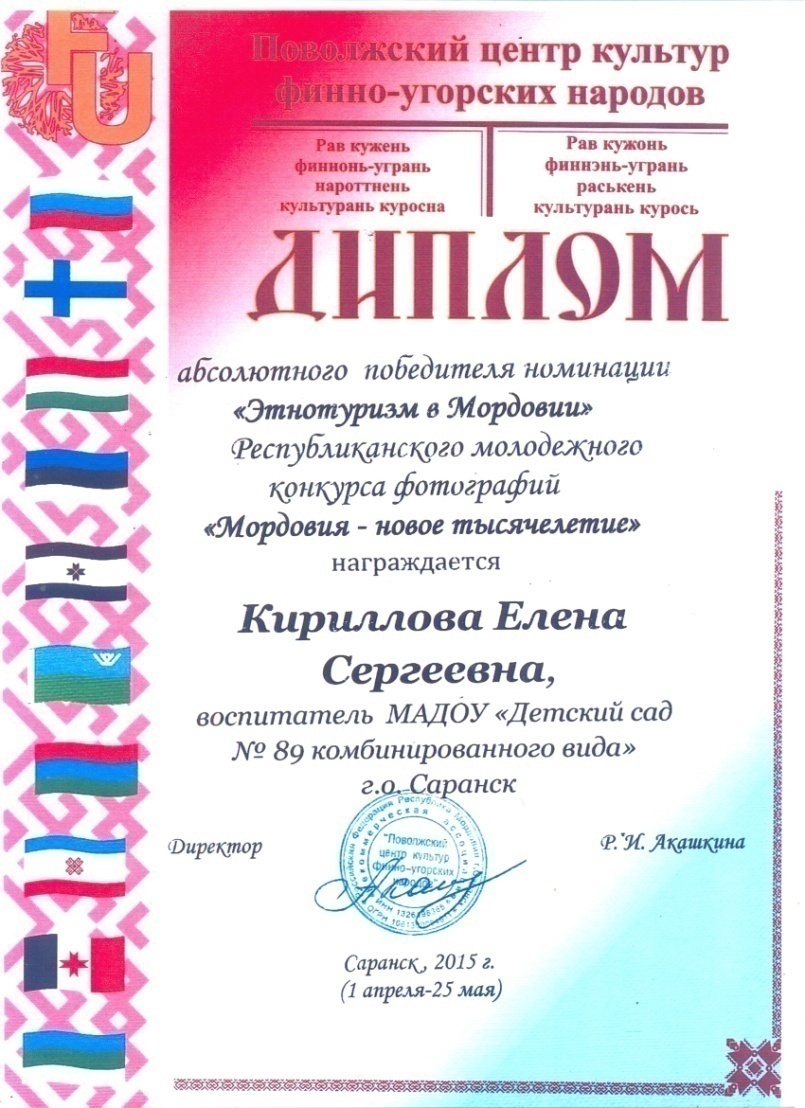 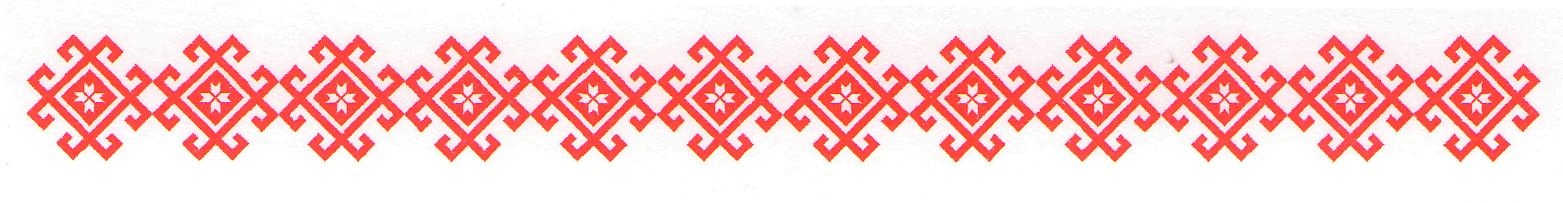 РАБОТА С ПЕДАГОГАМИ
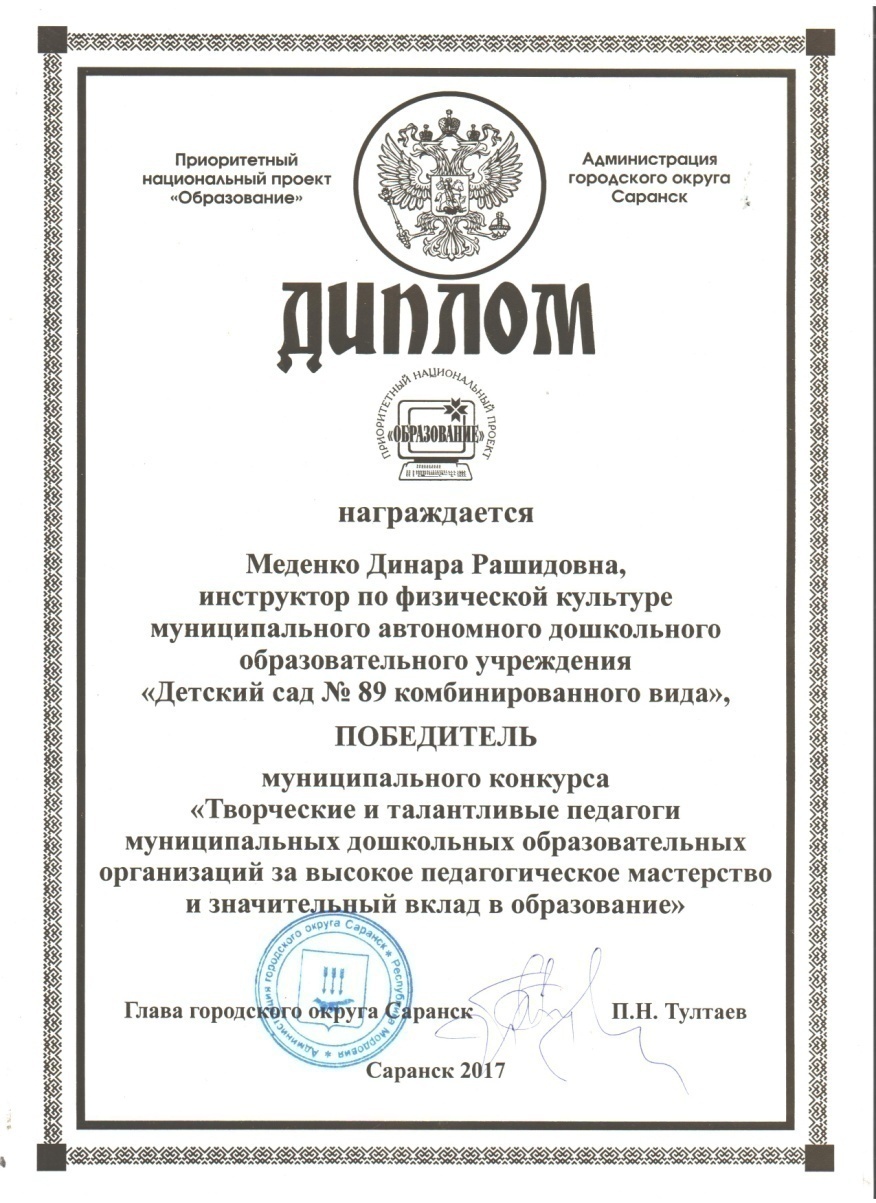 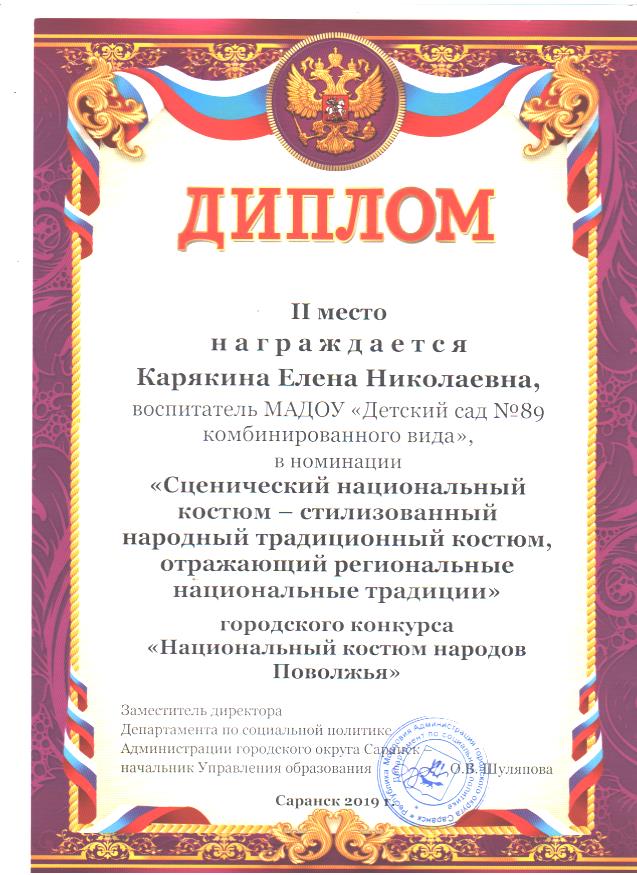 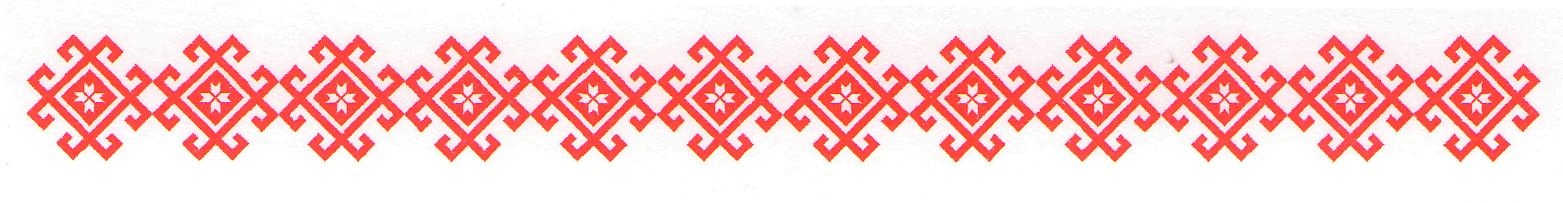 РАБОТА С ДЕТЬМИ
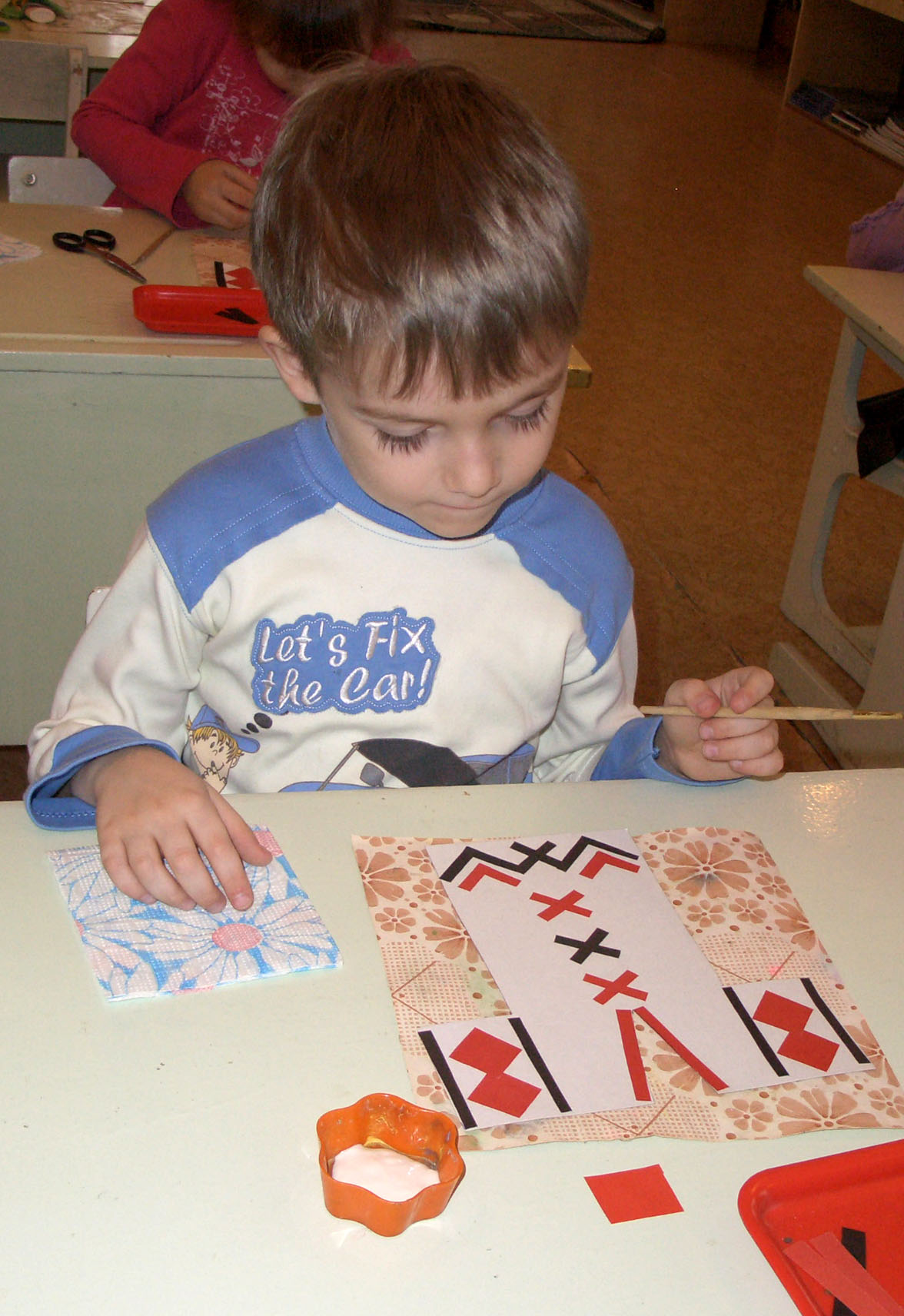 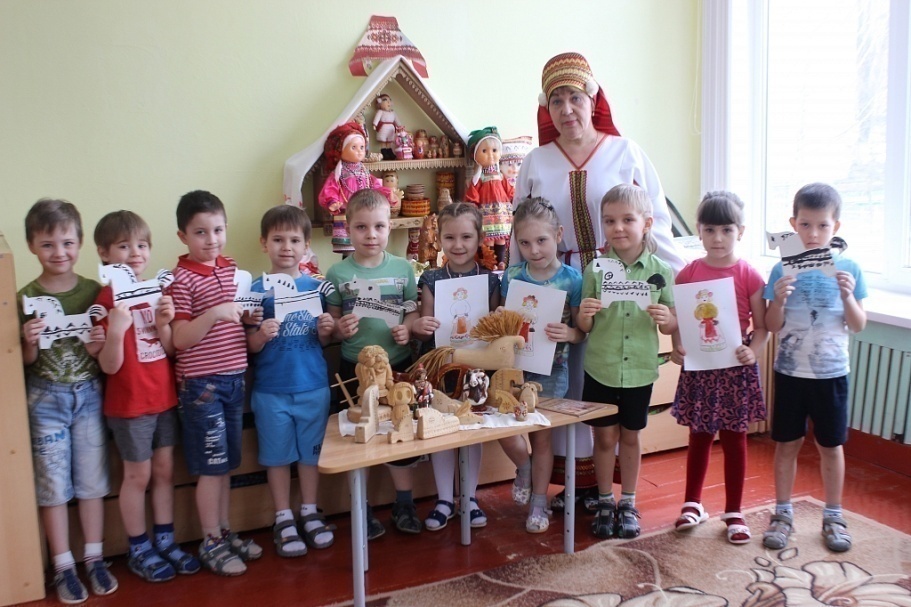 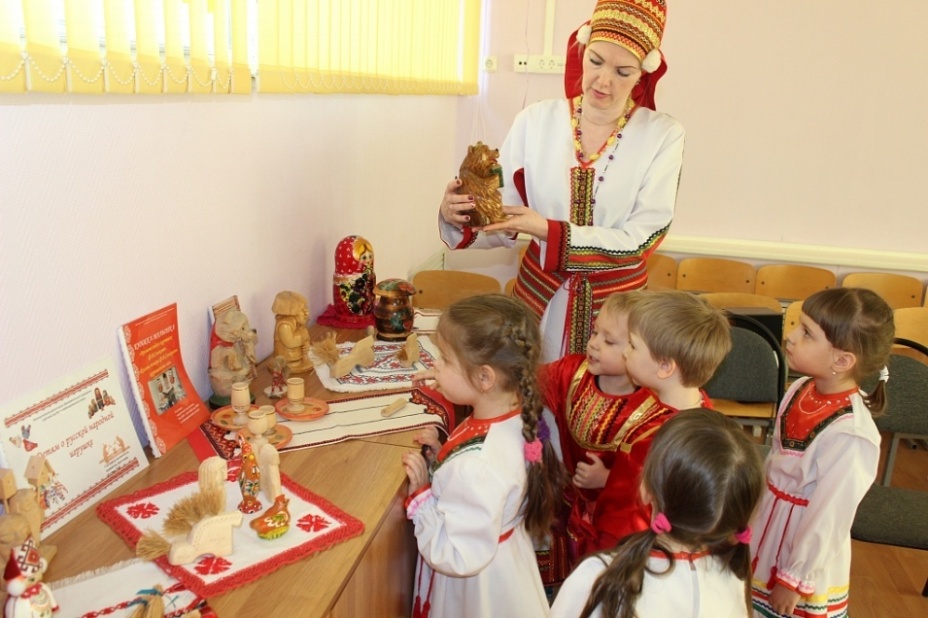 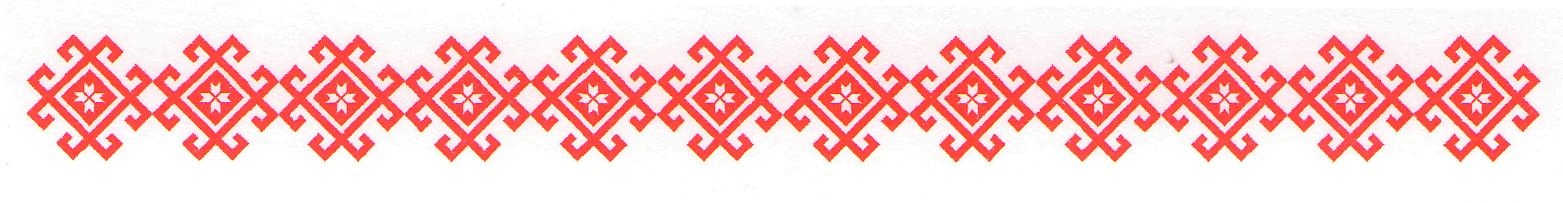 РАБОТА С ДЕТЬМИ
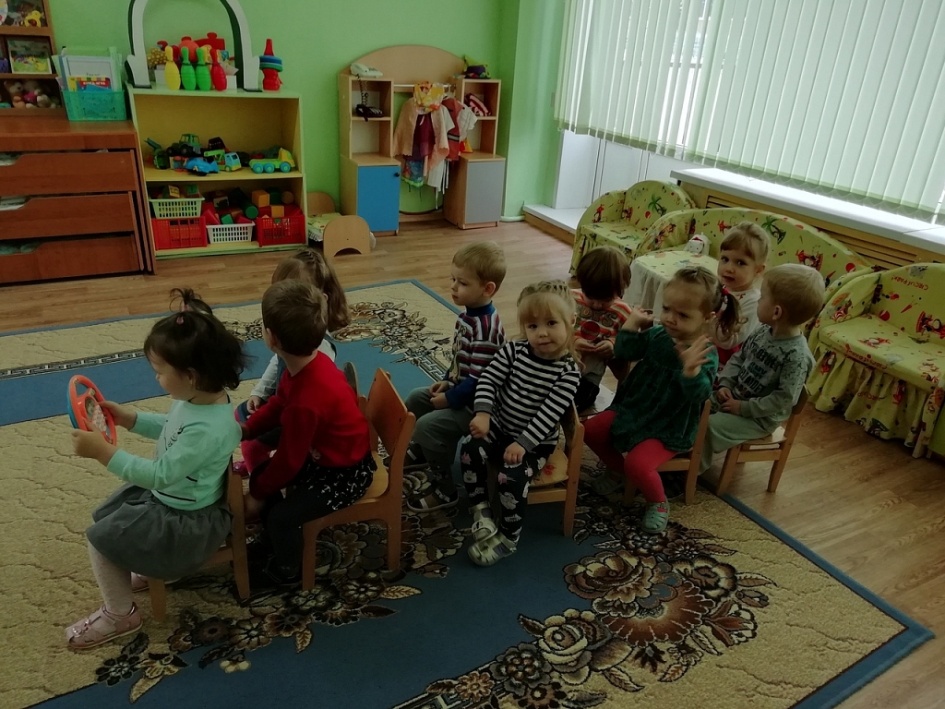 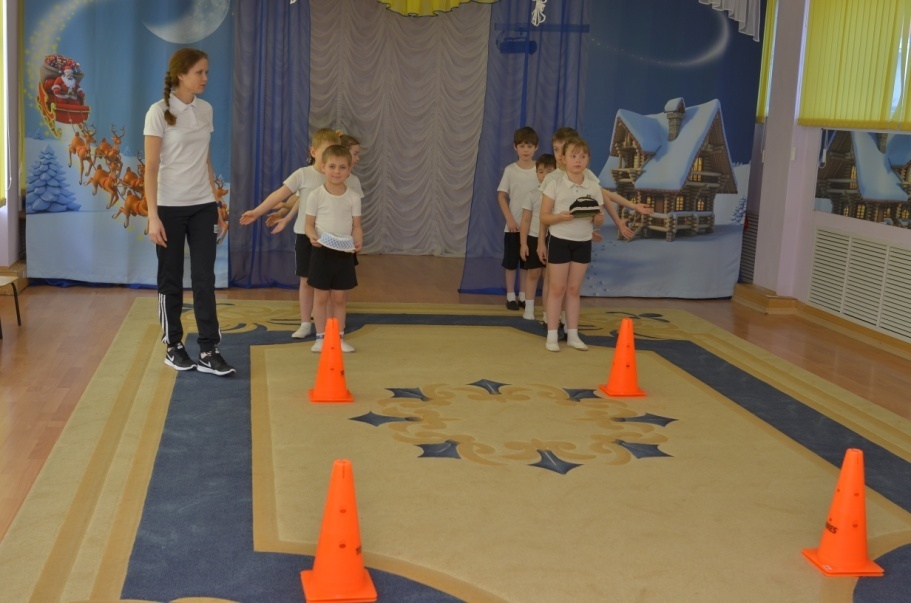 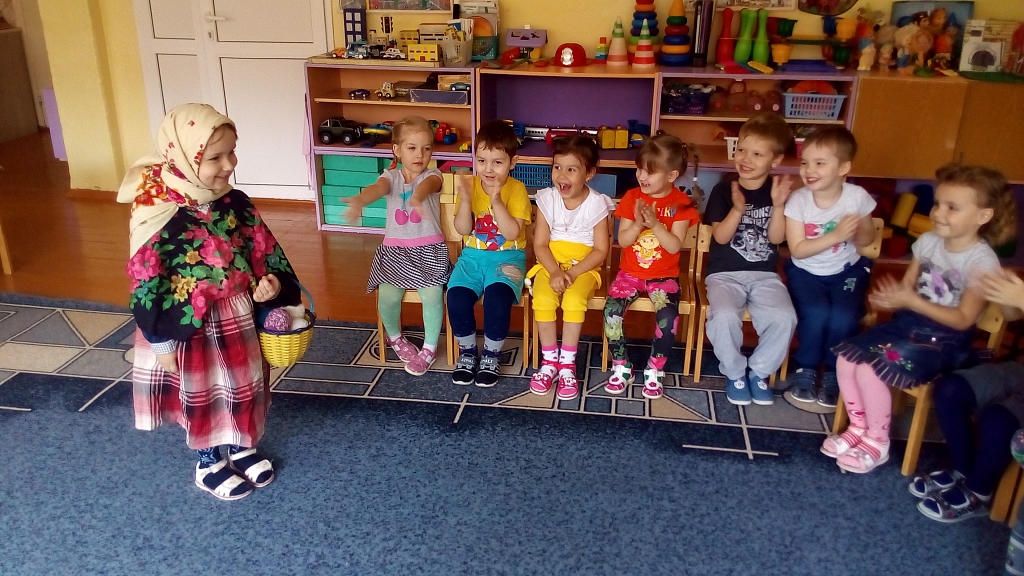 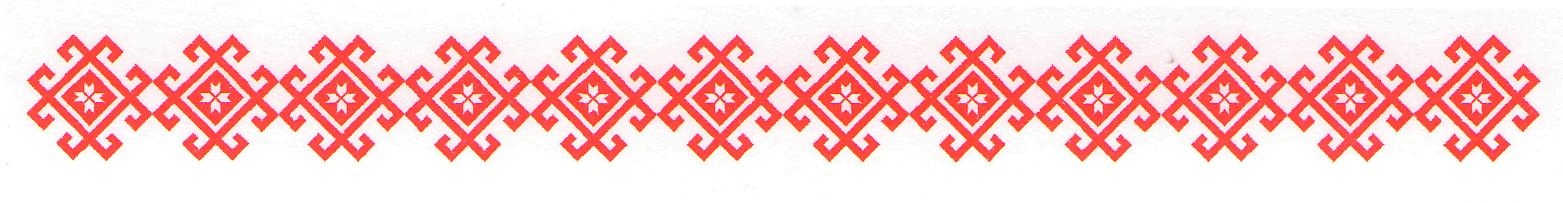 РАБОТА С ДЕТЬМИ
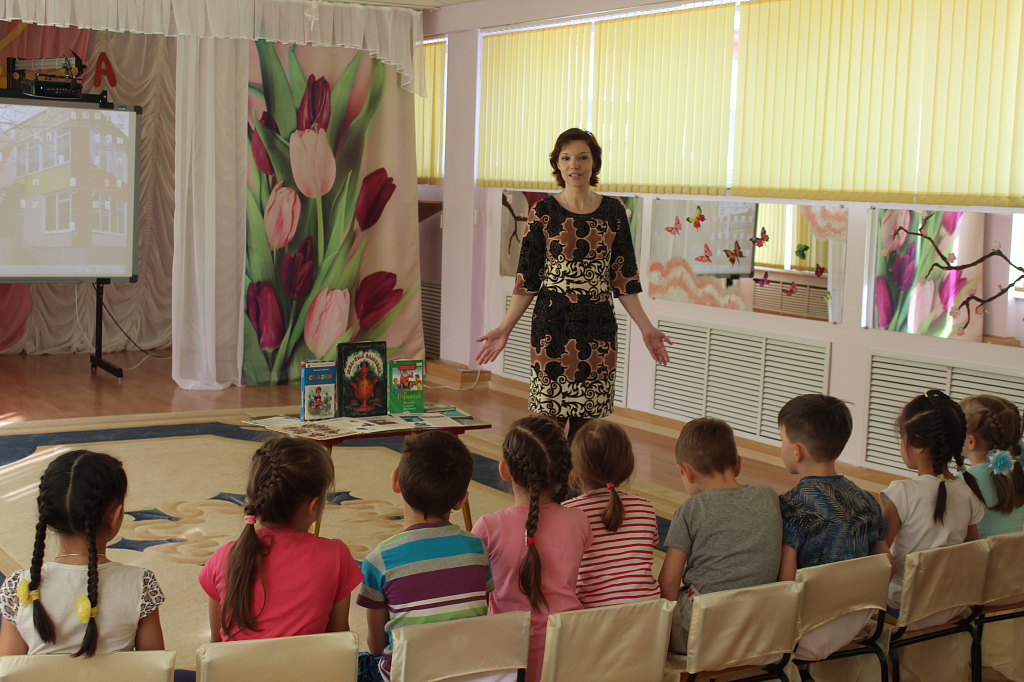 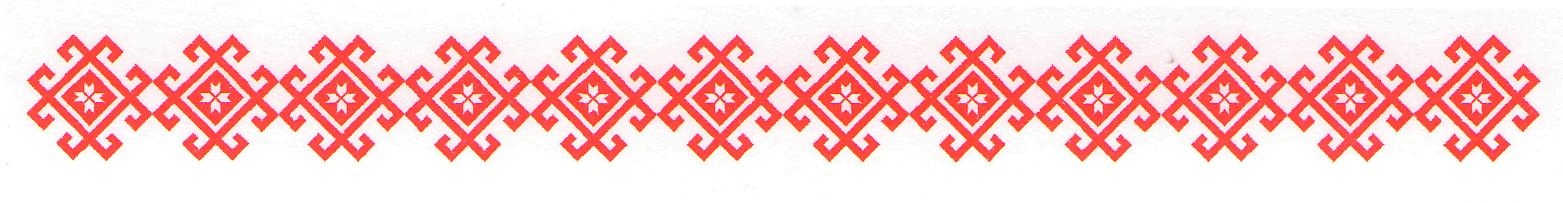 РАБОТА С ДЕТЬМИ
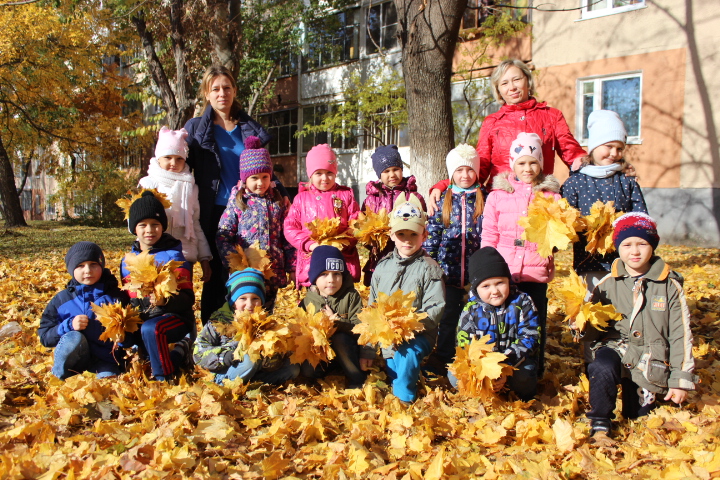 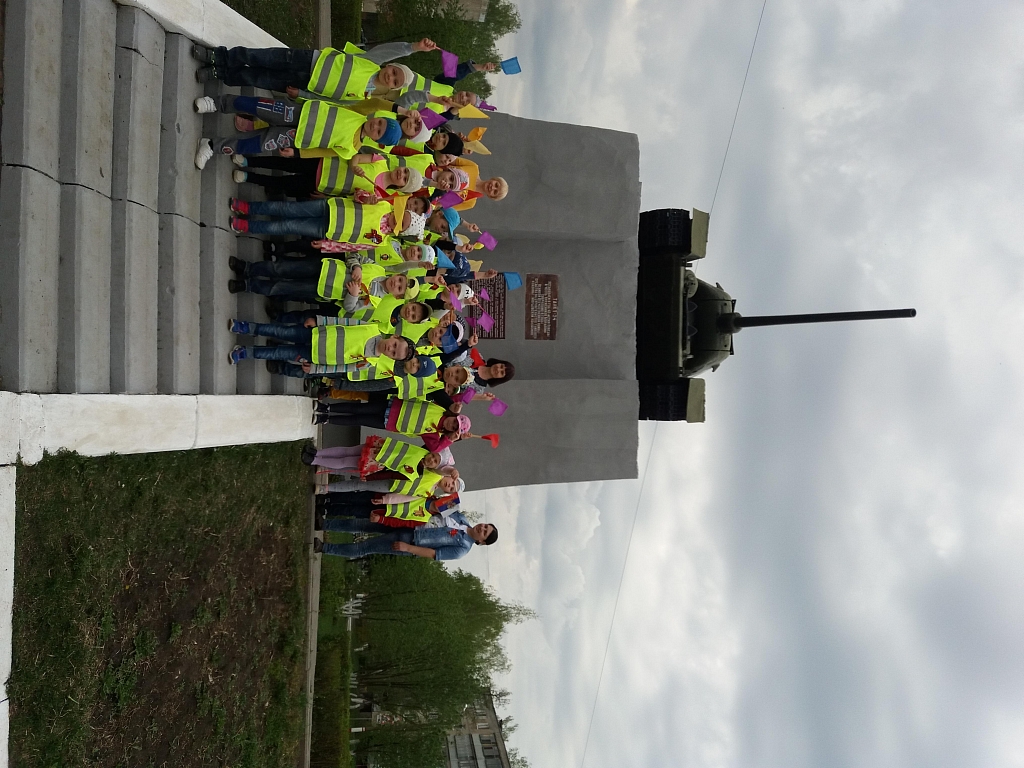 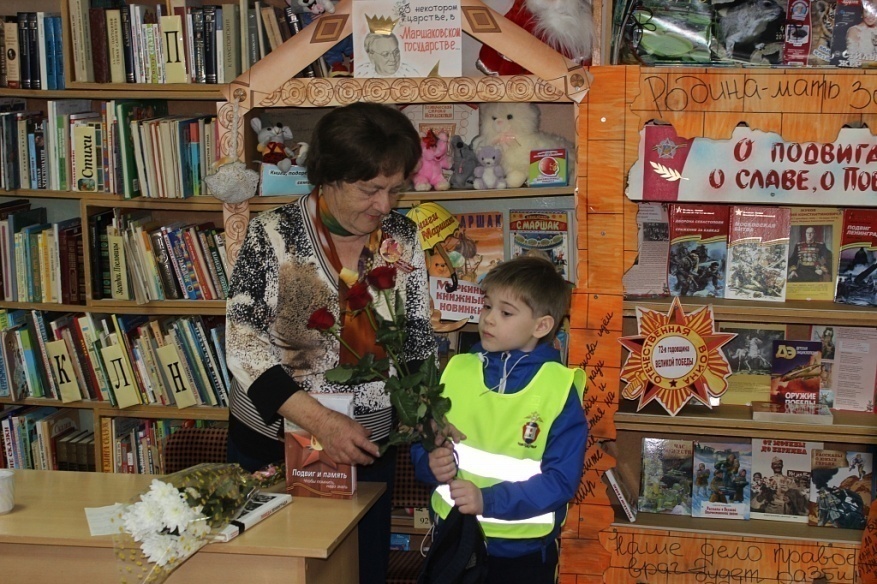 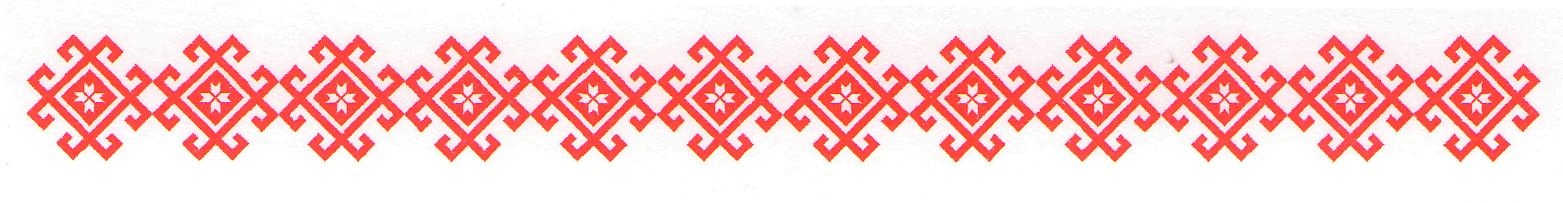 РАБОТА С ДЕТЬМИ
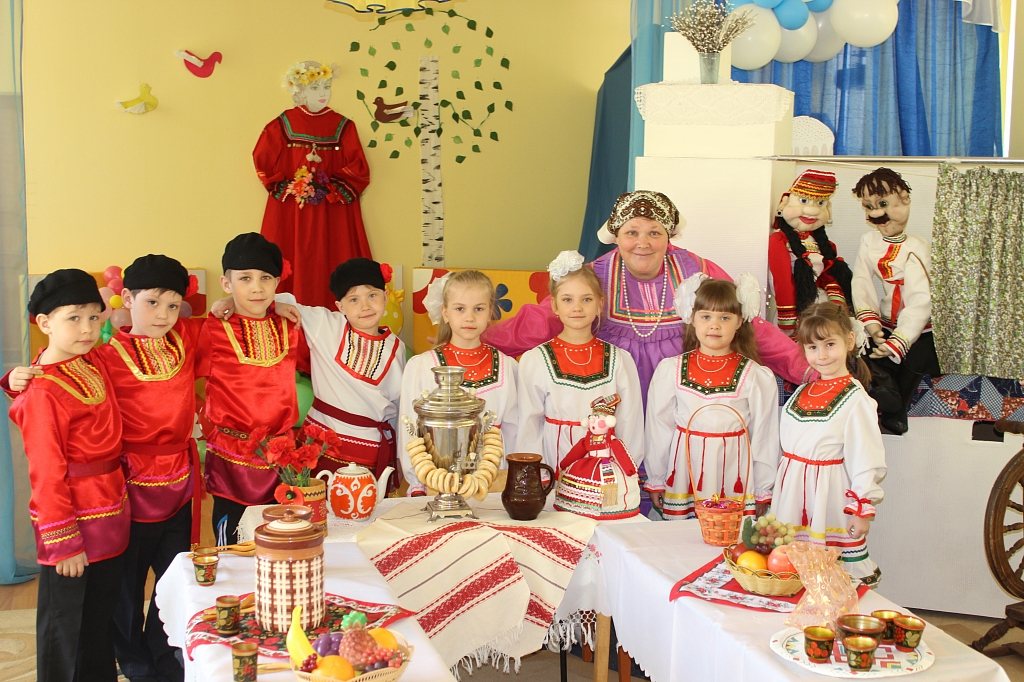 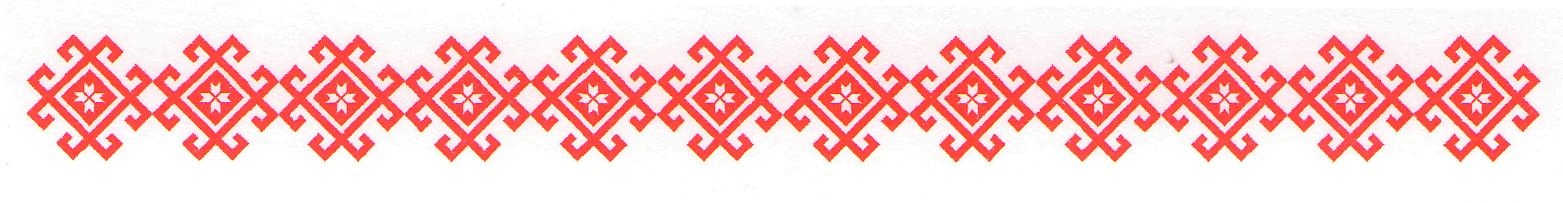 РАБОТА С ДЕТЬМИ
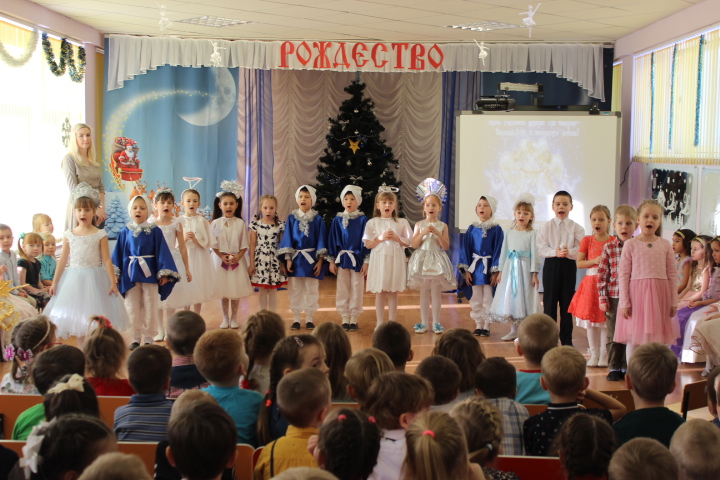 Праздники и развлечения
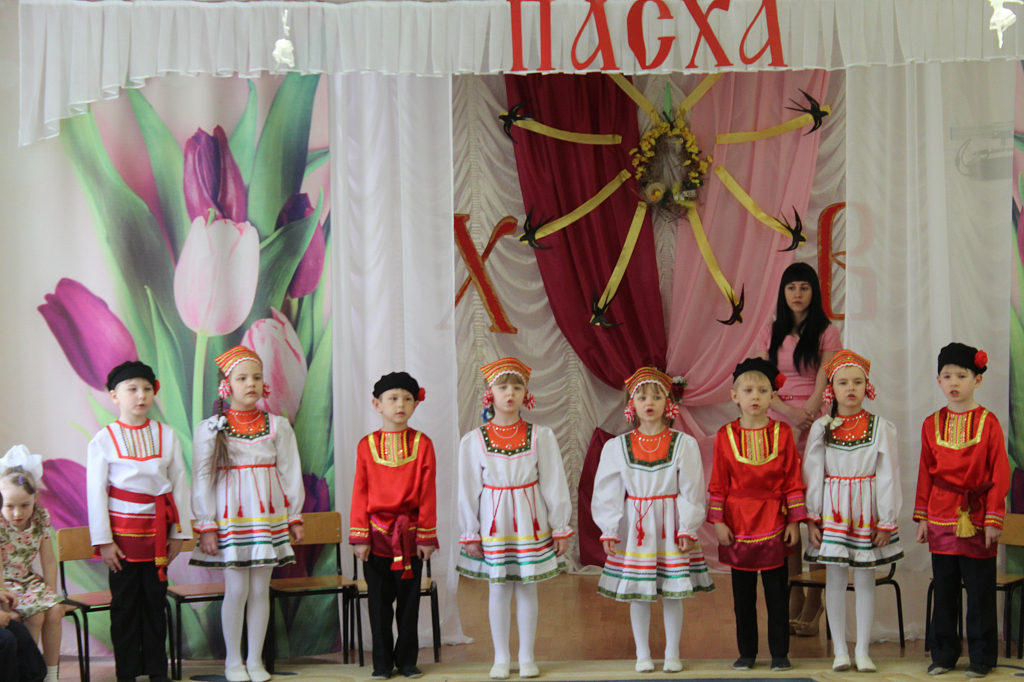 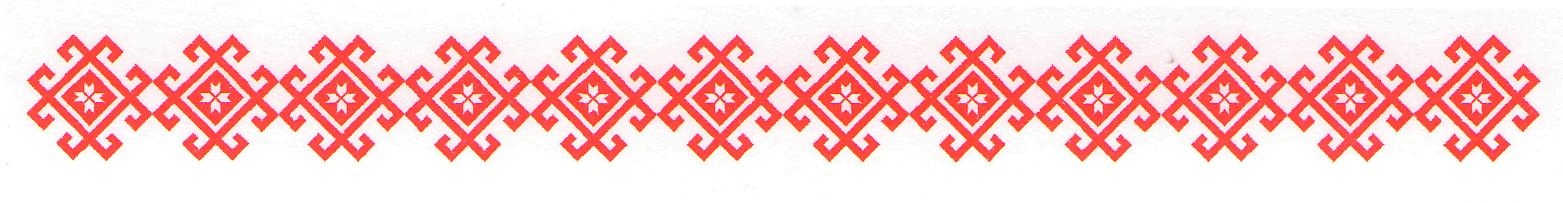 ДОПОЛНИТЕЛЬНОЕ ОБРАЗОВАНИЕ
Тиринь кель (обучение детей эрзянскому языку)
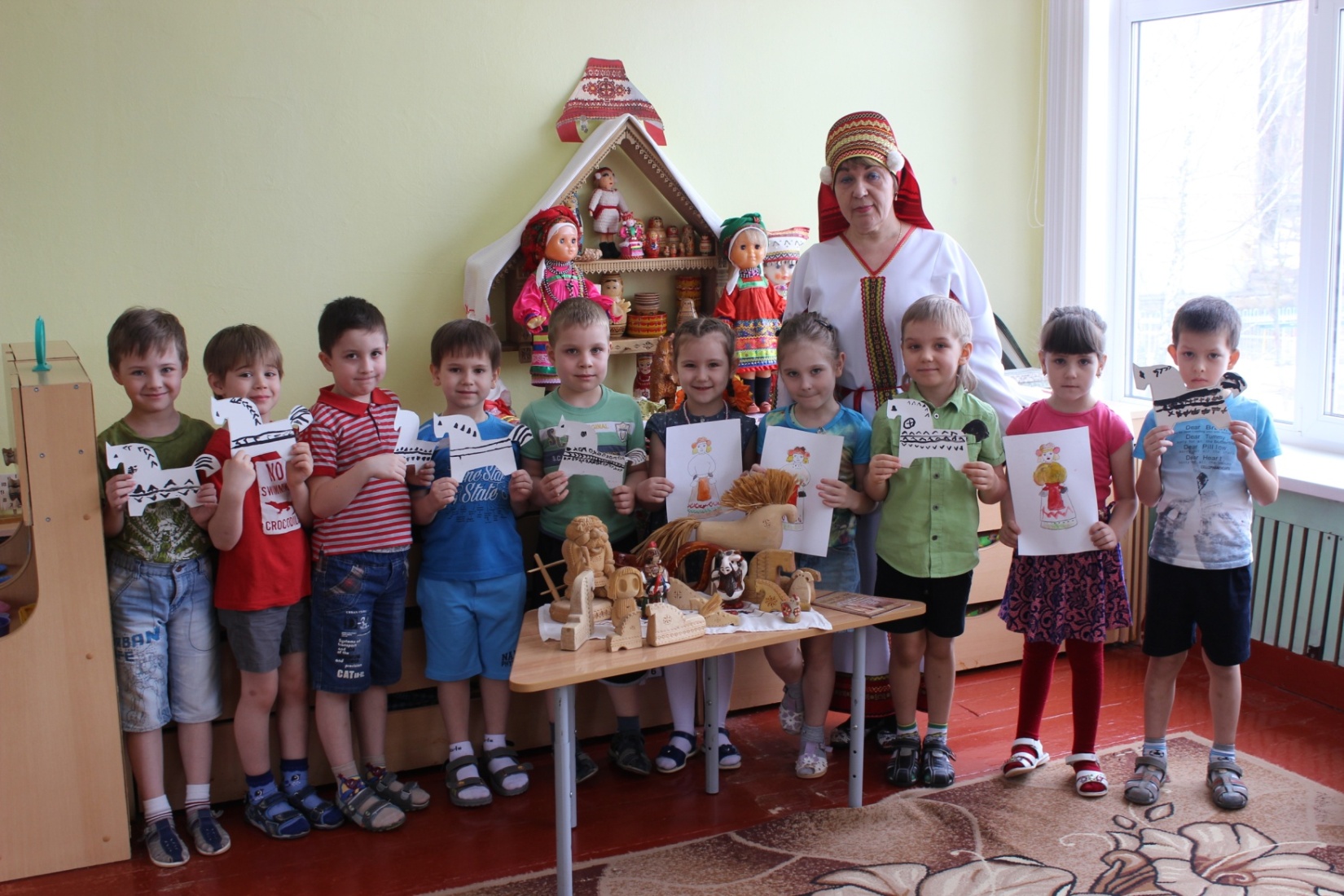 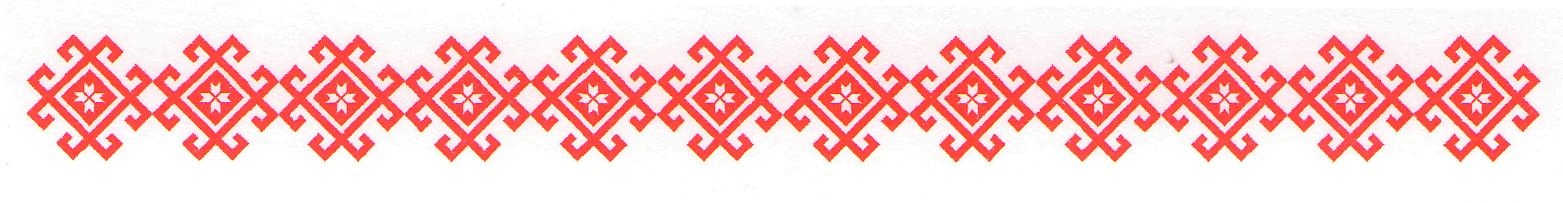 ДОПОЛНИТЕЛЬНОЕ ОБРАЗОВАНИЕ
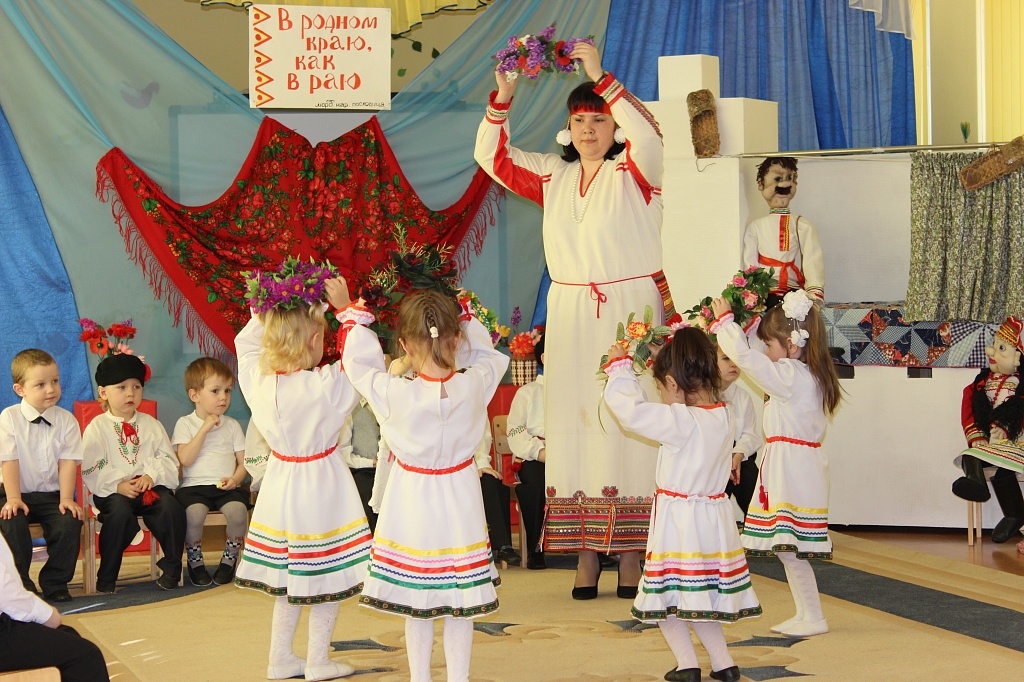 Фольклорный кружок
«Говорушки»
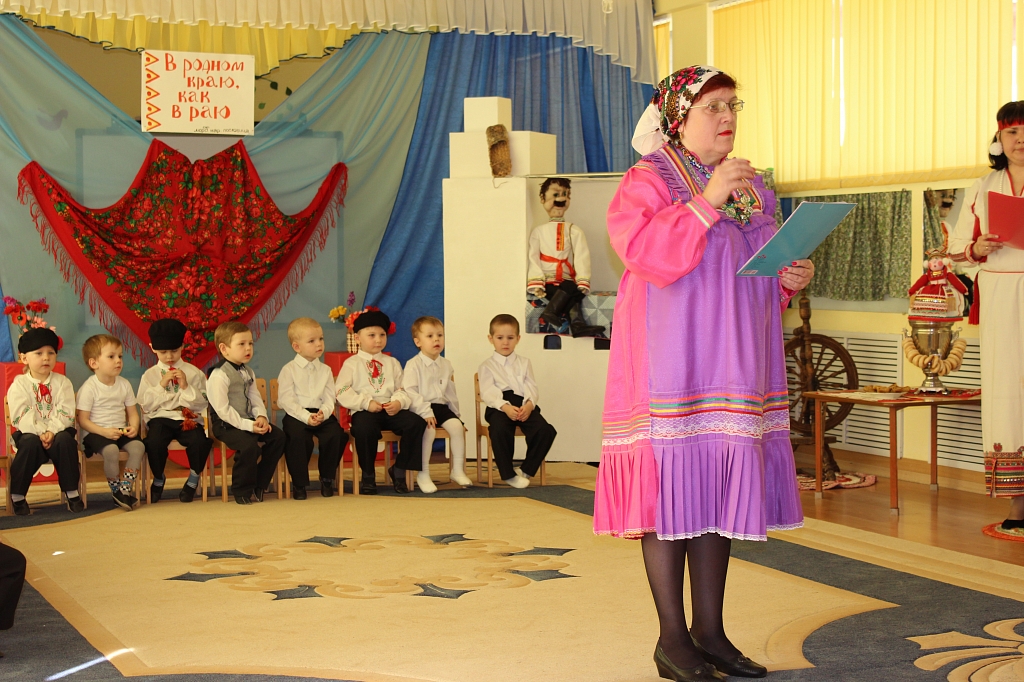 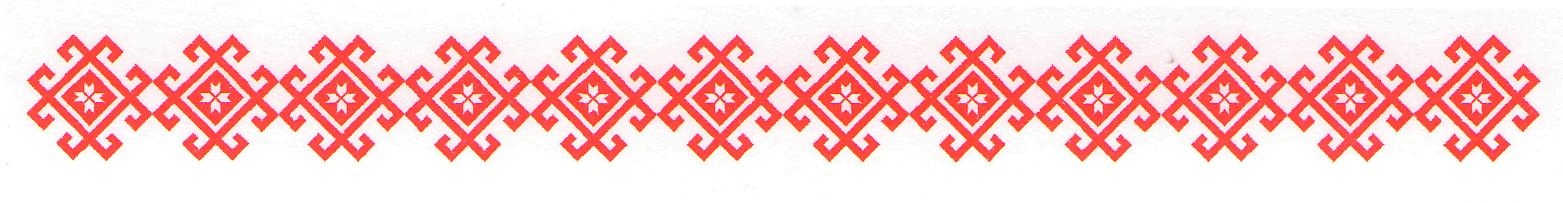 ДОПОЛНИТЕЛЬНОЕ ОБРАЗОВАНИЕ
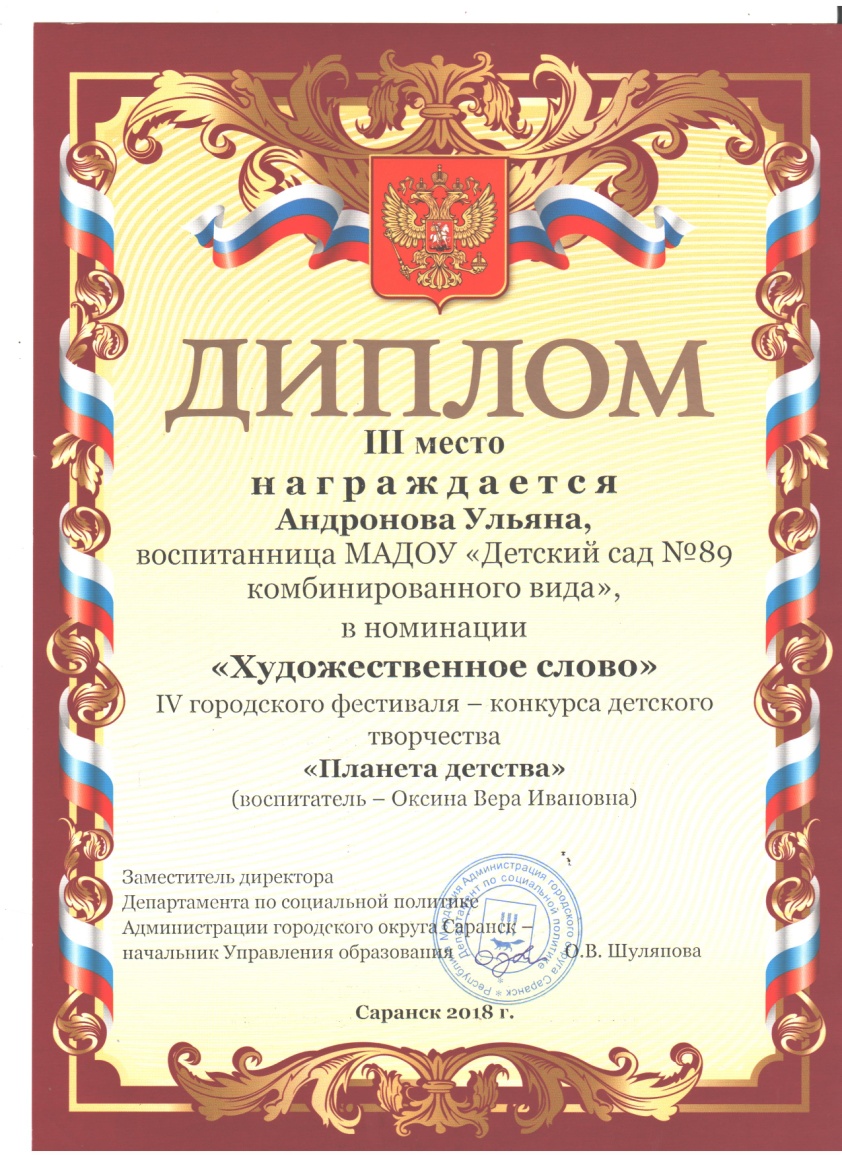 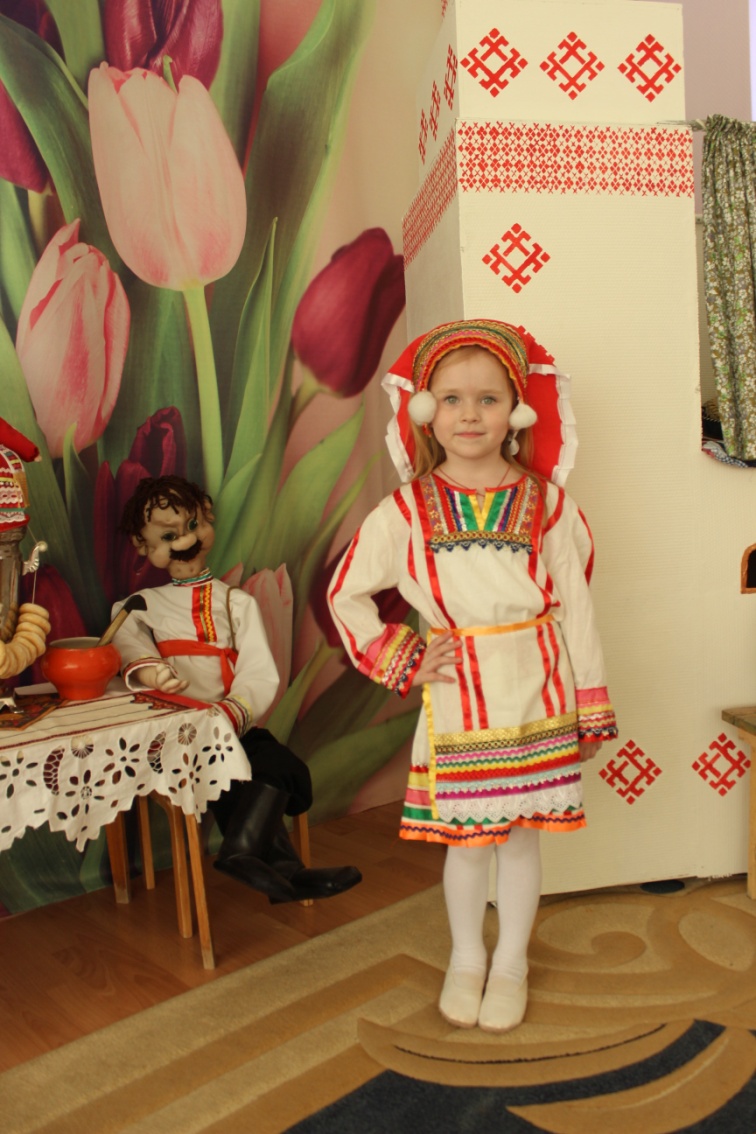 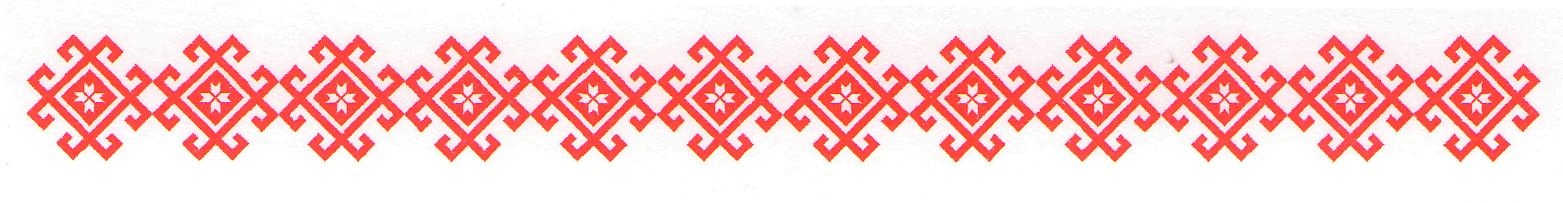 ДОПОЛНИТЕЛЬНОЕ ОБРАЗОВАНИЕ
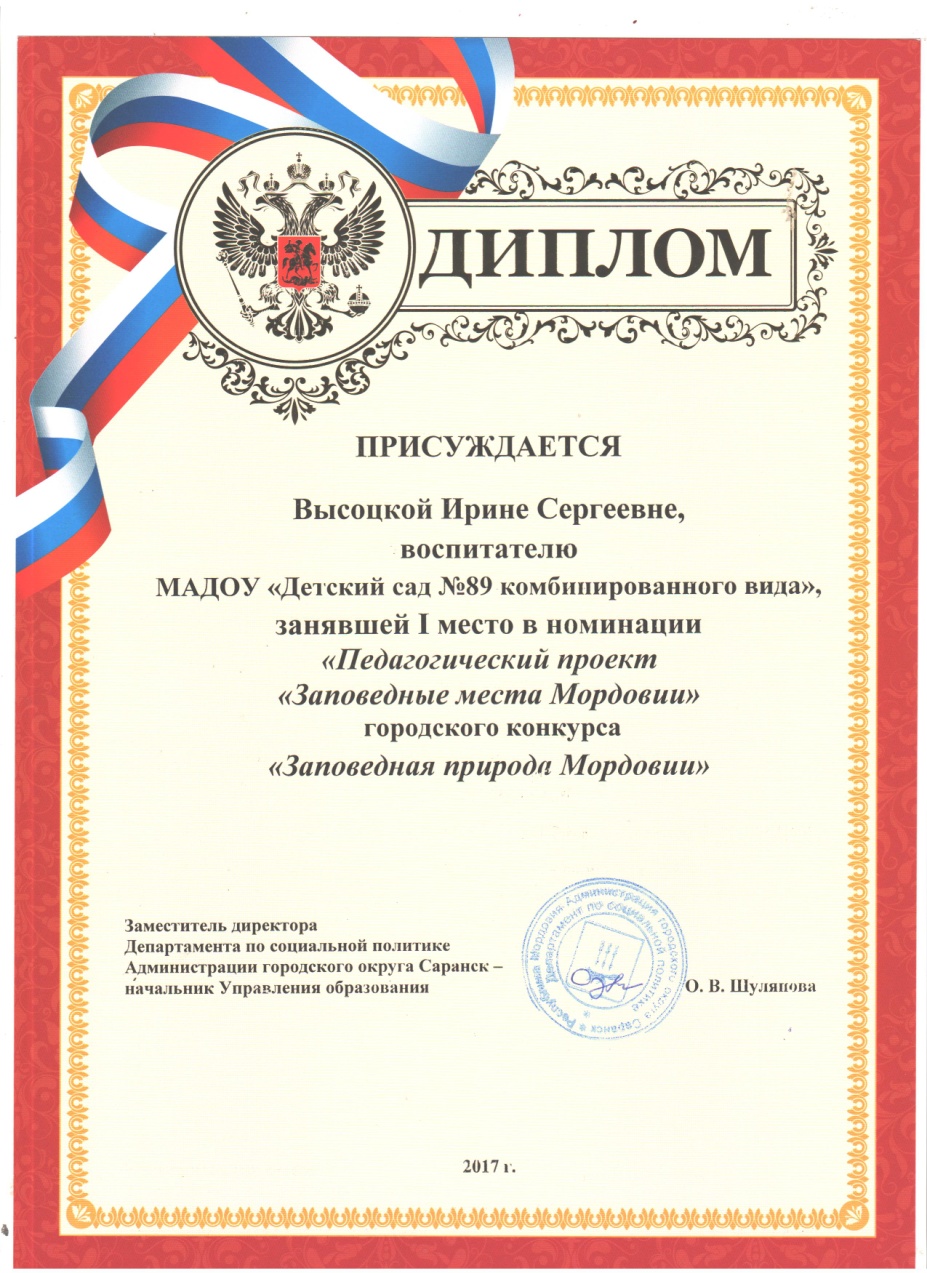 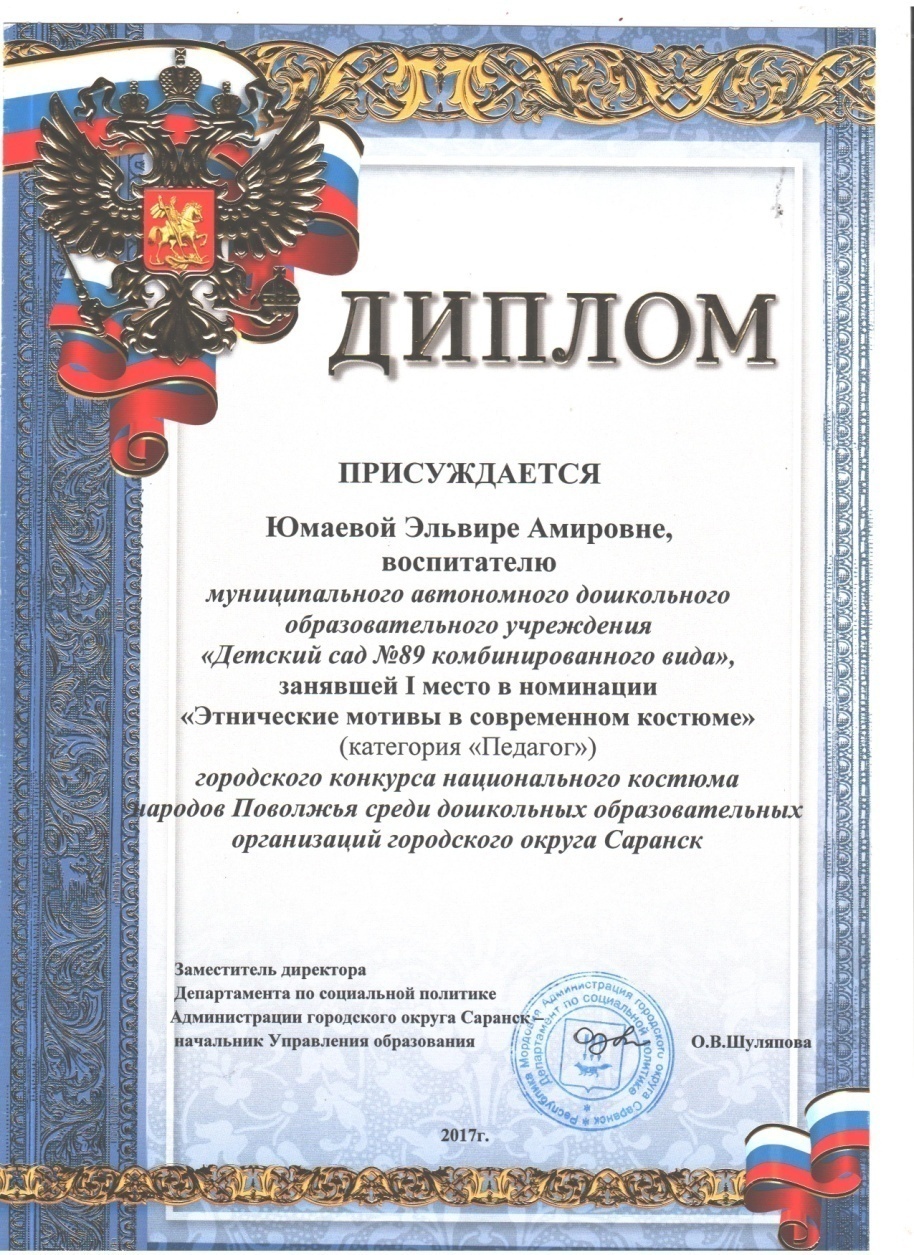 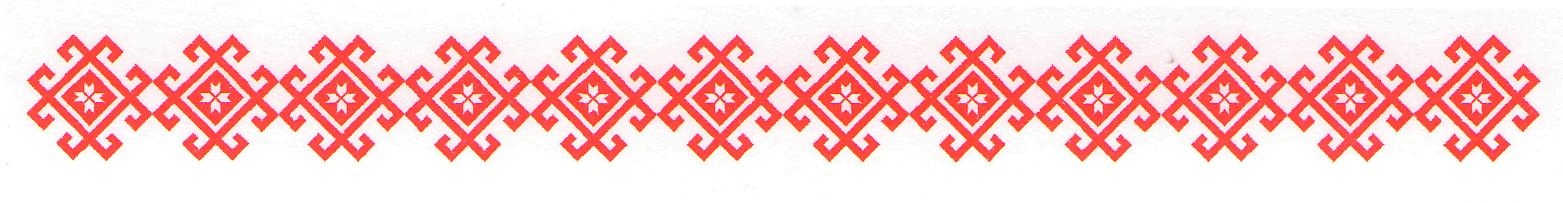 ДОПОЛНИТЕЛЬНОЕ ОБРАЗОВАНИЕ
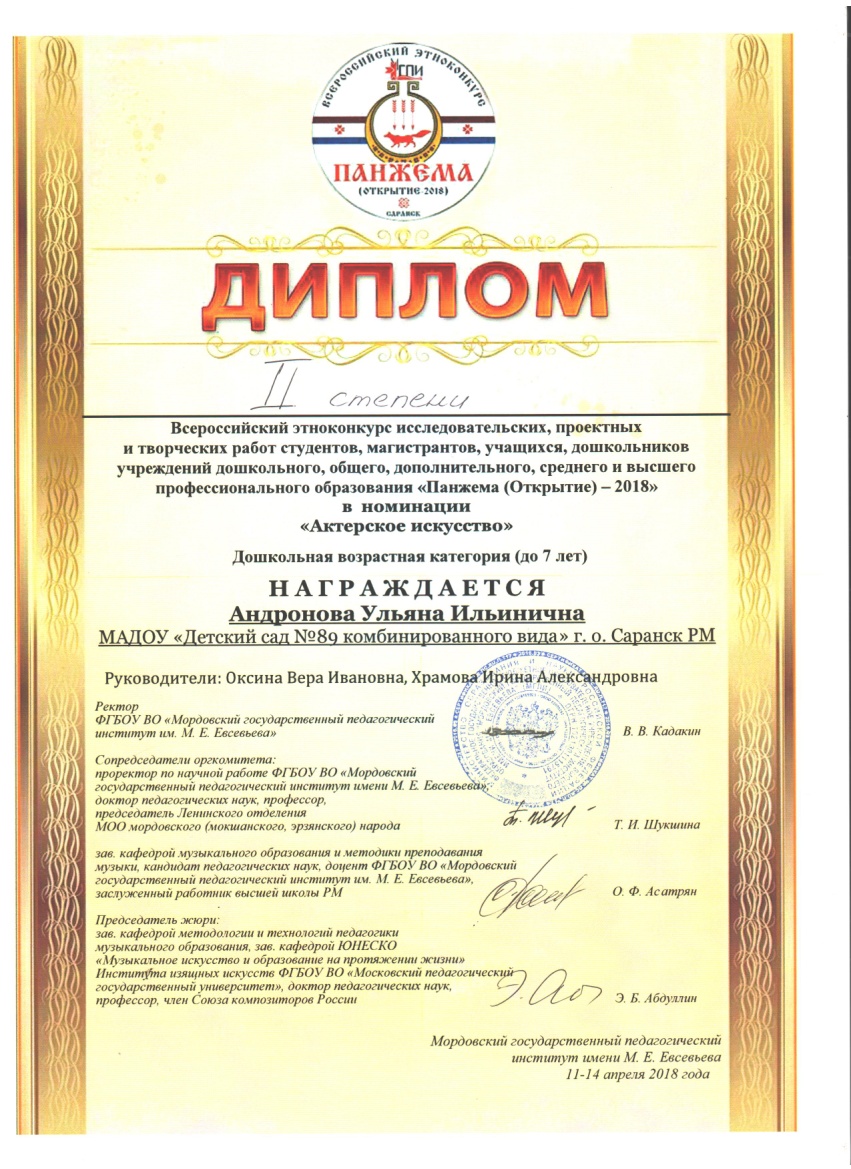 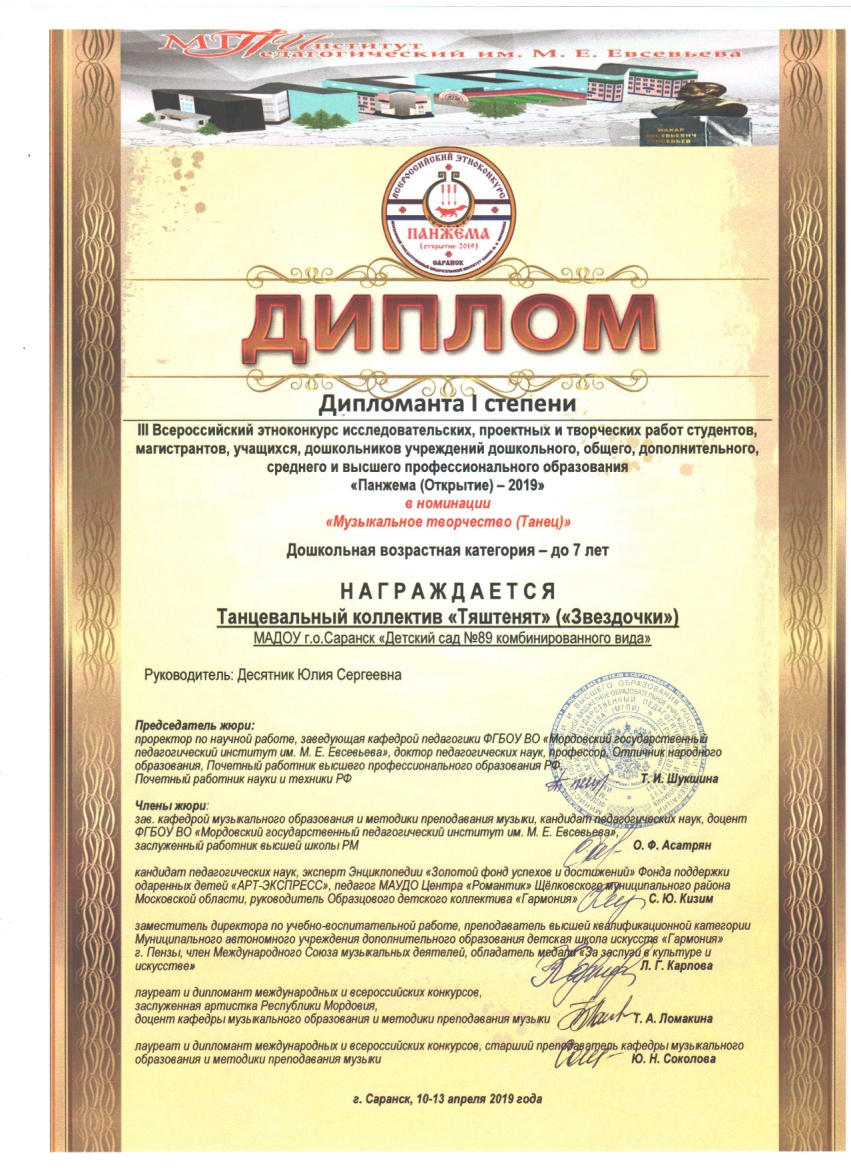 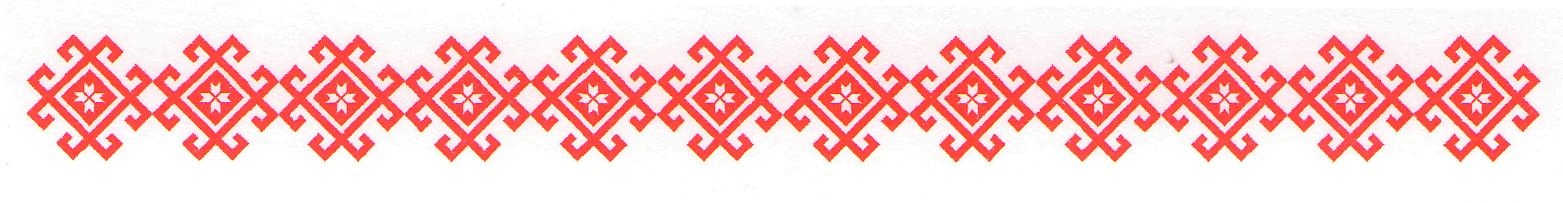 РАБОТА С РОДИТЕЛЯМИ
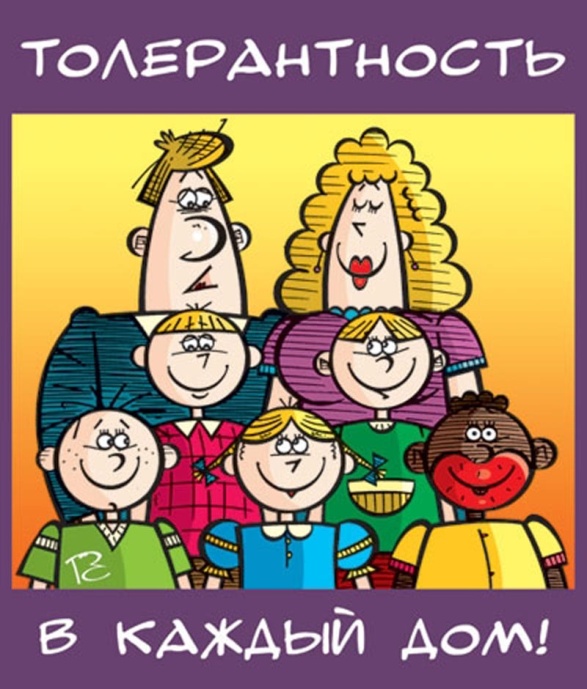 Толерантное отношение к людям разных национальностей
создается у ребенка под влиянием родителей
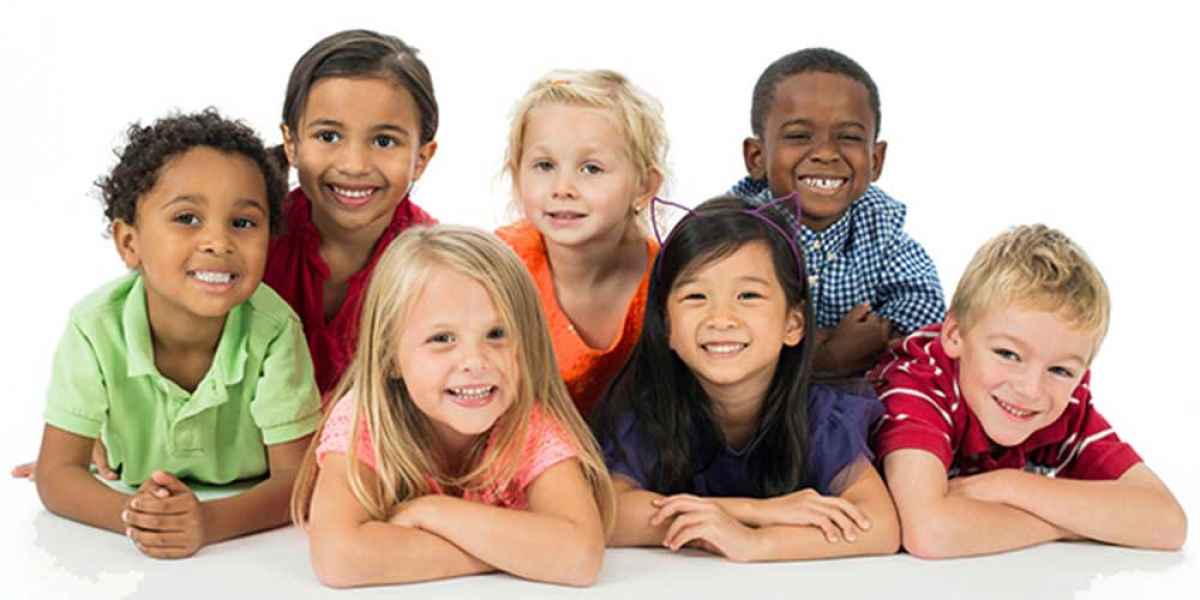 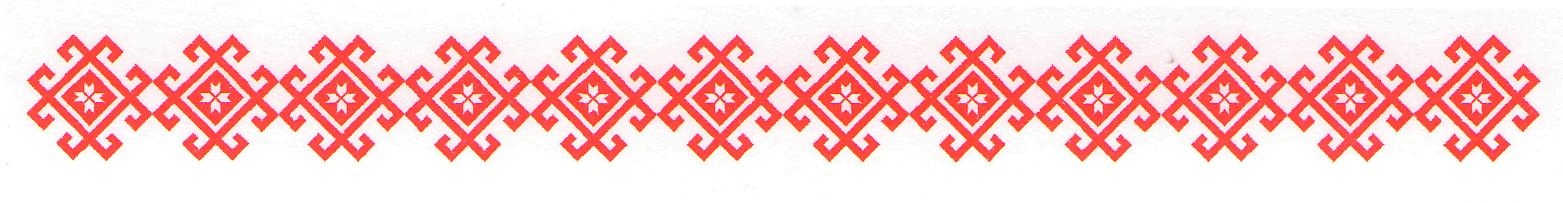 РАБОТА С РОДИТЕЛЯМИ
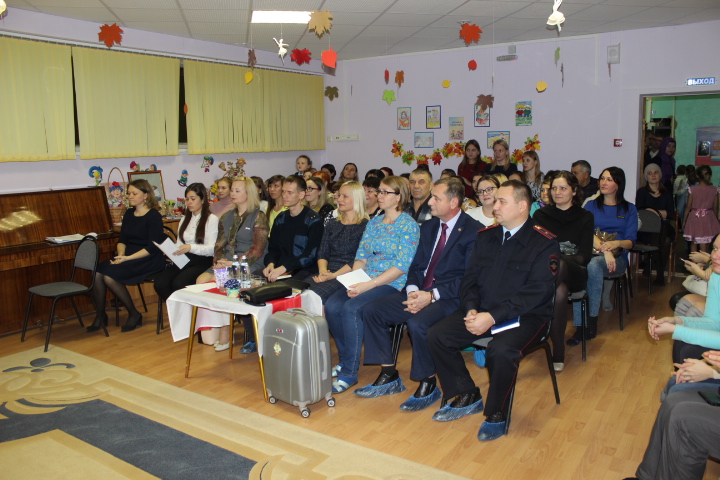 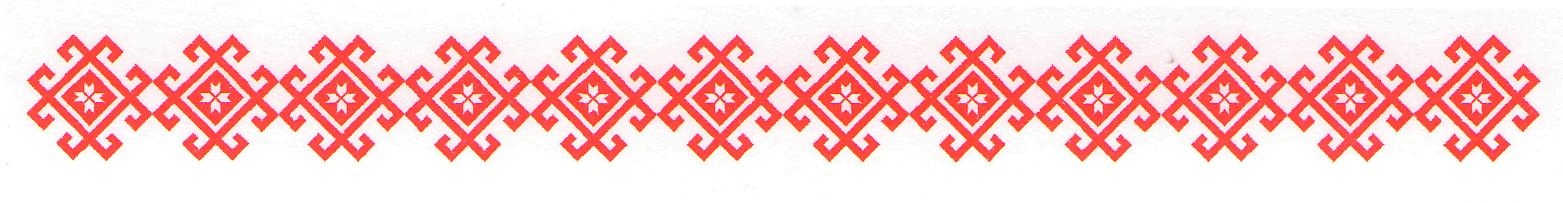 РАБОТА С РОДИТЕЛЯМИ
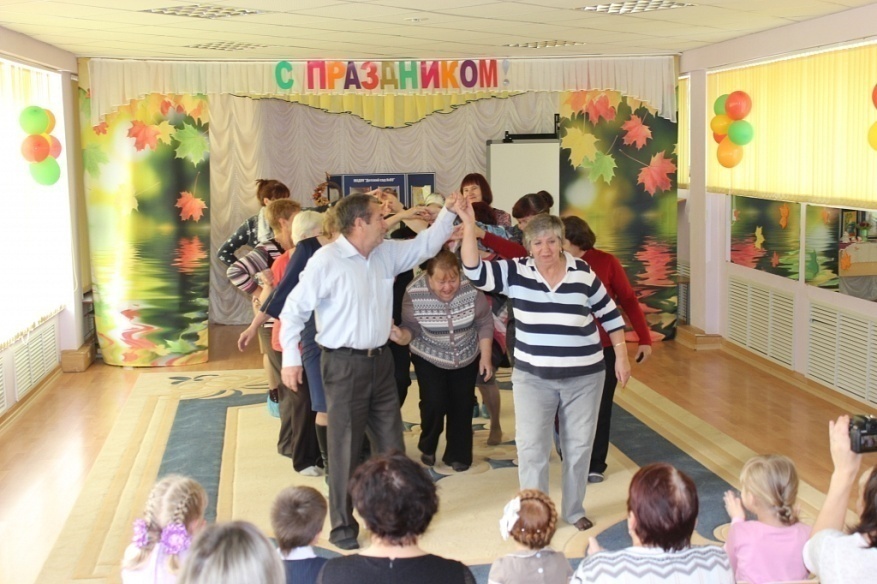 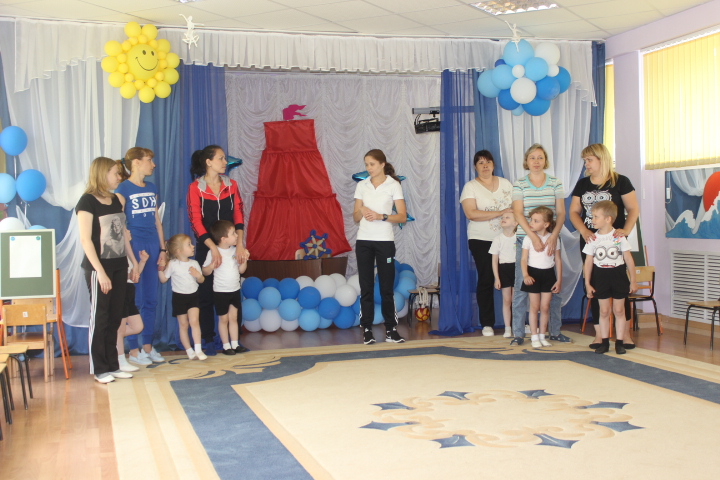 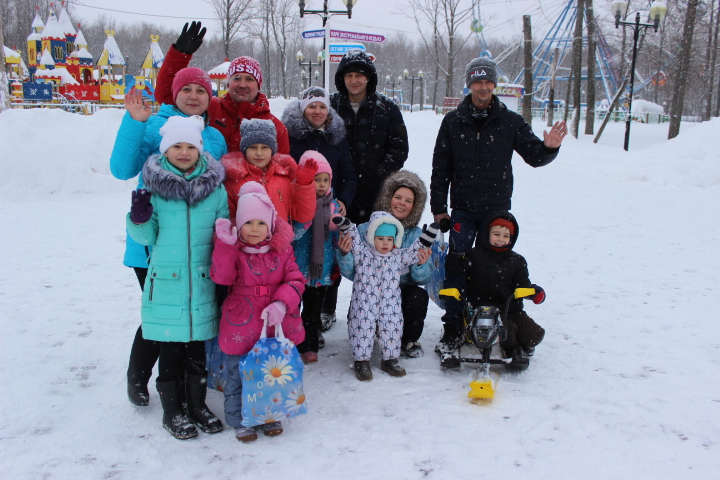 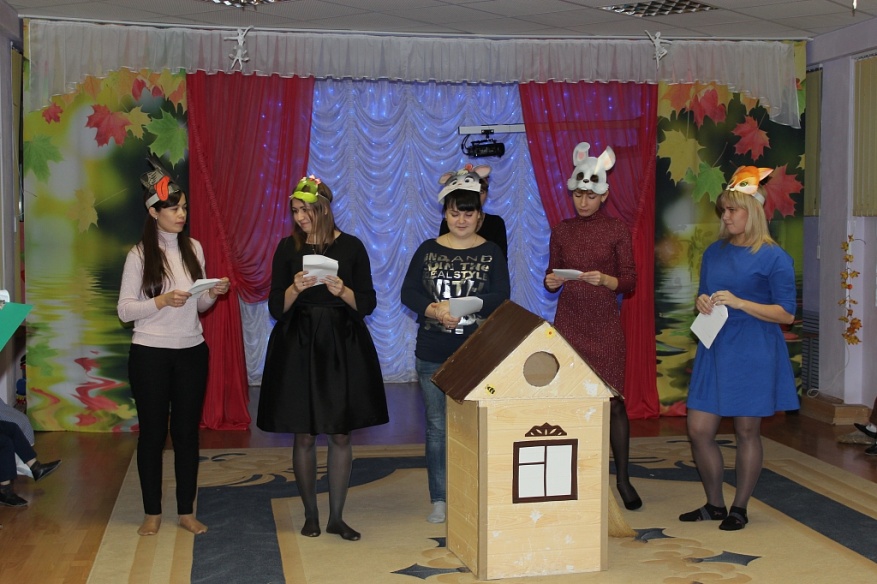 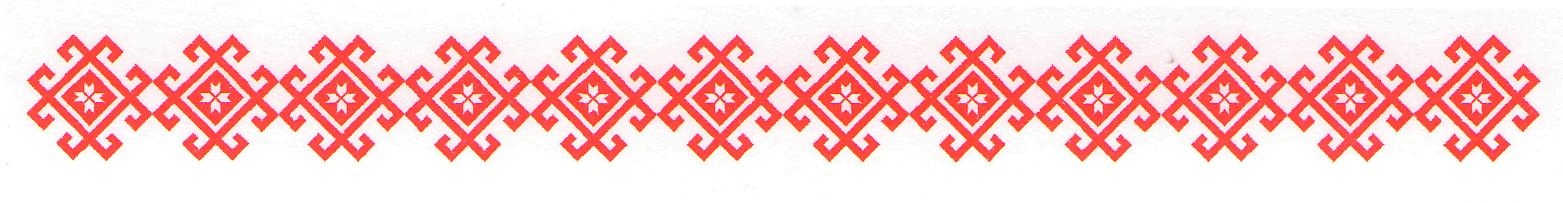 РАБОТА С РОДИТЕЛЯМИ
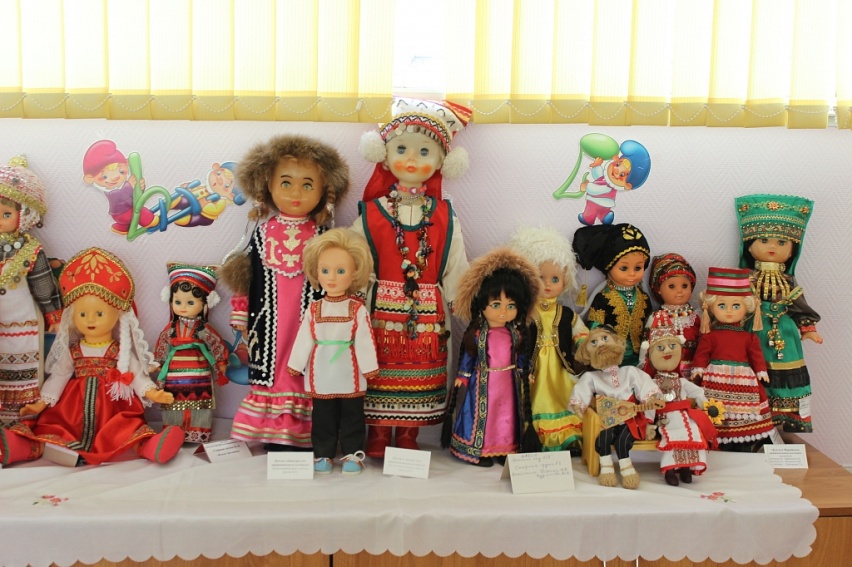 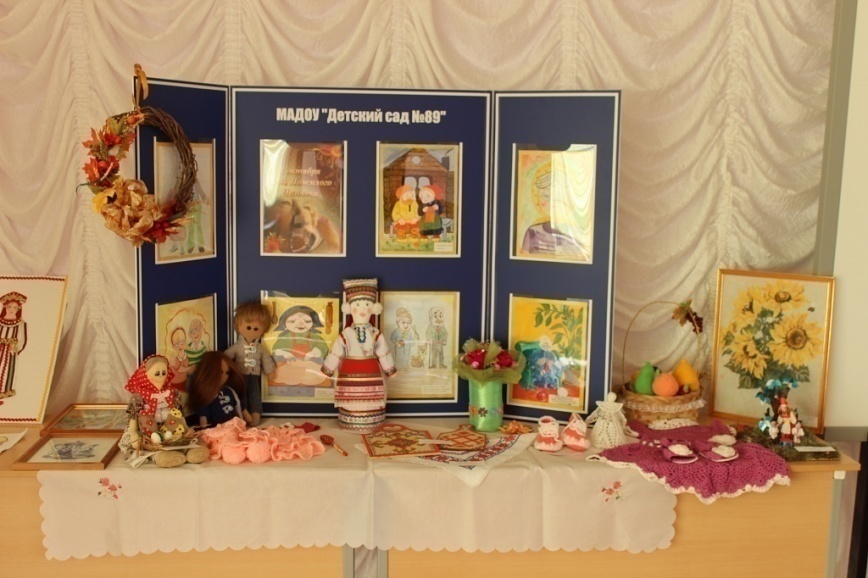 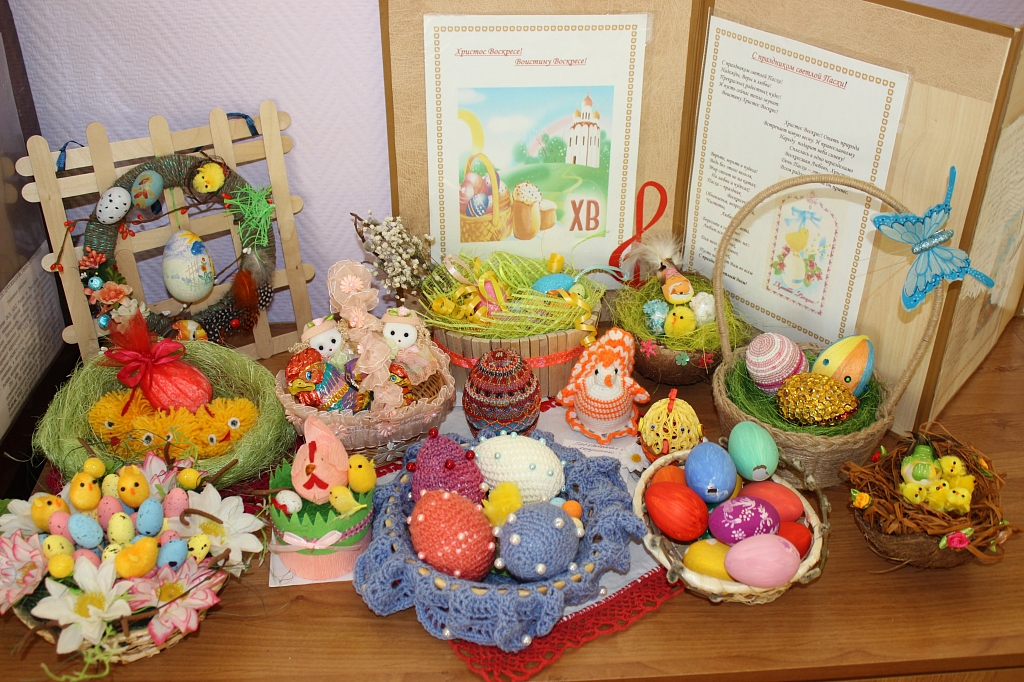 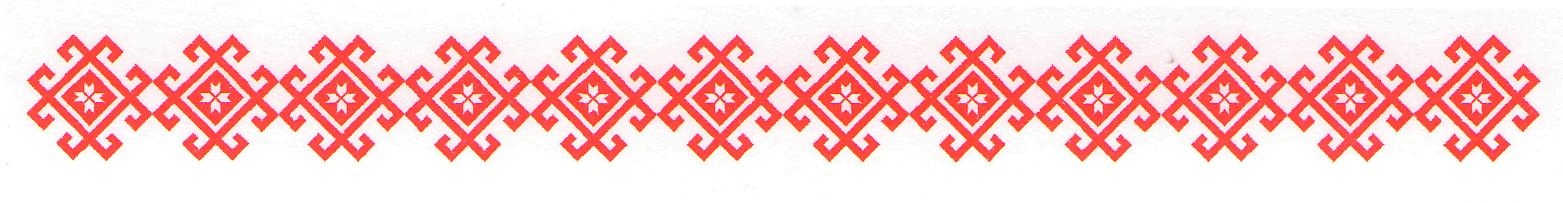 РАБОТА С РОДИТЕЛЯМИ
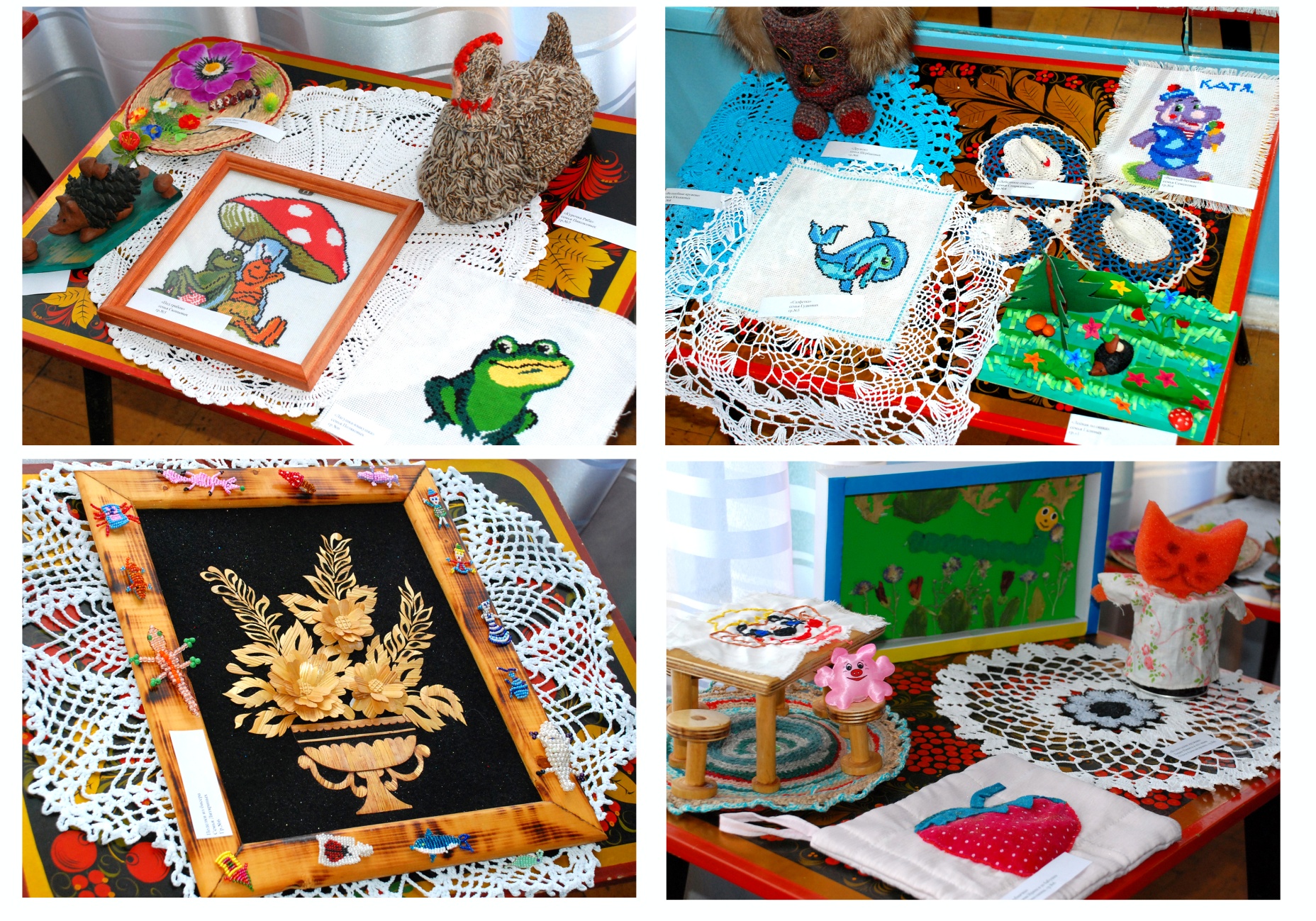 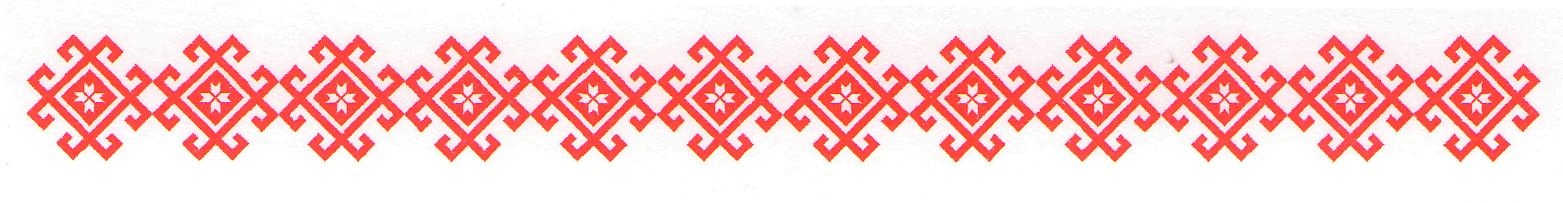 СОЦИАЛЬНОЕ ПАРТНЕРСТВО
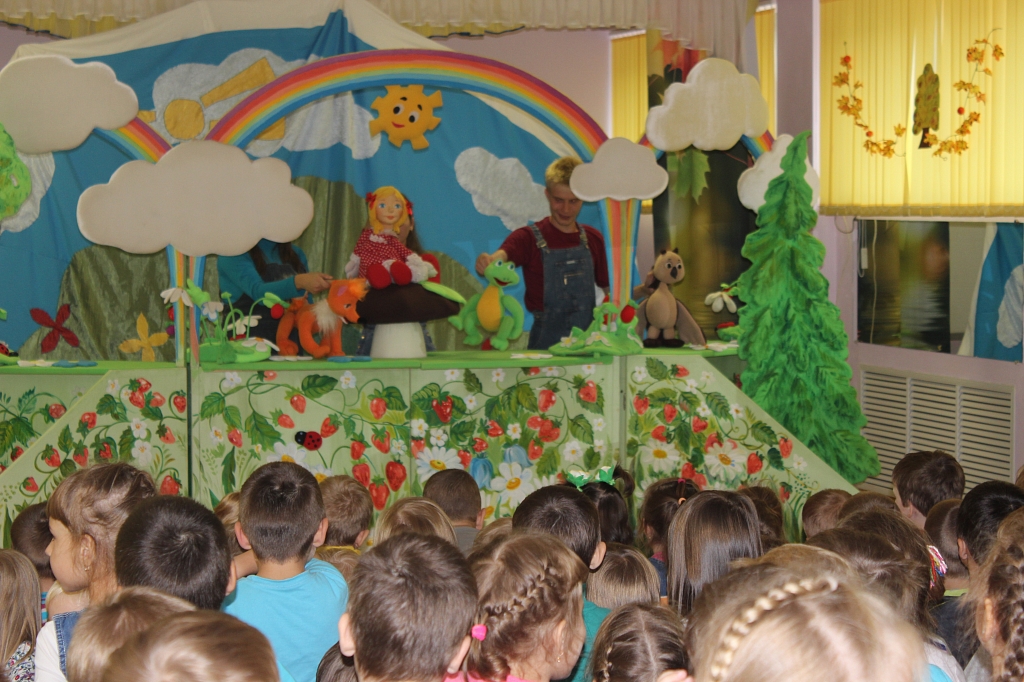 Государственный театр кукол РМ
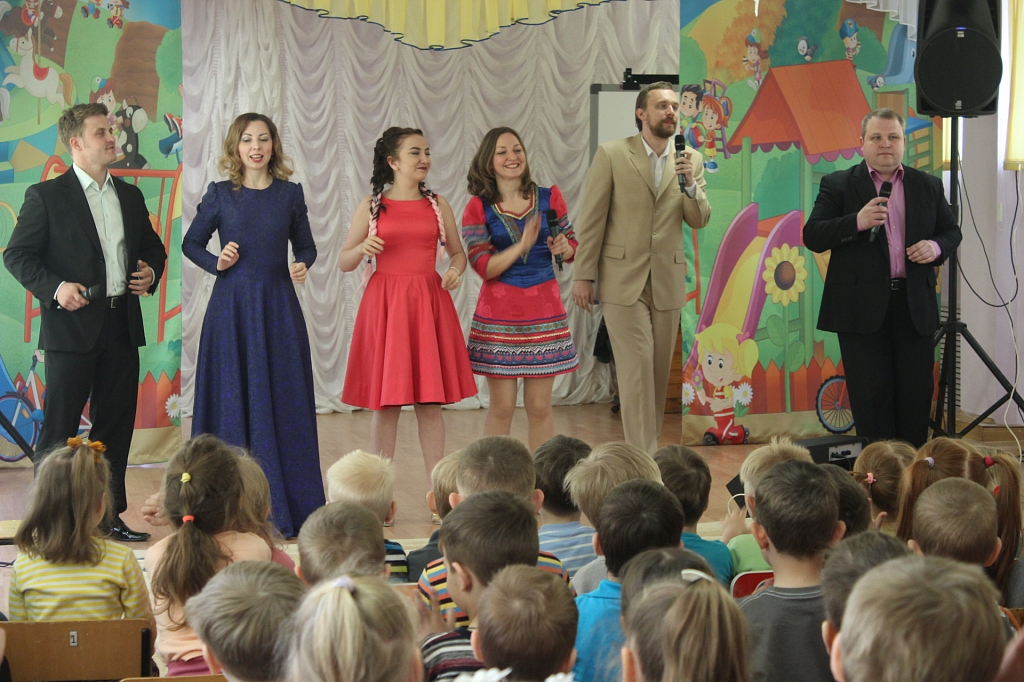 Музыкальный театр оперы и балета
Имени И.М. Яушева
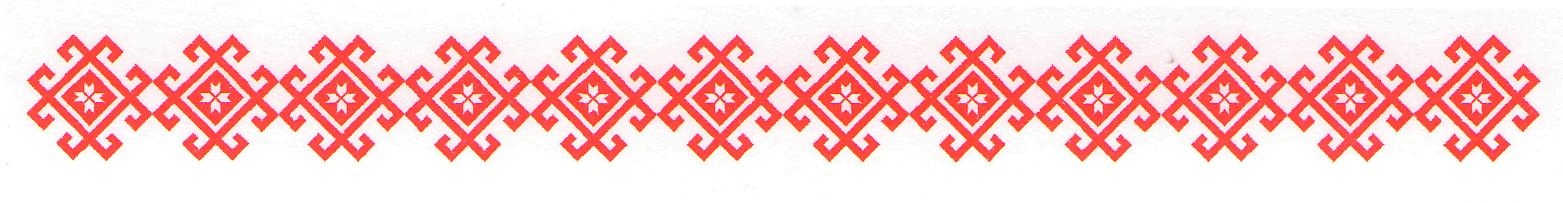 СОЦИАЛЬНОЕ ПАРТНЕРСТВО
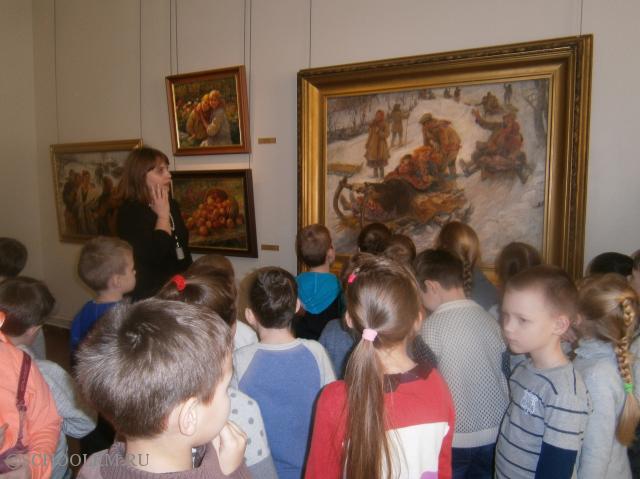 Музей имени С.Д. Эрьзи
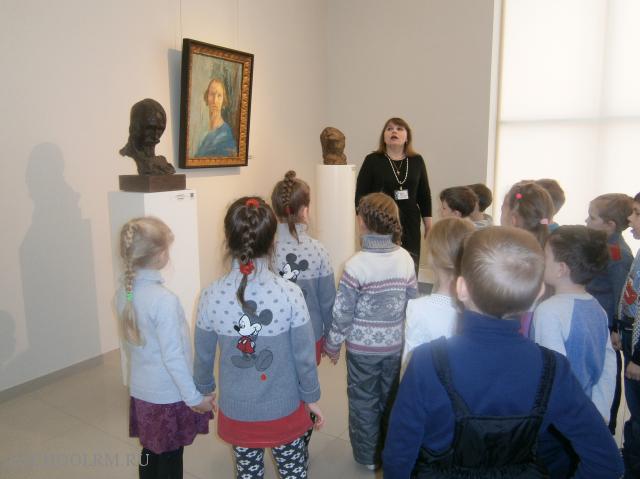 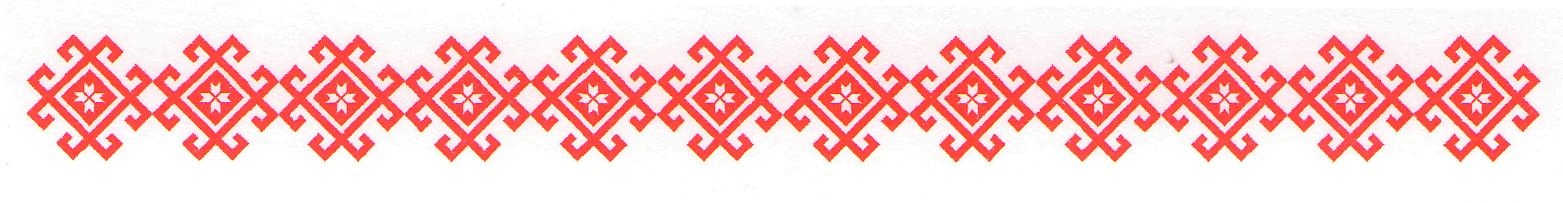 СОЦИАЛЬНОЕ ПАРТНЕРСТВО
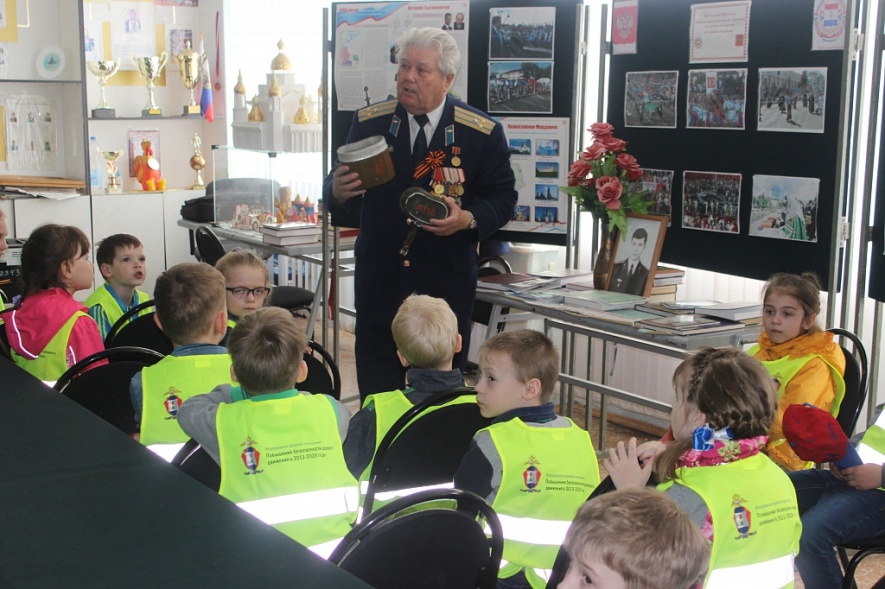 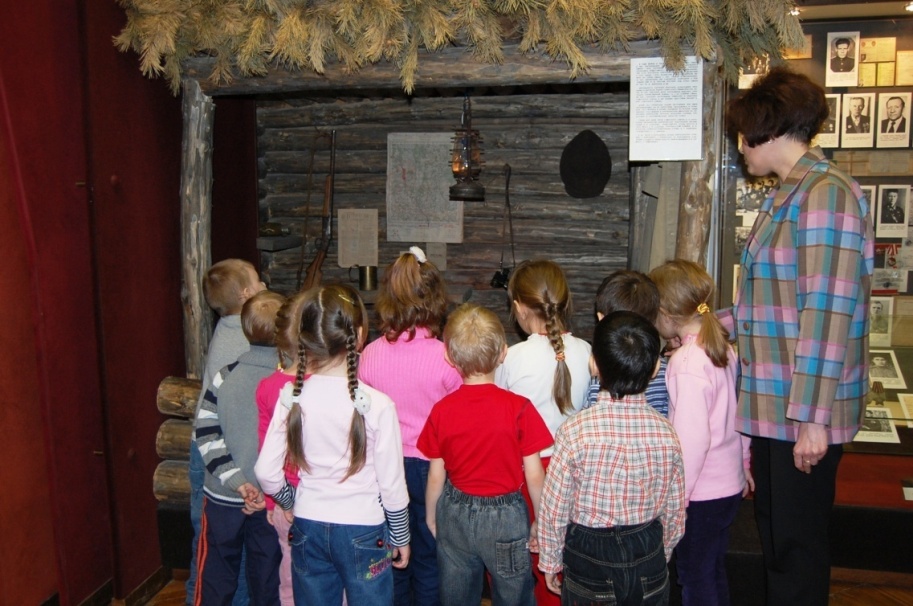 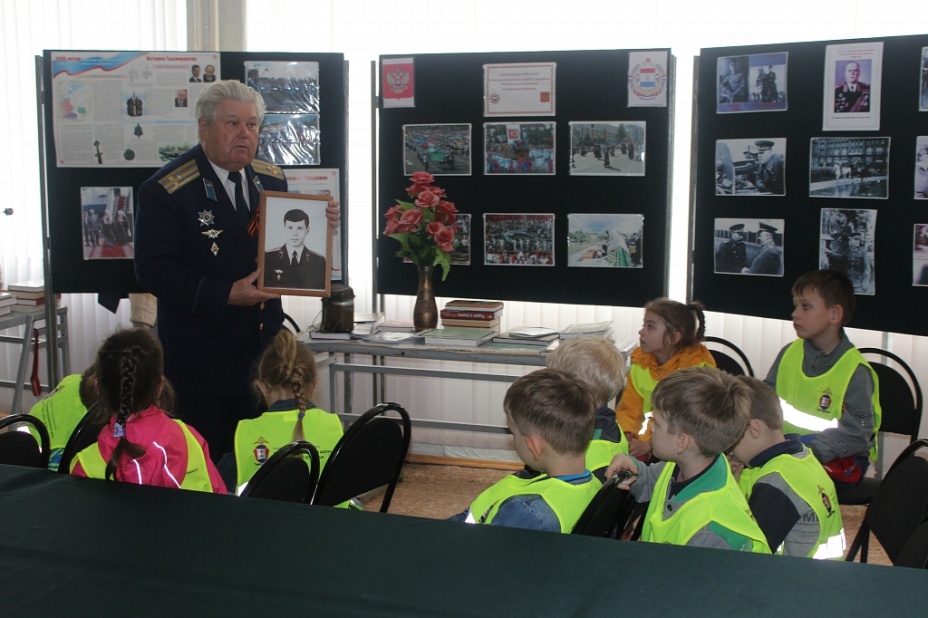 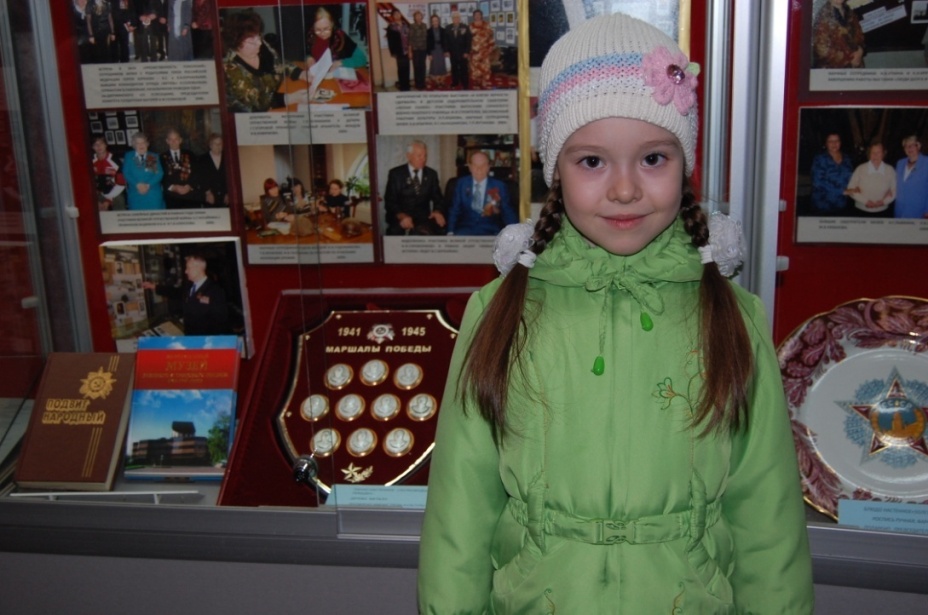 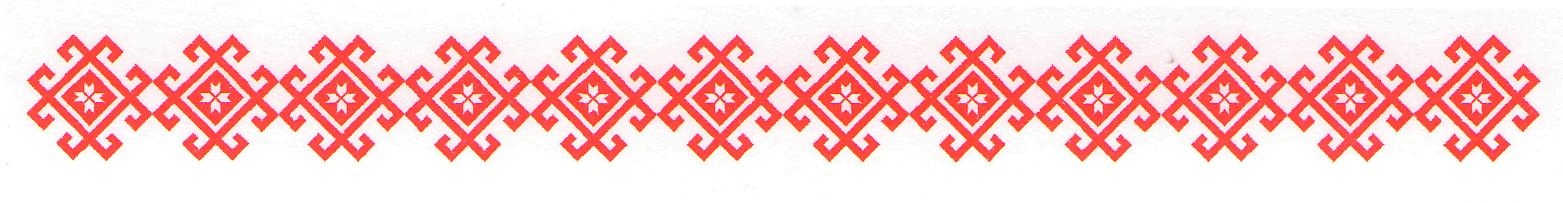 СОЦИАЛЬНОЕ ПАРТНЕРСТВО
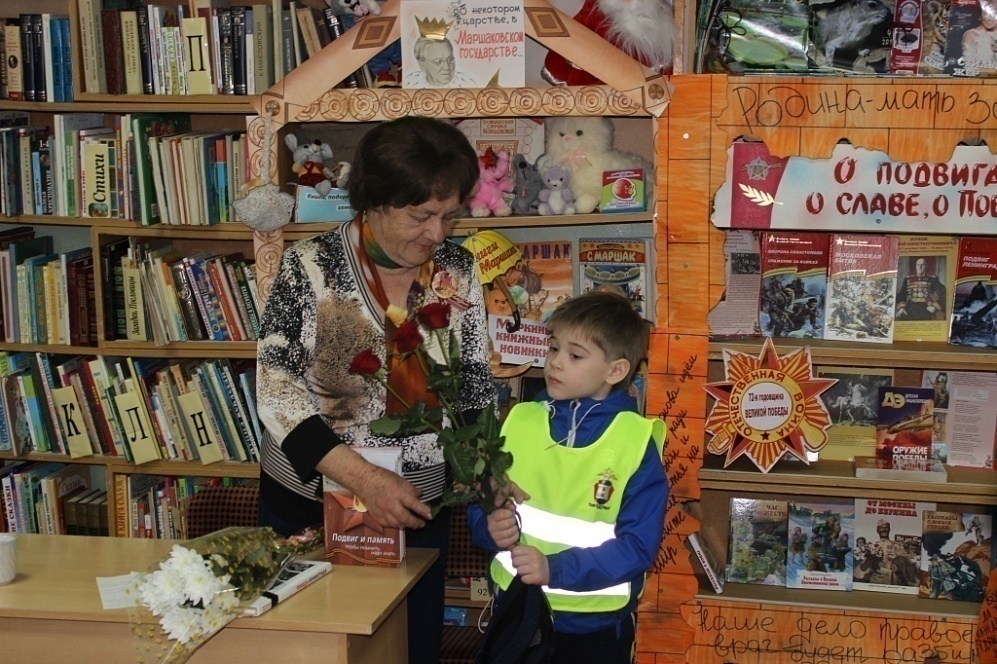 Детская библиотека №5 им. С.Я. Маршака
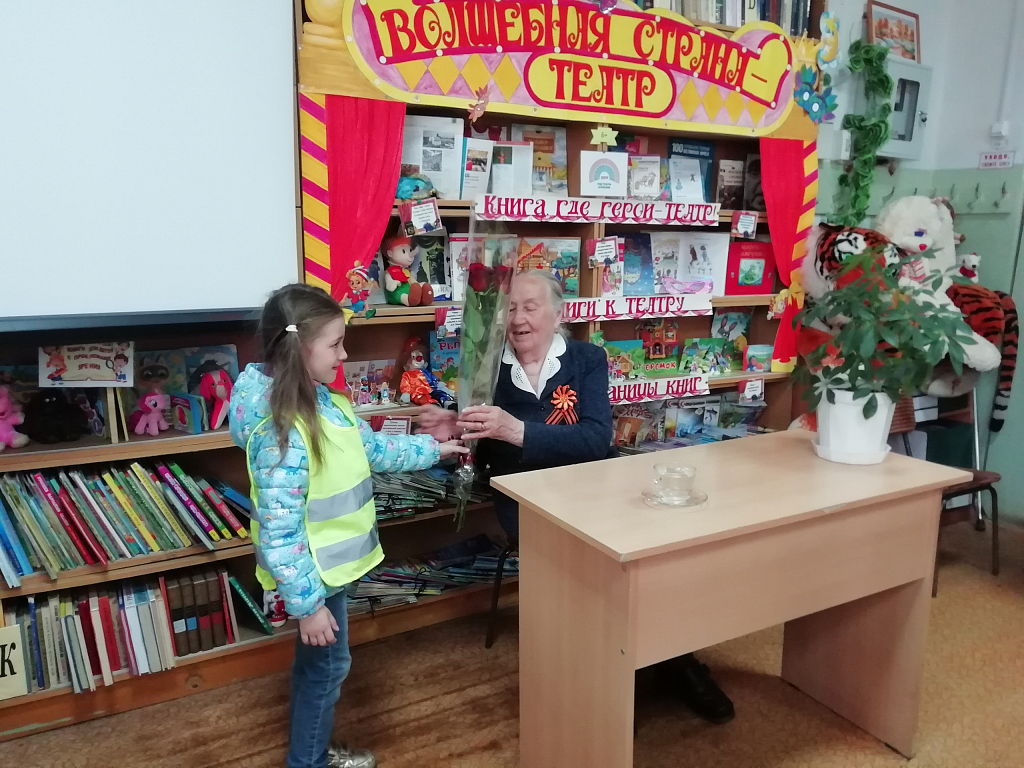 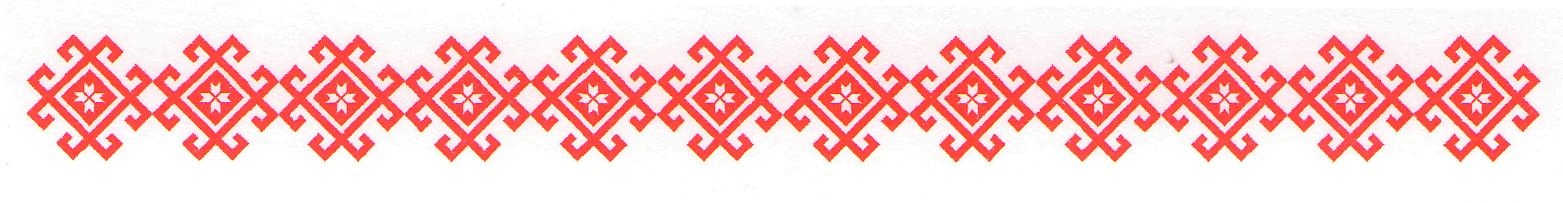 СОЦИАЛЬНОЕ ПАРТНЕРСТВО
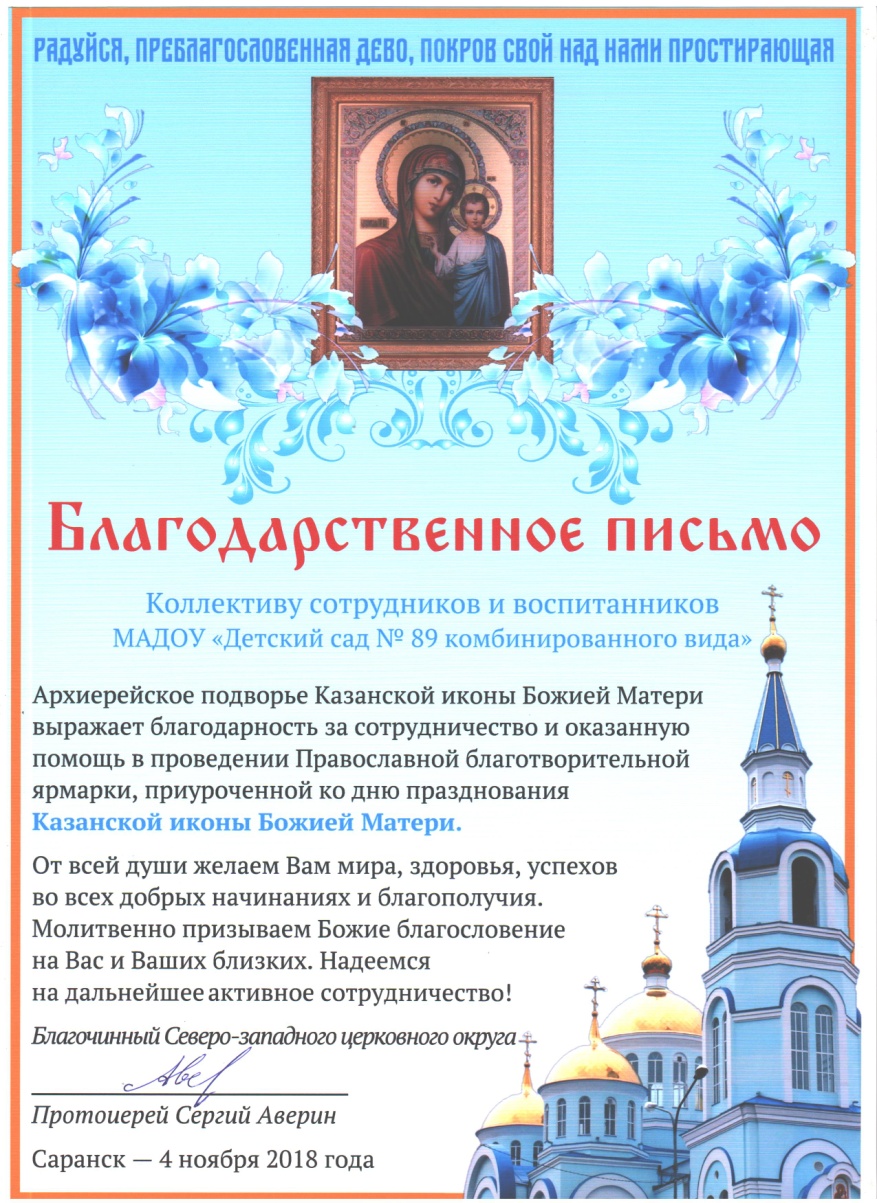 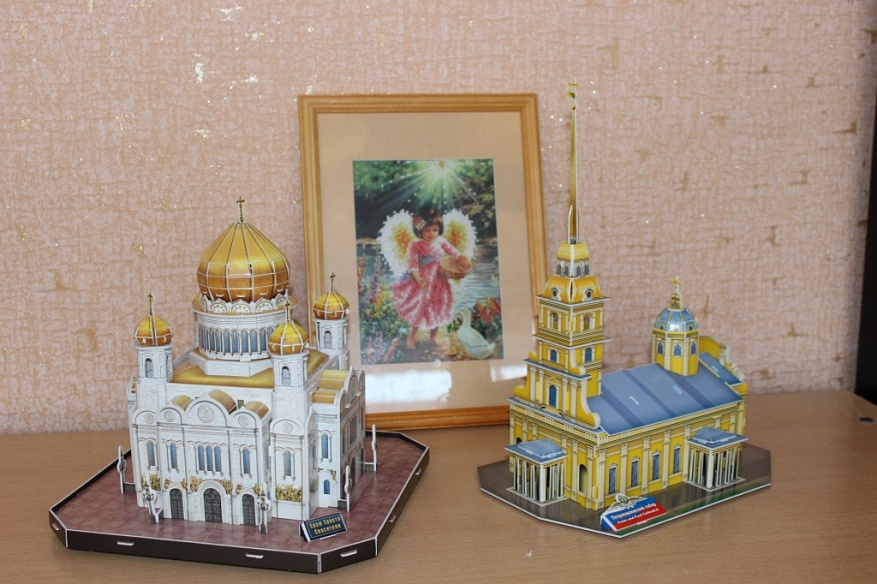 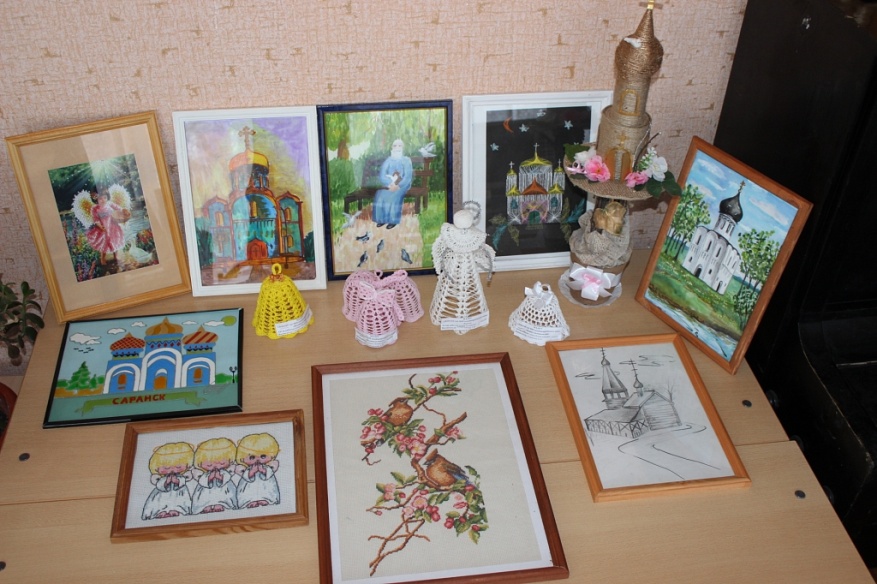 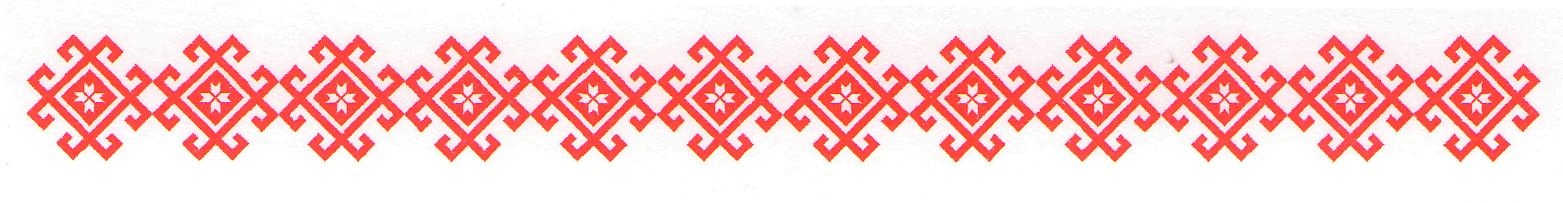 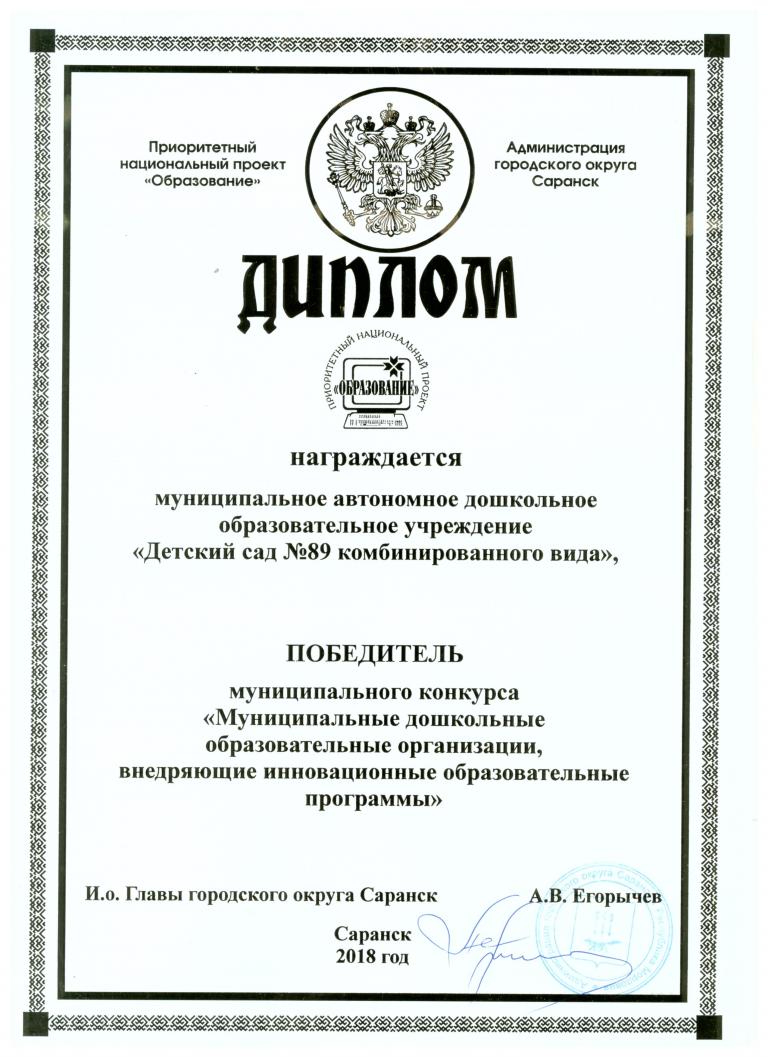 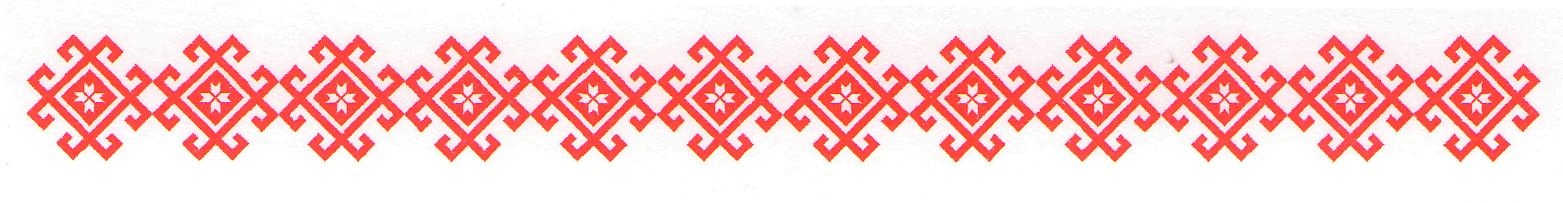 СПАСИБО ЗА ВНИМАНИЕ!
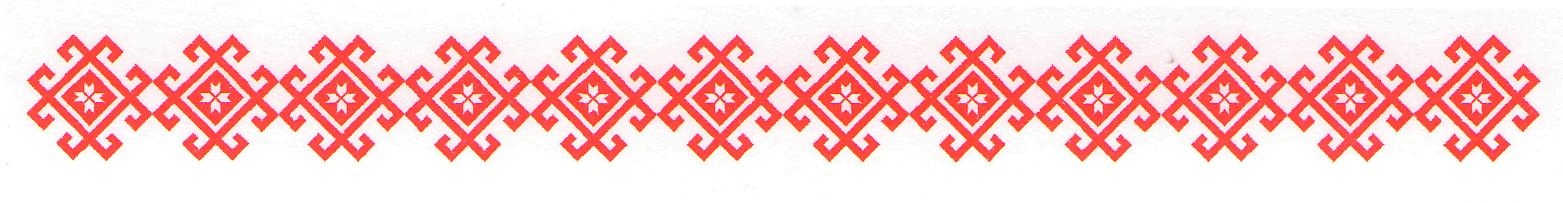